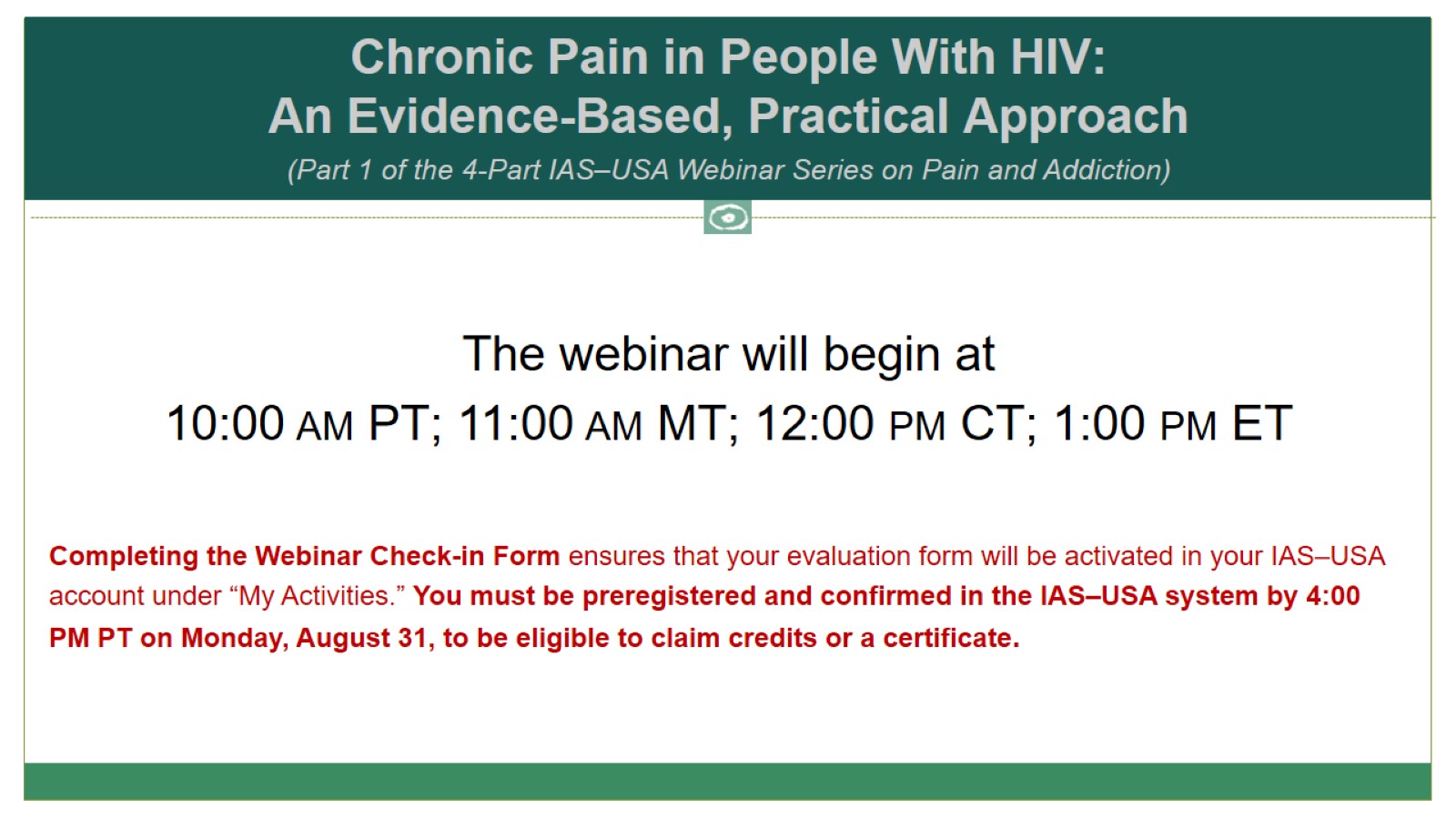 Chronic Pain in People With HIV:An Evidence-Based, Practical Approach
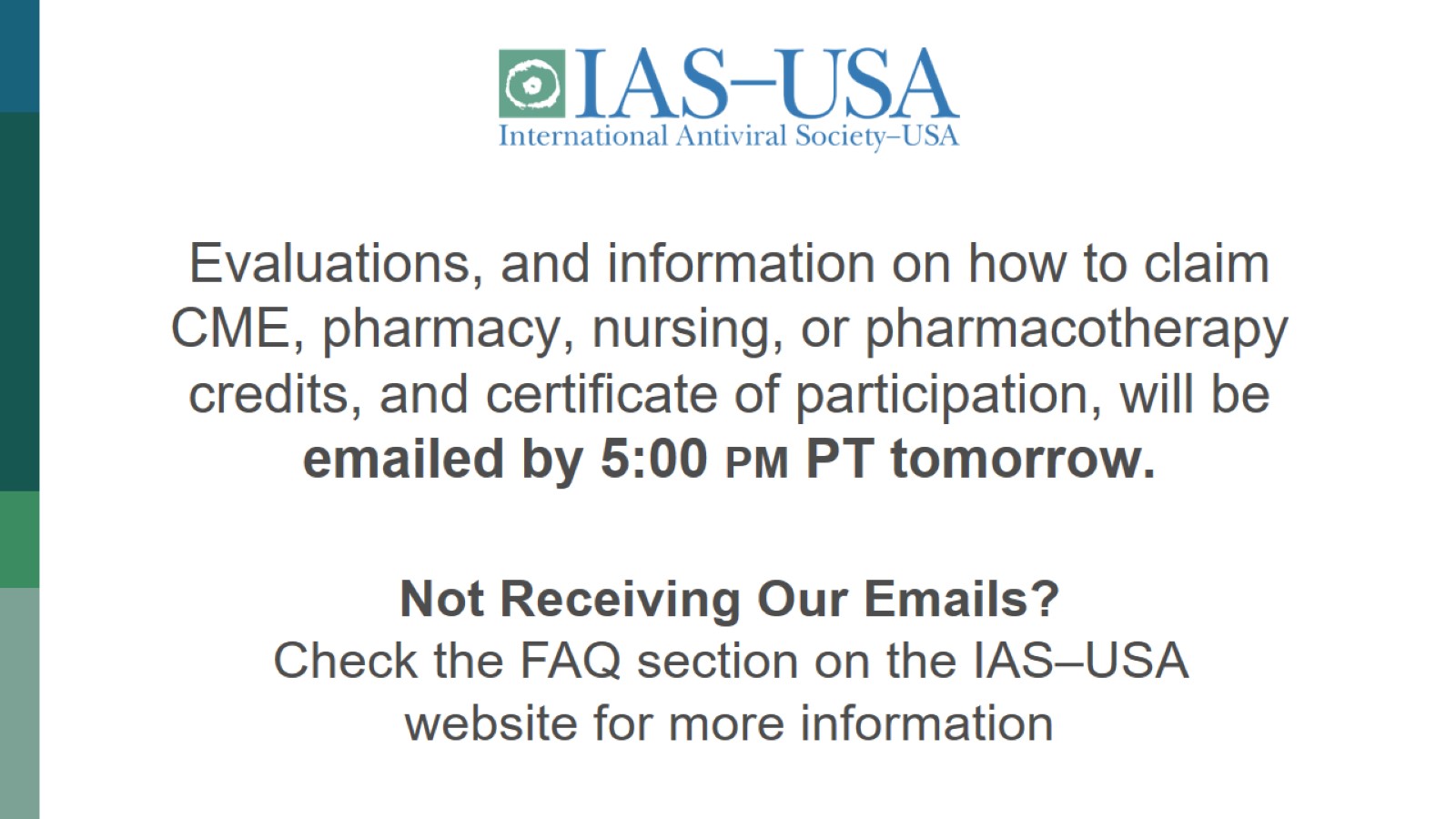 Evaluations, and information on how to claim CME, pharmacy, nursing, or pharmacotherapy credits, and certificate of participation, will be emailed by 5:00 pm PT tomorrow.
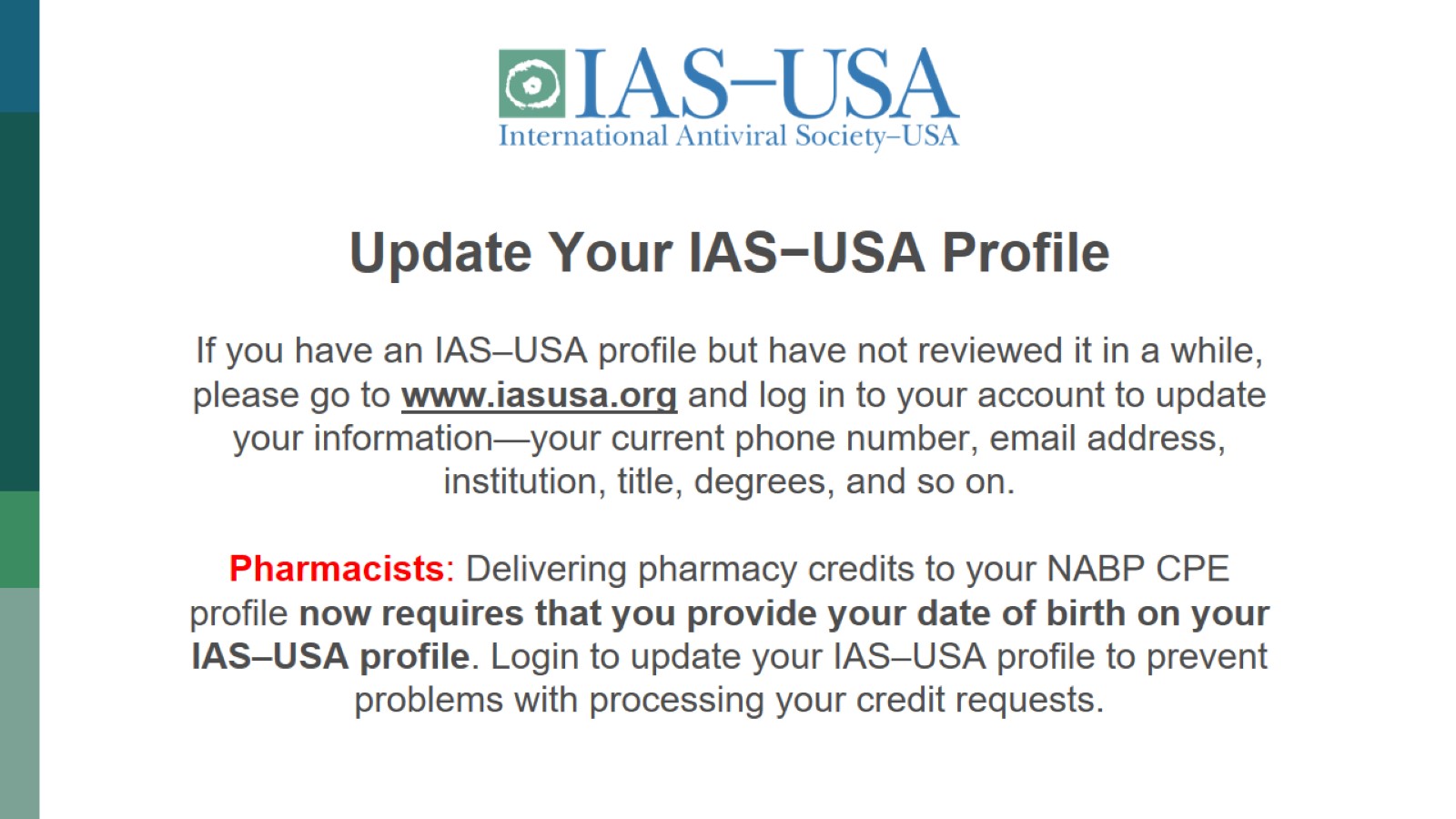 Update Your IAS−USA Profile If you have an IAS–USA profile but have not reviewed it in a while, please go to www.iasusa.org and log in to your account to update your information—your current phone number, email address, institution, title, degrees, and so on.Pharmacists: Delivering pharmacy credits to your NABP CPE profile now requires that you provide your date of birth on your IAS–USA profile. Login to update your IAS–USA profile to prevent problems with processing your credit requests.
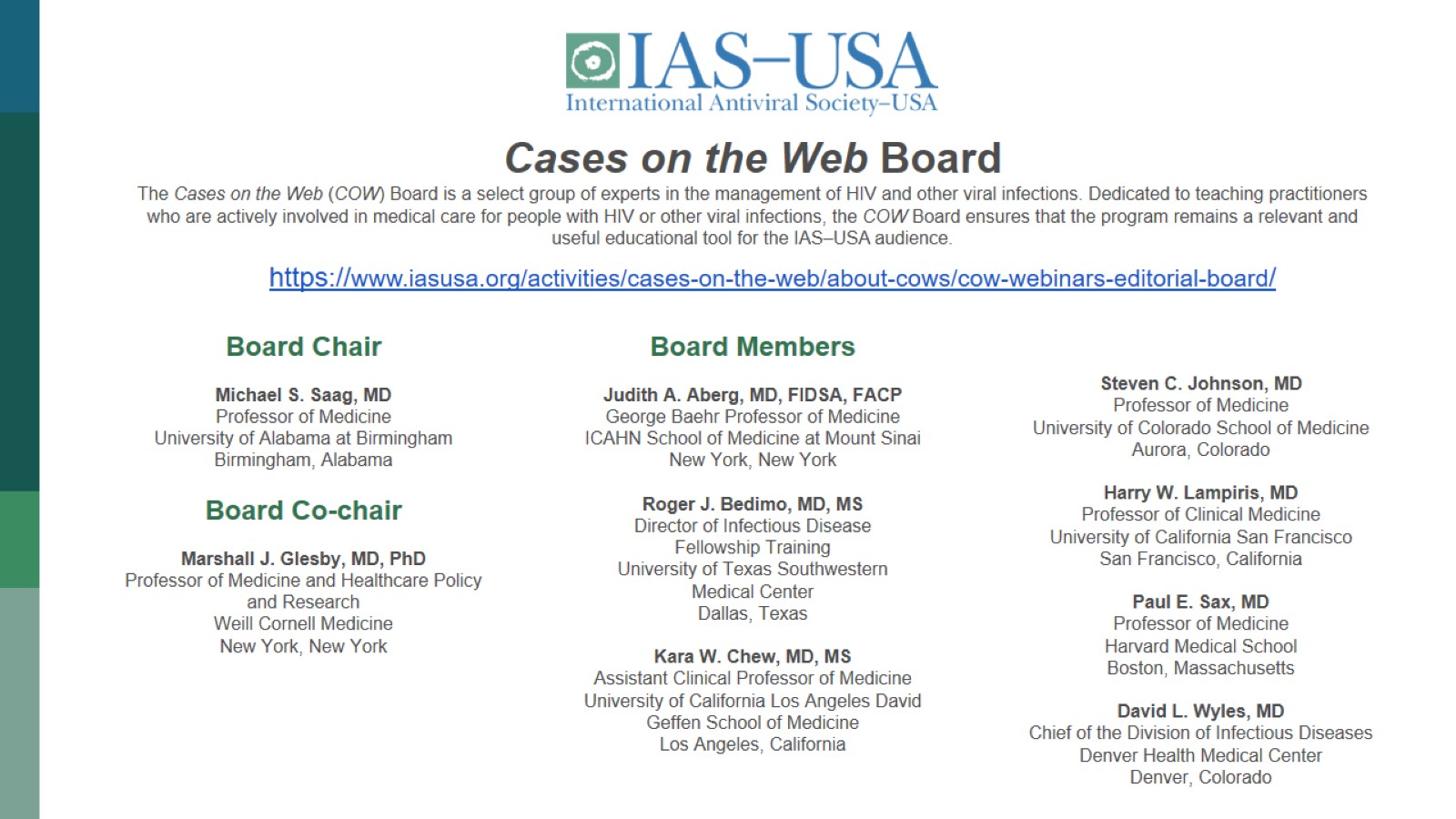 Board ChairMichael S. Saag, MDProfessor of MedicineUniversity of Alabama at BirminghamBirmingham, AlabamaBoard Co-chairMarshall J. Glesby, MD, PhDProfessor of Medicine and Healthcare Policy and ResearchWeill Cornell MedicineNew York, New YorkBoard MembersJudith A. Aberg, MD, FIDSA, FACPGeorge Baehr Professor of MedicineICAHN School of Medicine at Mount SinaiNew York, New YorkRoger J. Bedimo, MD, MSDirector of Infectious Disease Fellowship TrainingUniversity of Texas Southwestern Medical CenterDallas, TexasKara W. Chew, MD, MSAssistant Clinical Professor of MedicineUniversity of California Los Angeles David Geffen School of MedicineLos Angeles, CaliforniaSteven C. Johnson, MDProfessor of MedicineUniversity of Colorado School of MedicineAurora, ColoradoHarry W. Lampiris, MDProfessor of Clinical MedicineUniversity of California San FranciscoSan Francisco, CaliforniaPaul E. Sax, MDProfessor of MedicineHarvard Medical SchoolBoston, MassachusettsDavid L. Wyles, MDChief of the Division of Infectious DiseasesDenver Health Medical CenterDenver, Colorado
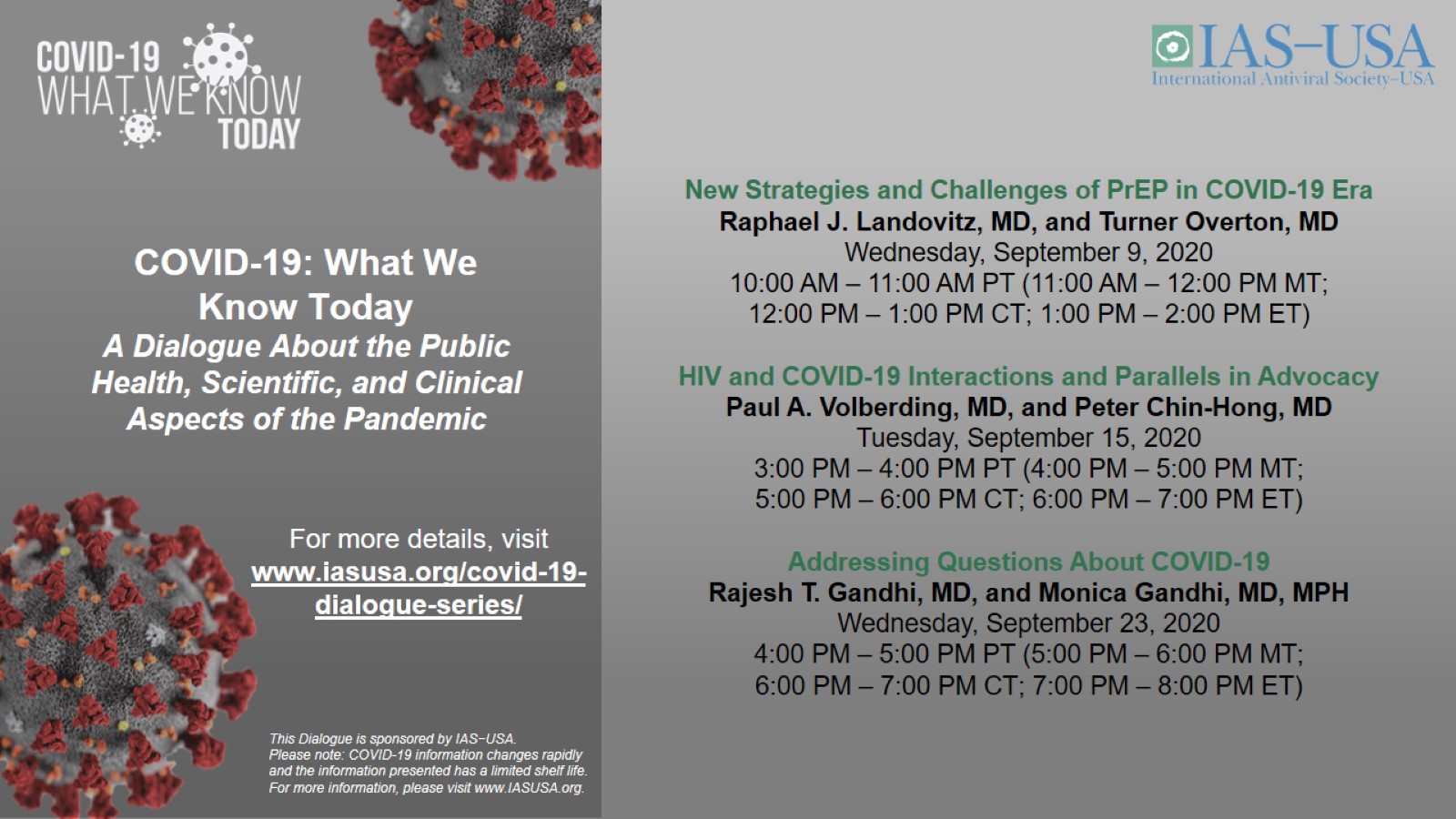 COVID-19: What We Know TodayA Dialogue About the Public Health, Scientific, and Clinical Aspects of the Pandemic
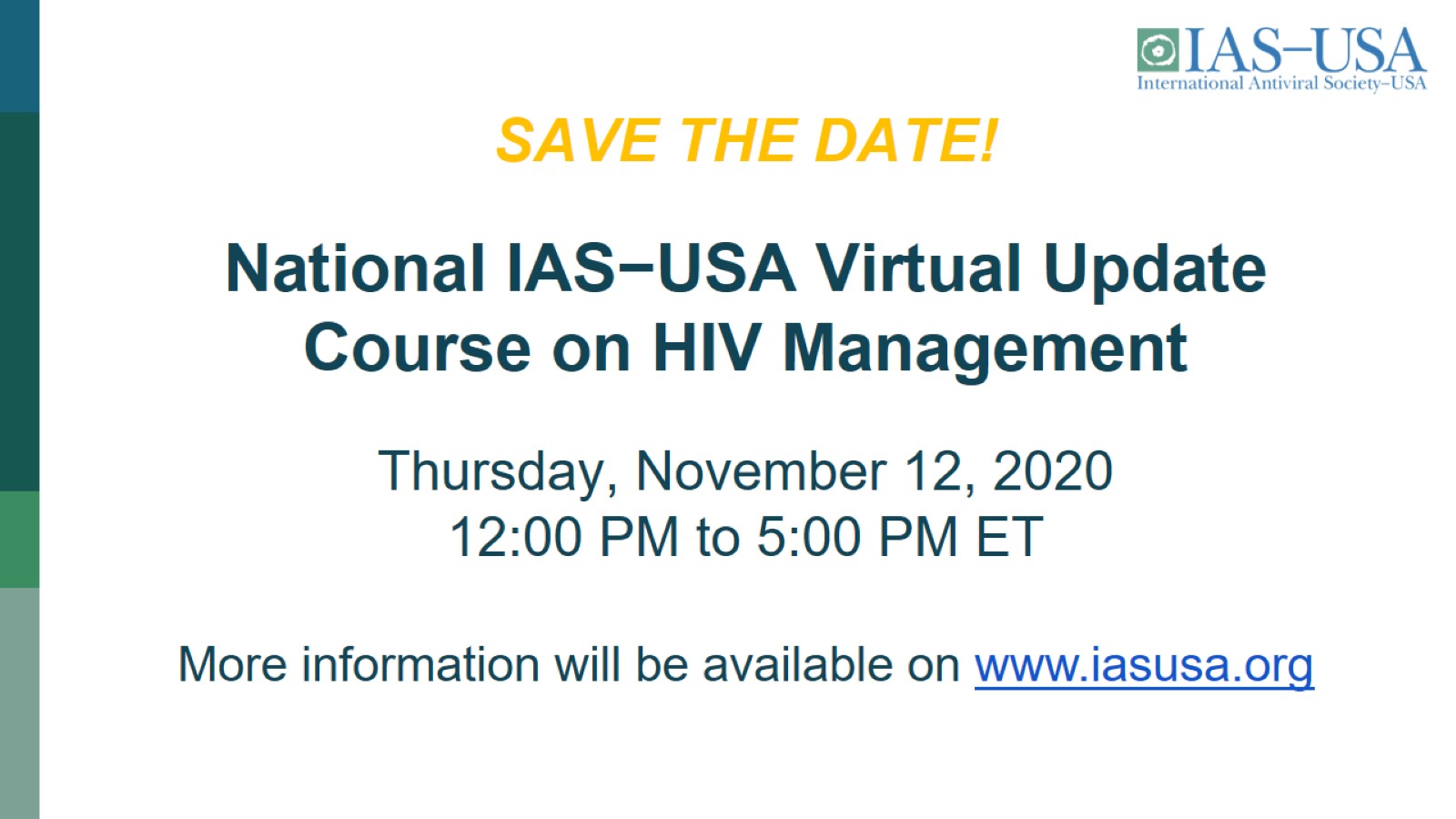 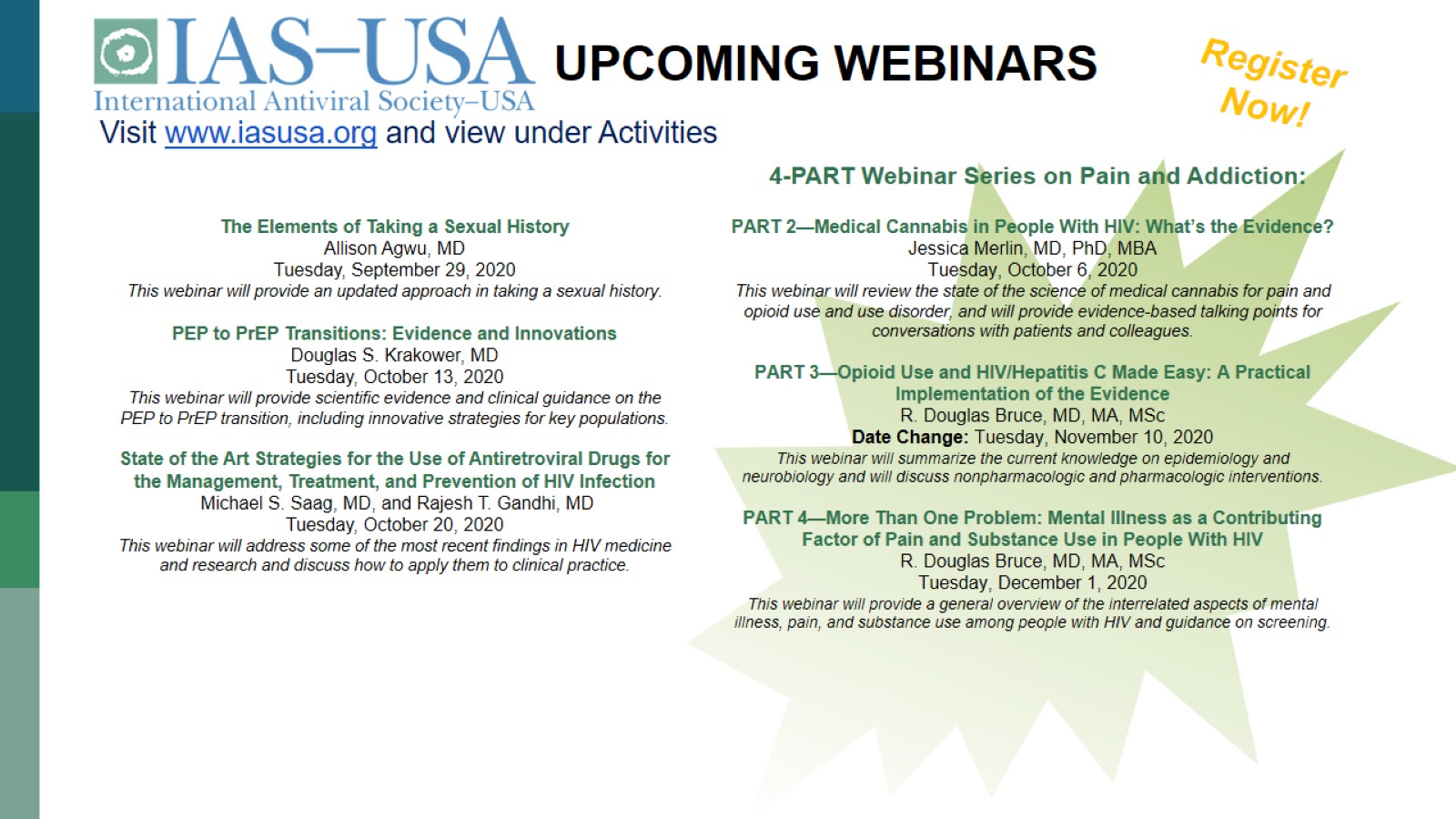 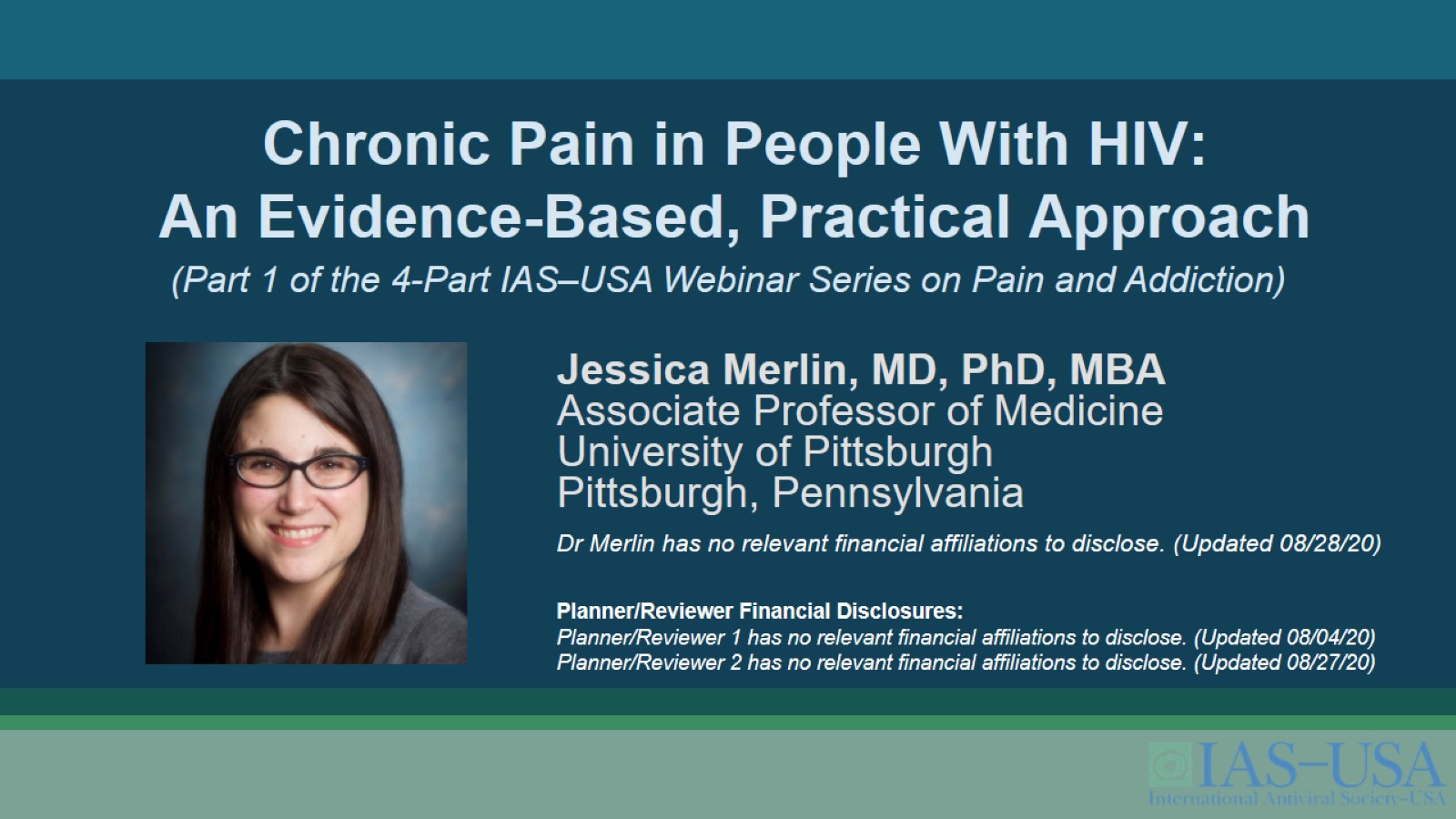 Chronic Pain in People With HIV:An Evidence-Based, Practical Approach
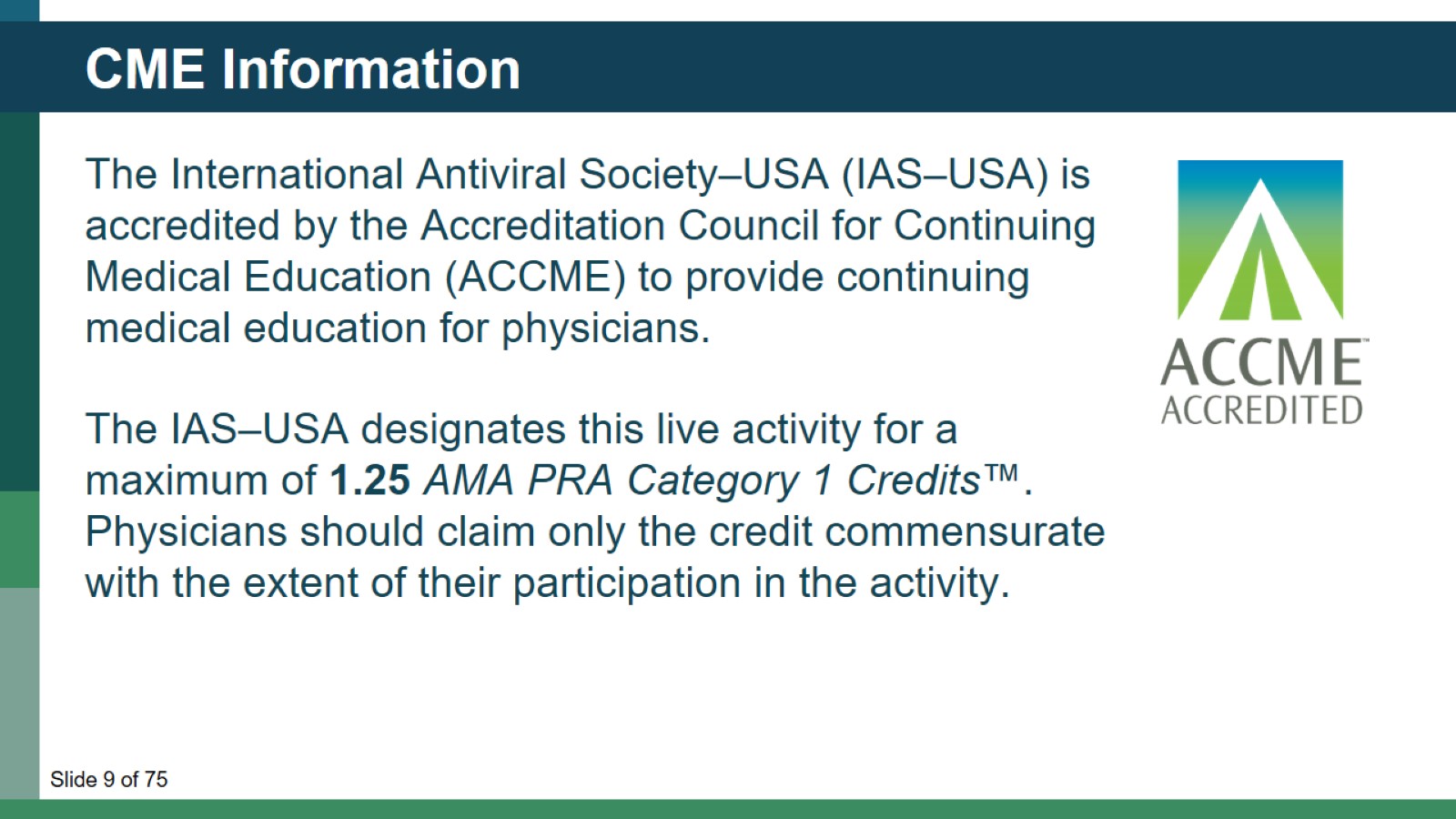 CME Information
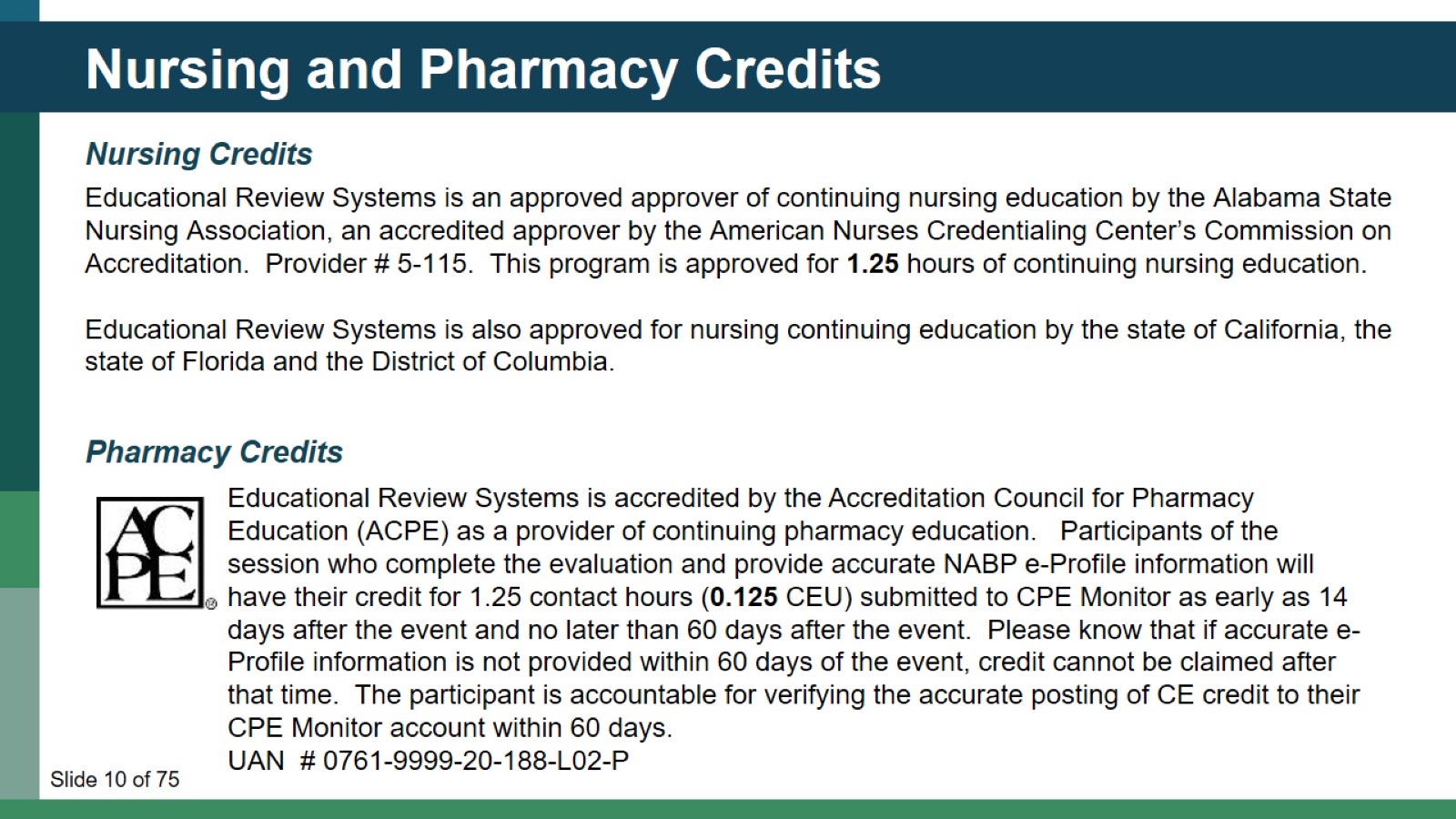 Nursing and Pharmacy Credits
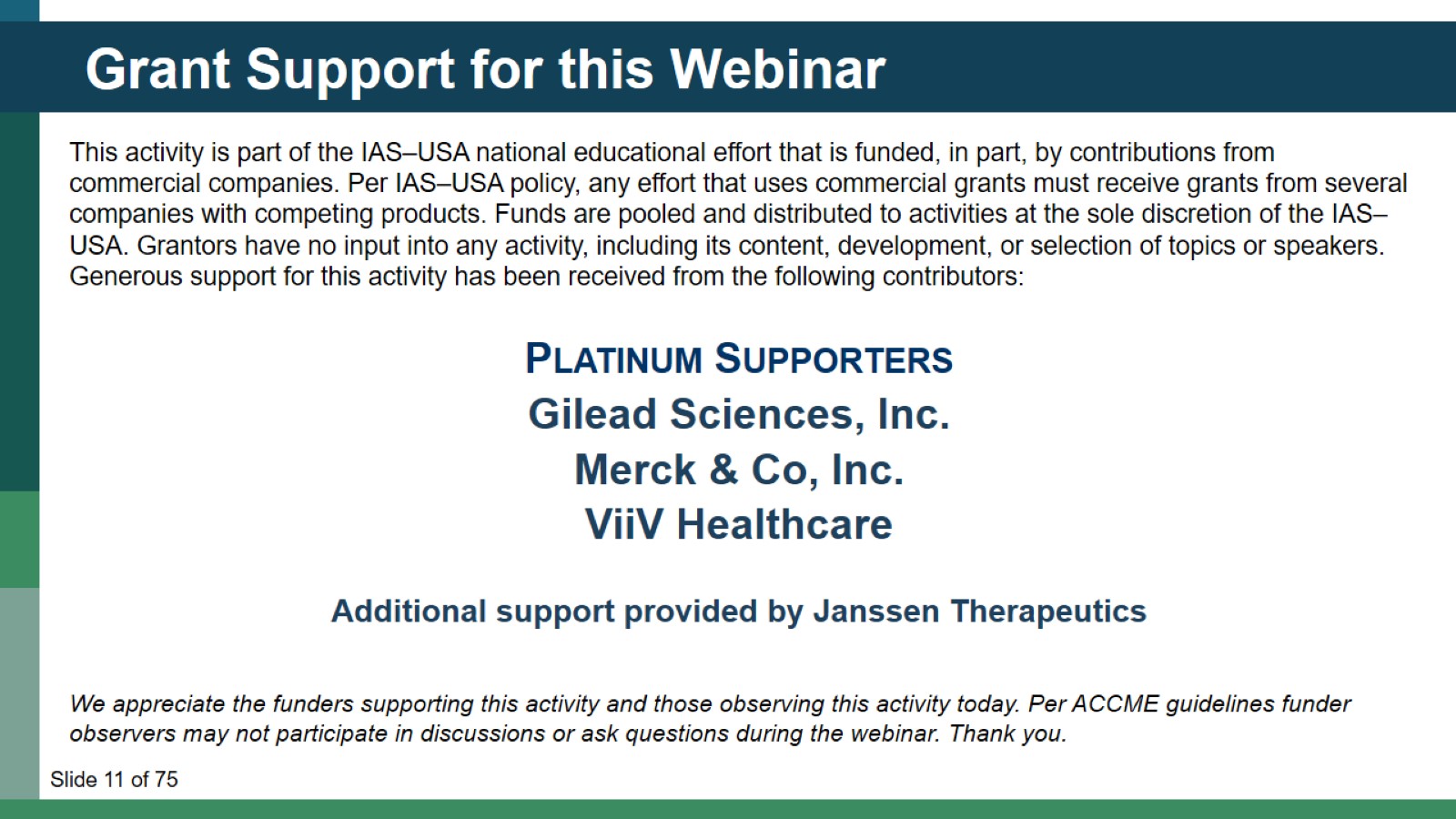 Grant Support for this Webinar
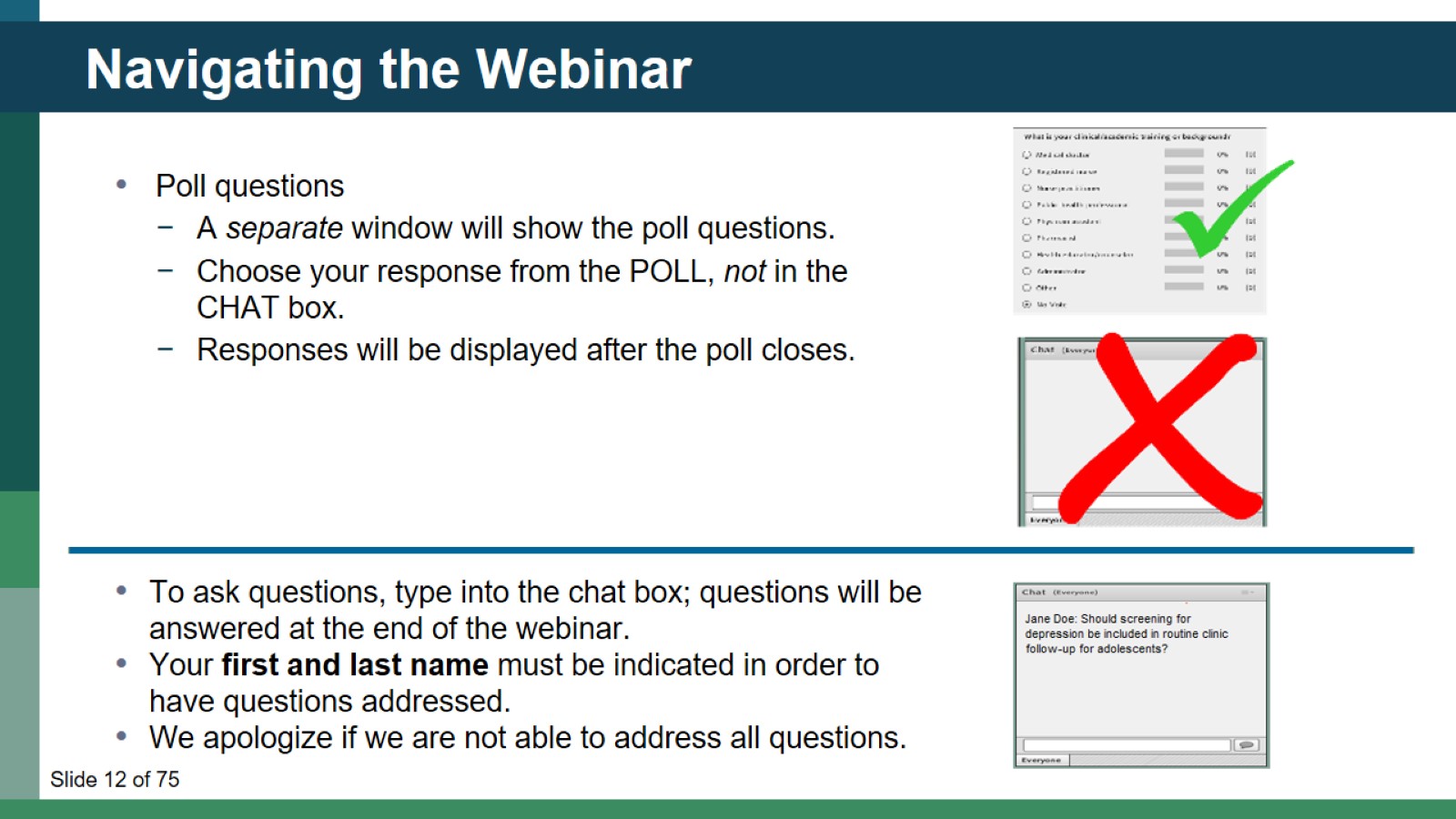 Navigating the Webinar
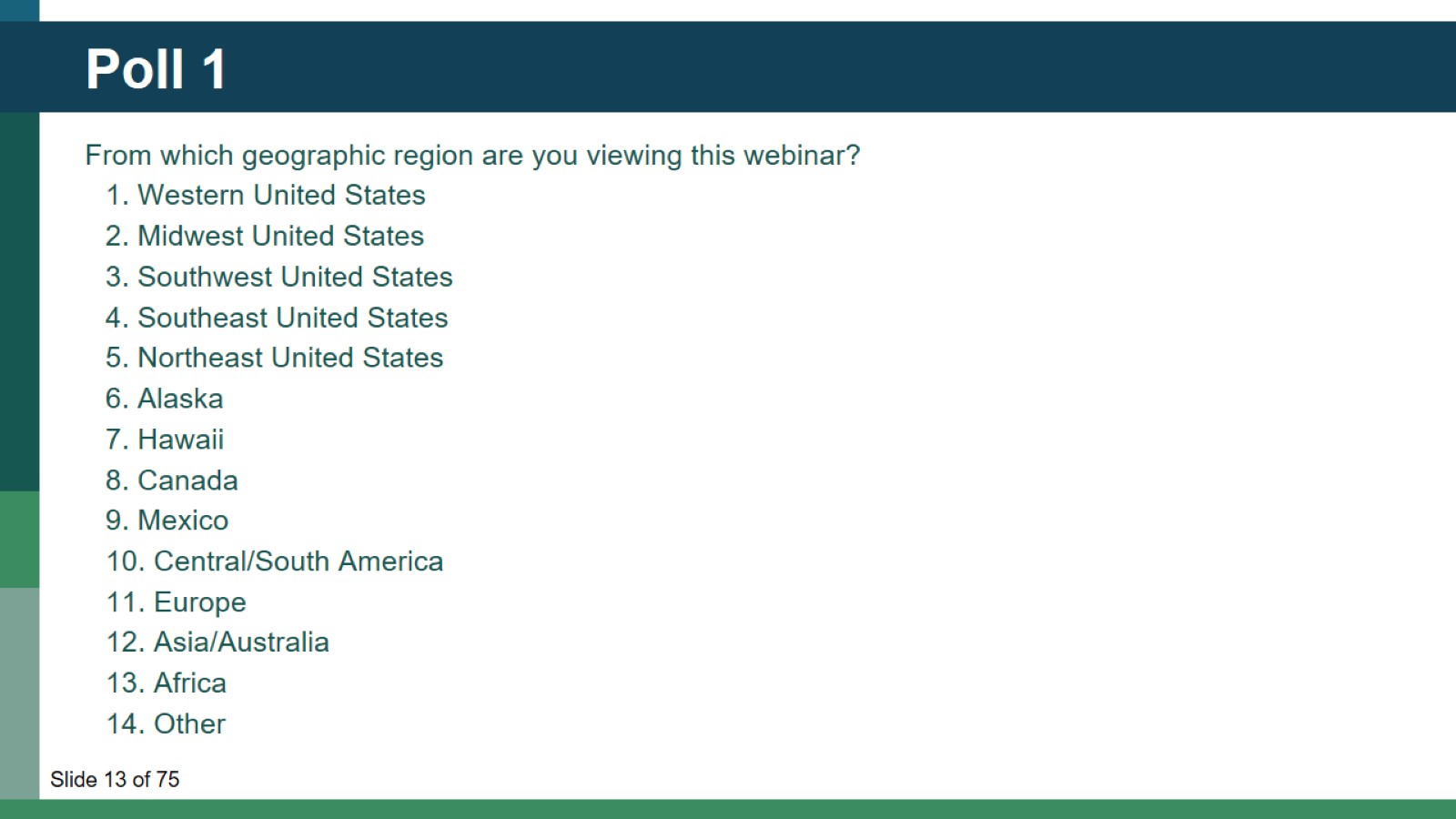 Poll 1
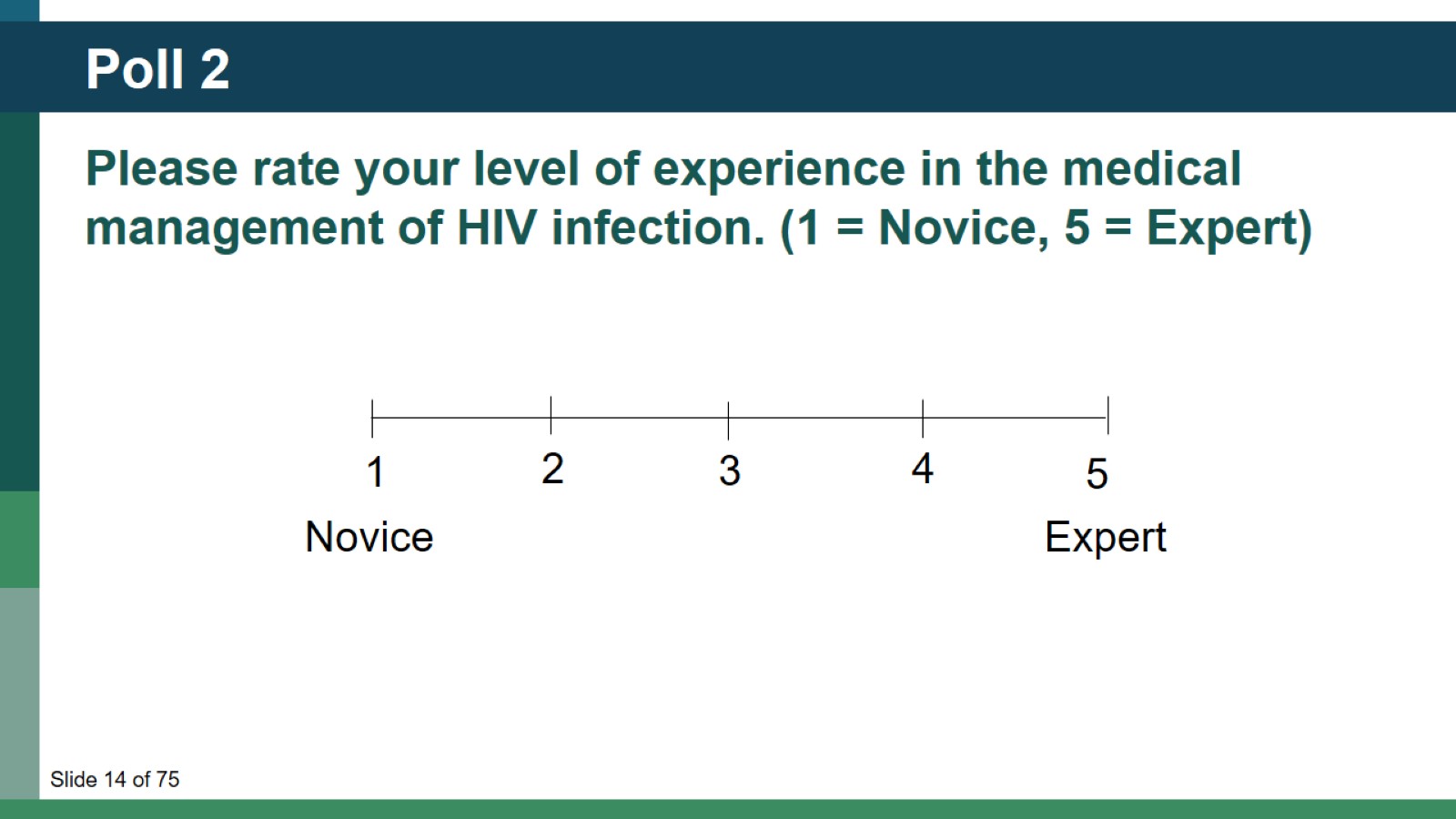 Poll 2
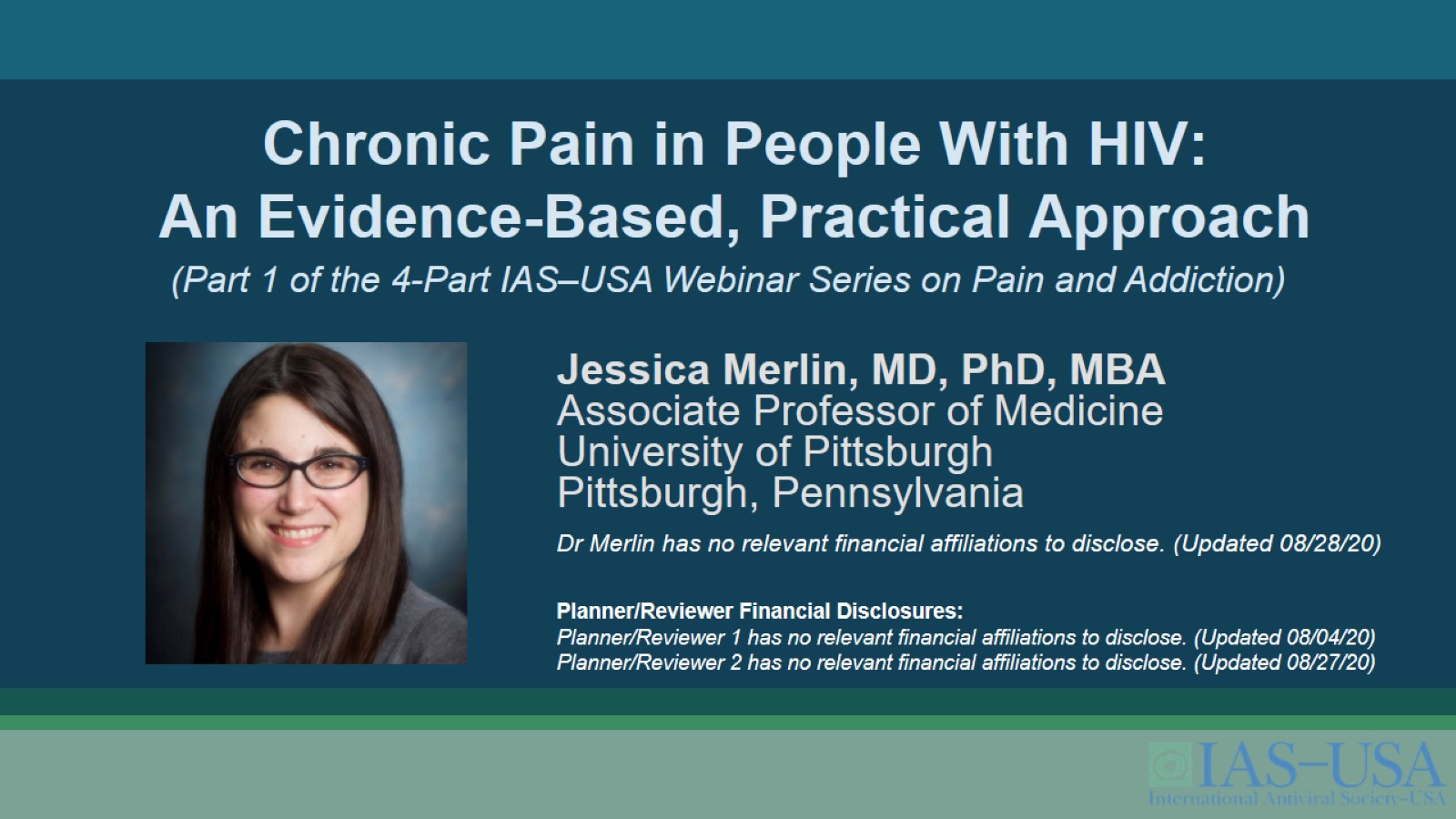 Chronic Pain in People With HIV:An Evidence-Based, Practical Approach
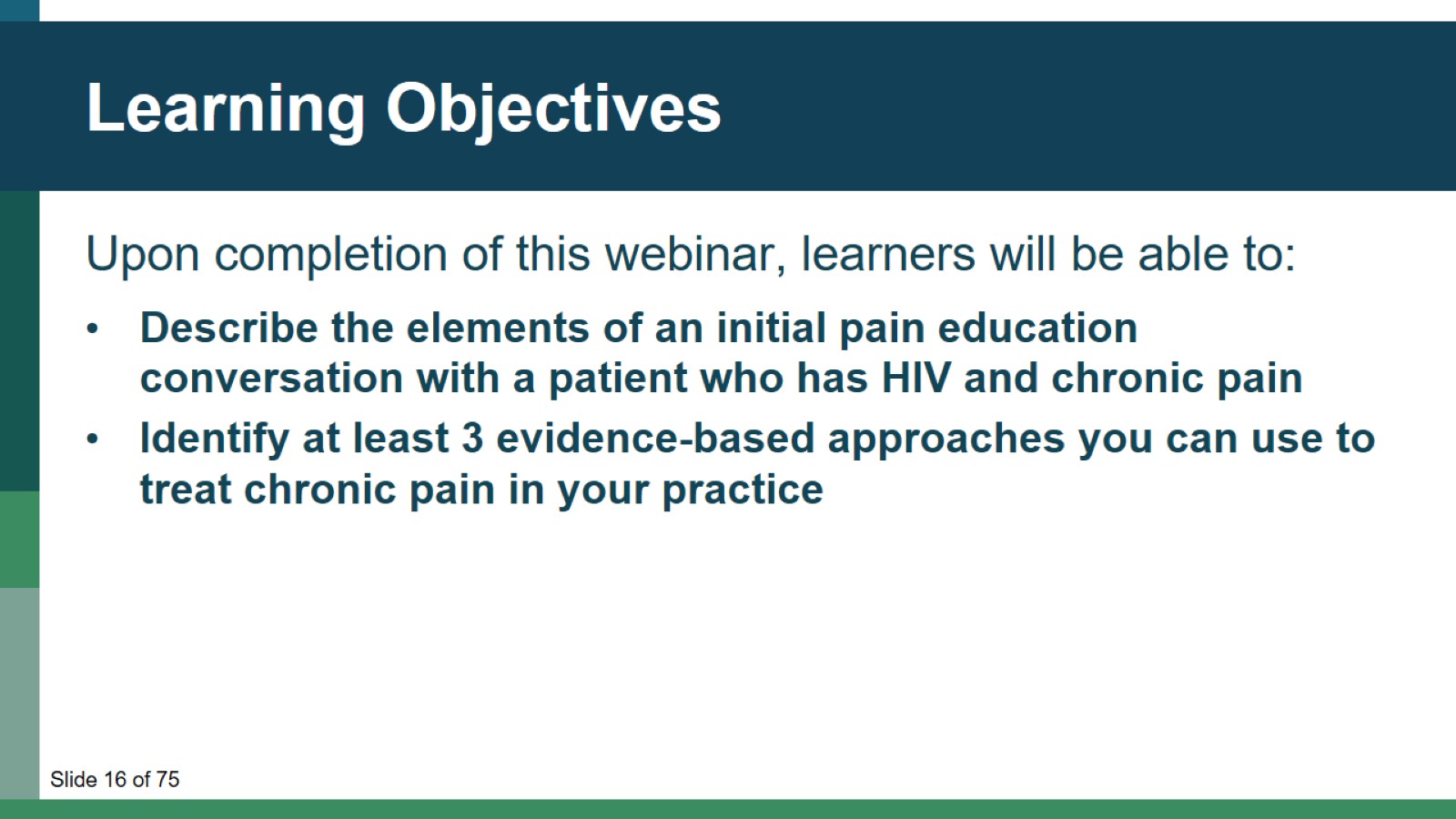 Learning Objectives
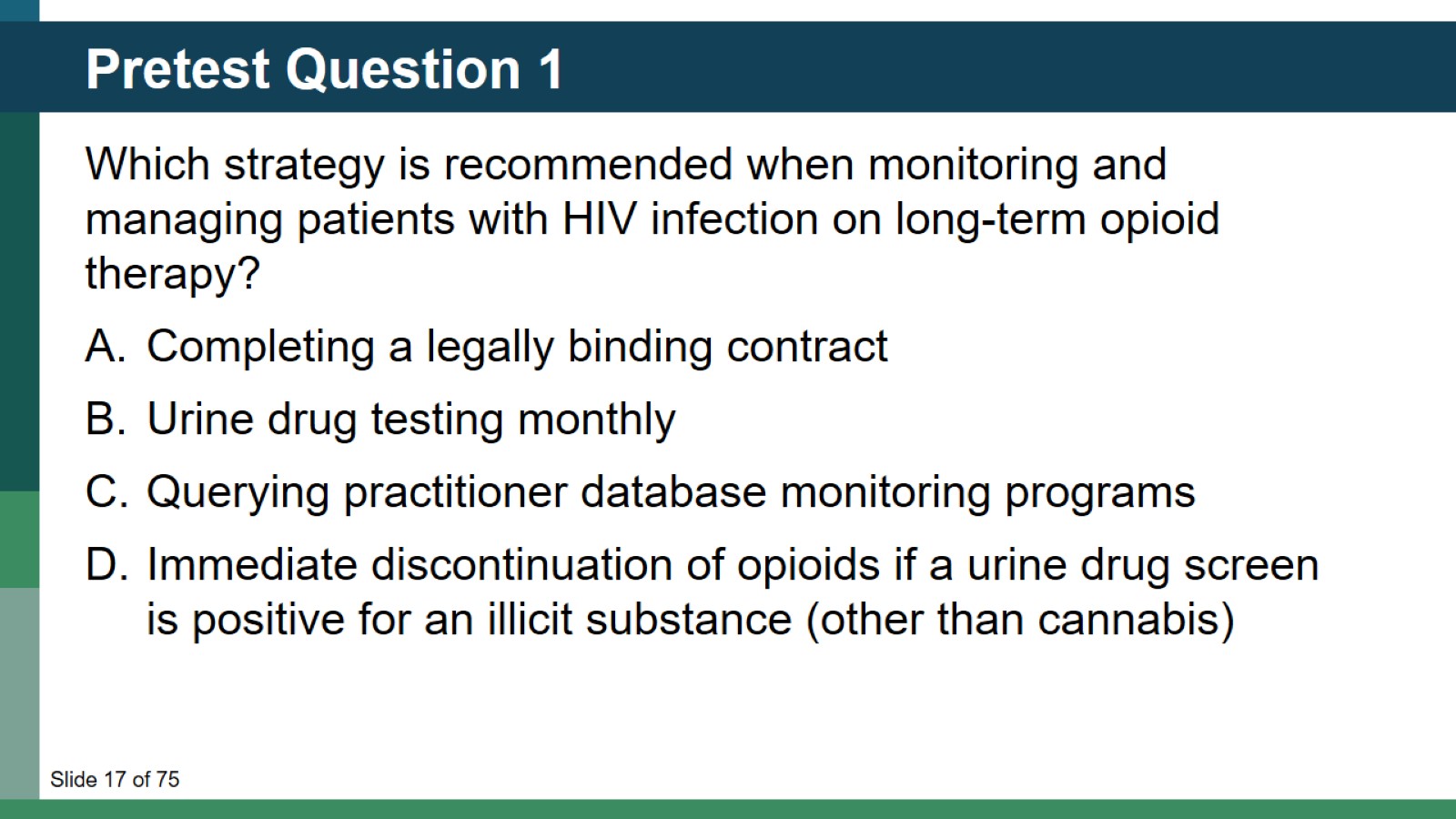 Pretest Question 1
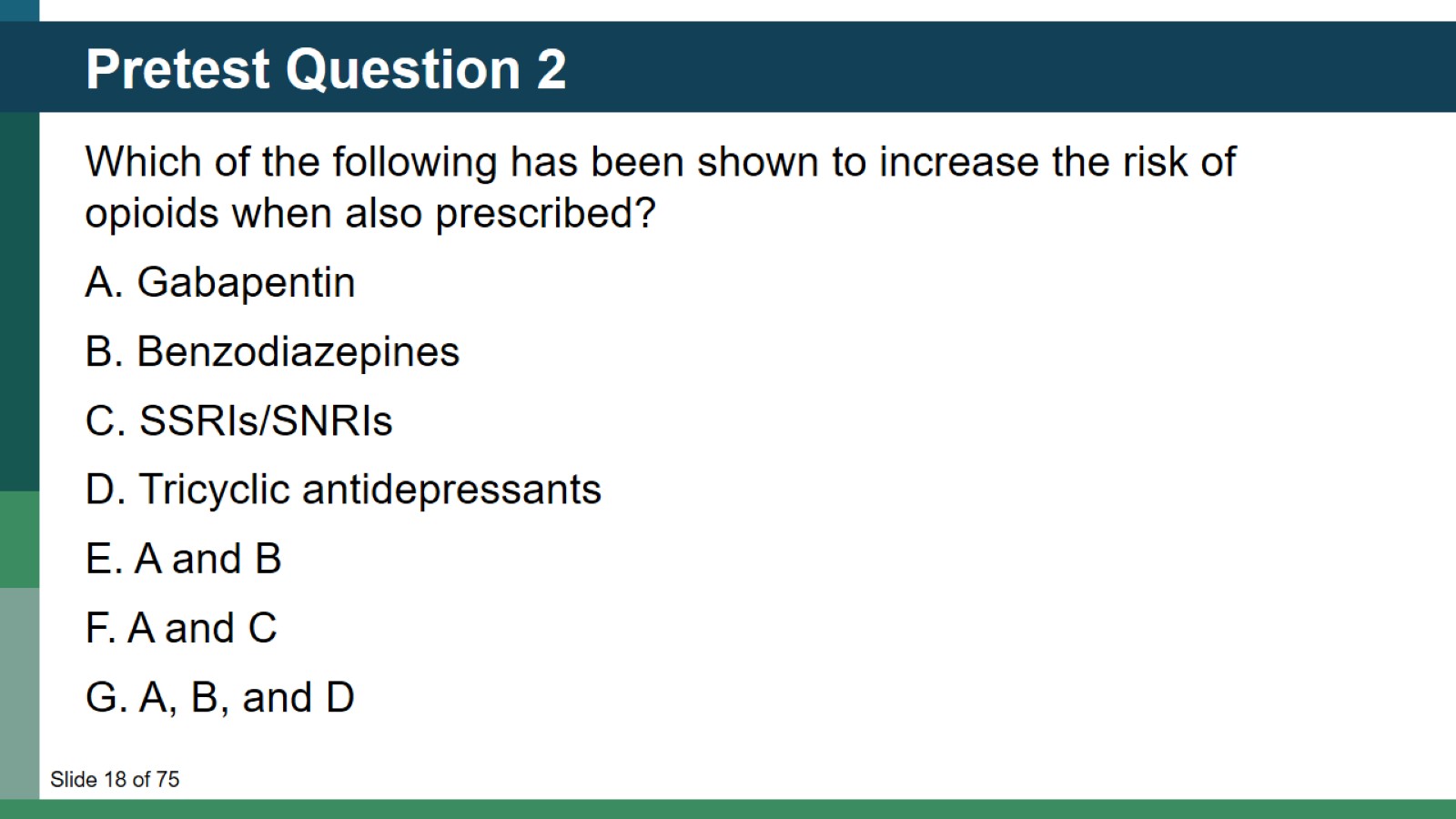 Pretest Question 2
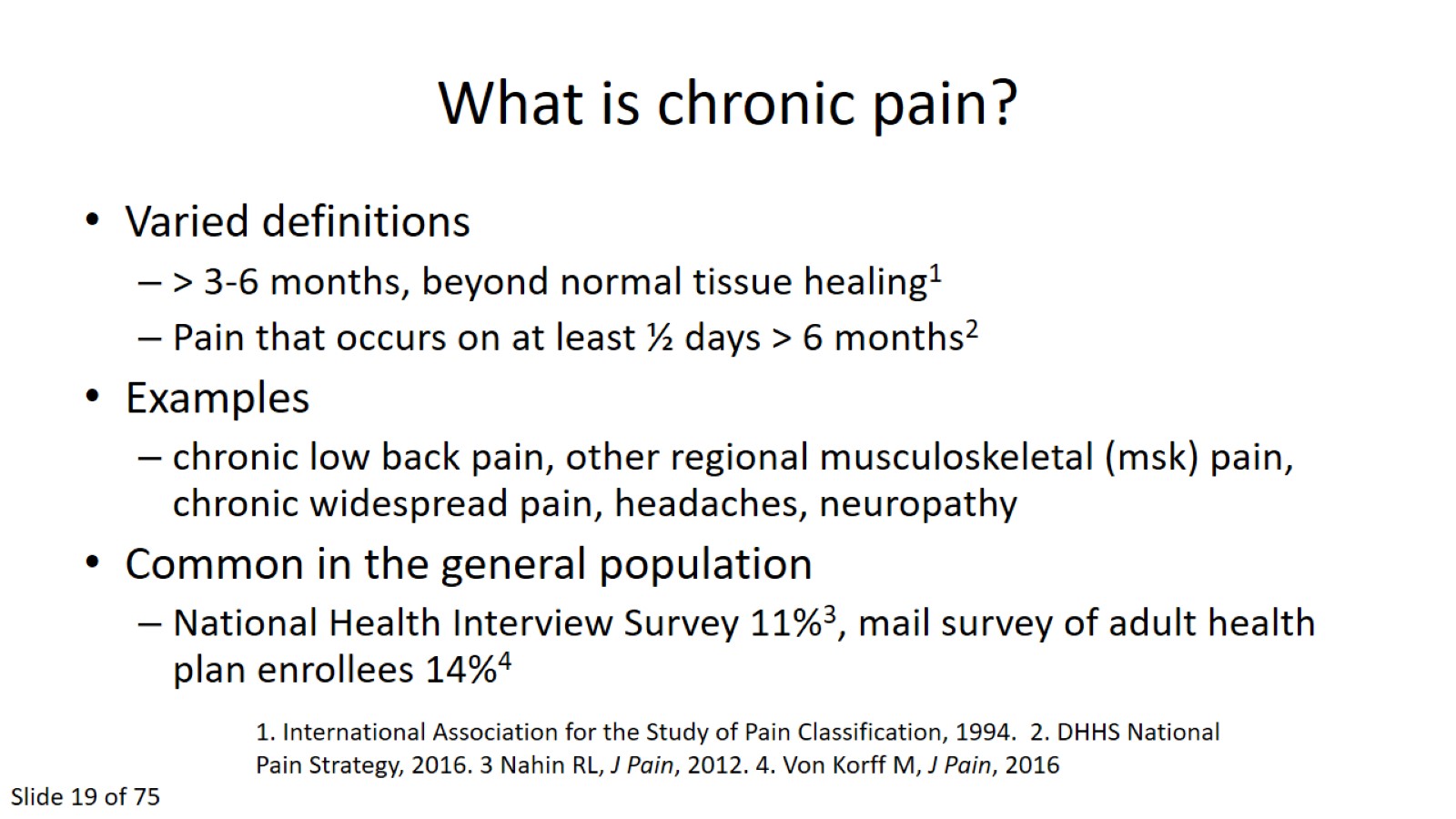 What is chronic pain?
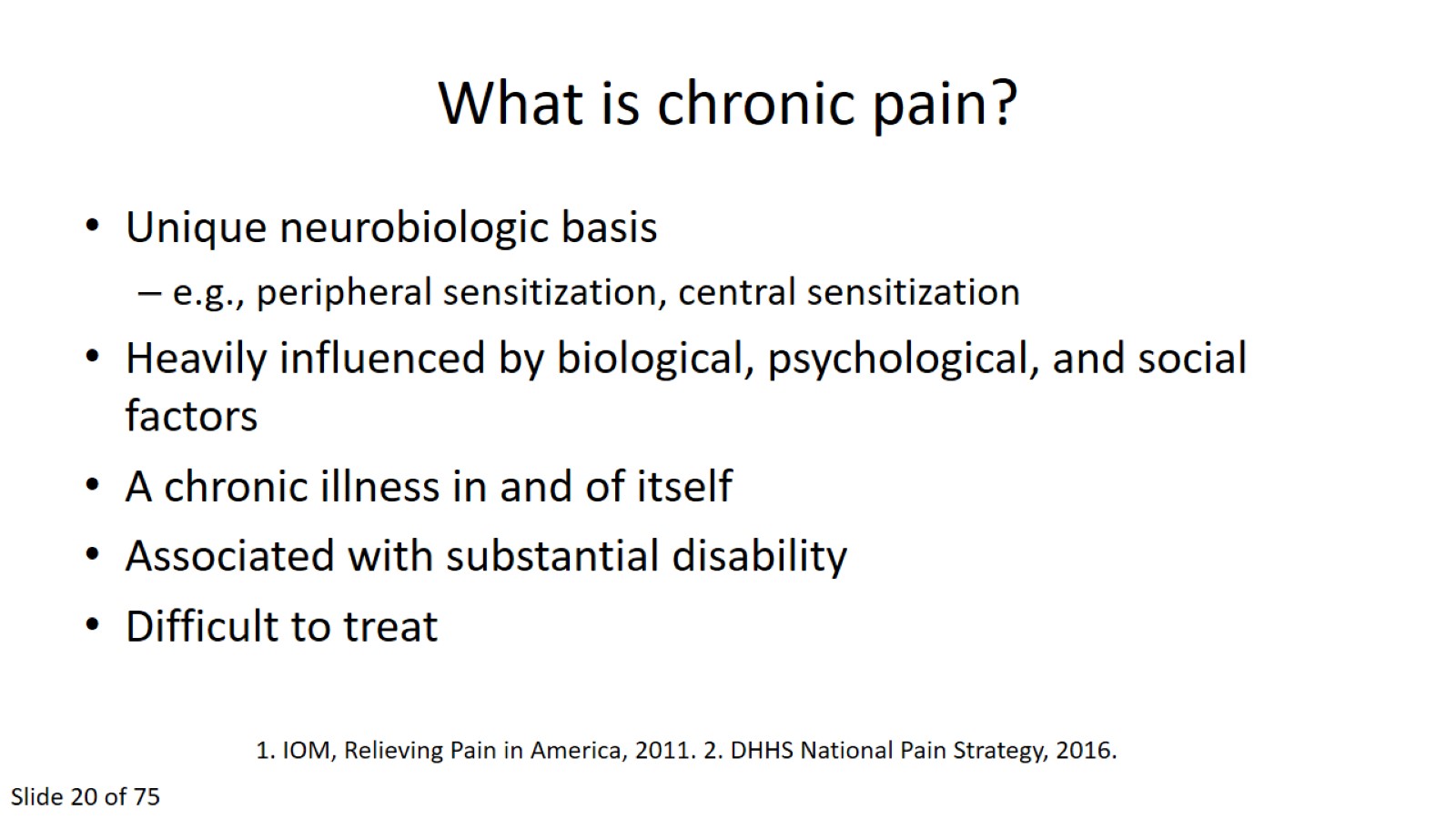 What is chronic pain?
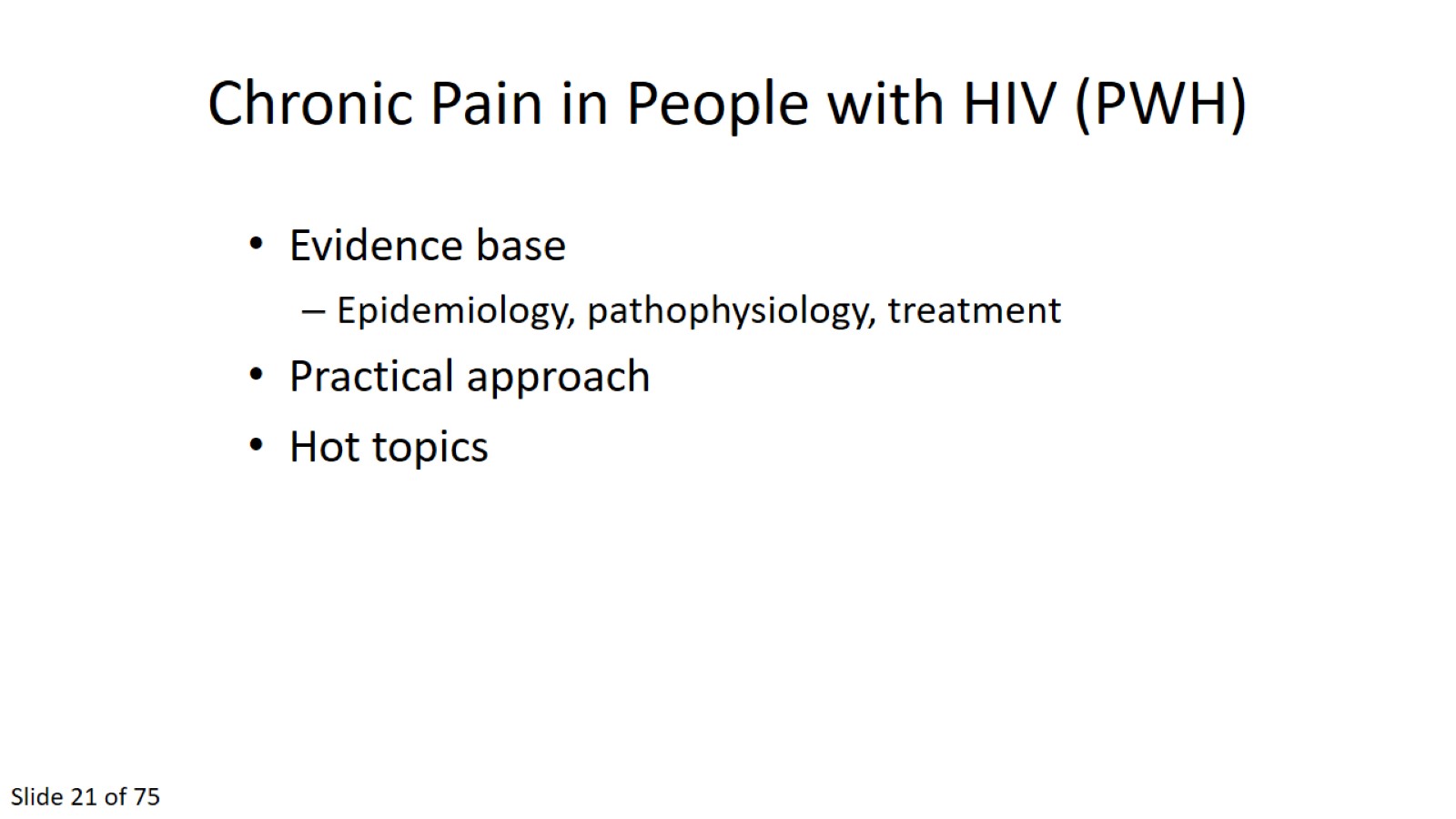 Chronic Pain in People with HIV (PWH)
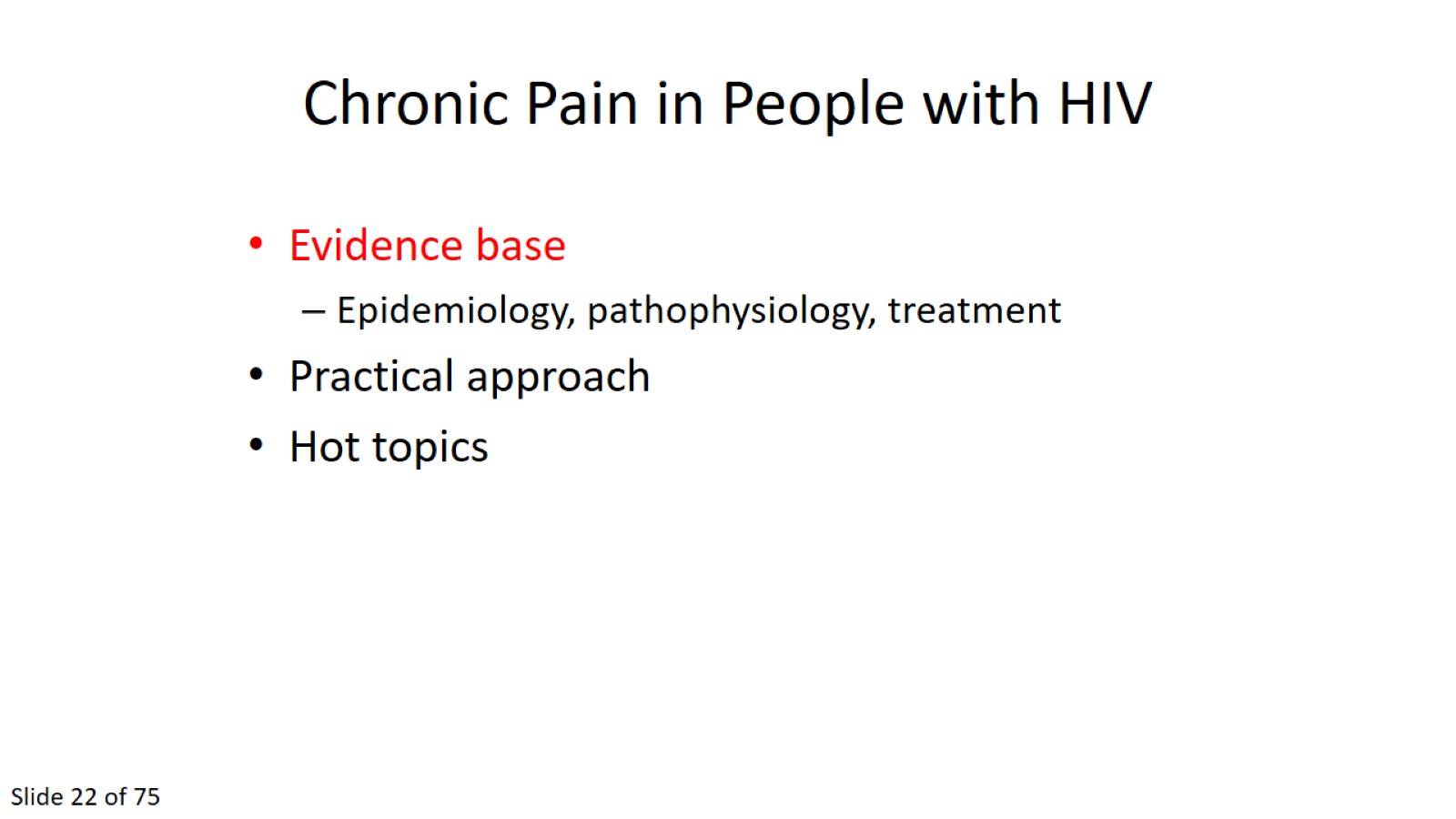 Chronic Pain in People with HIV
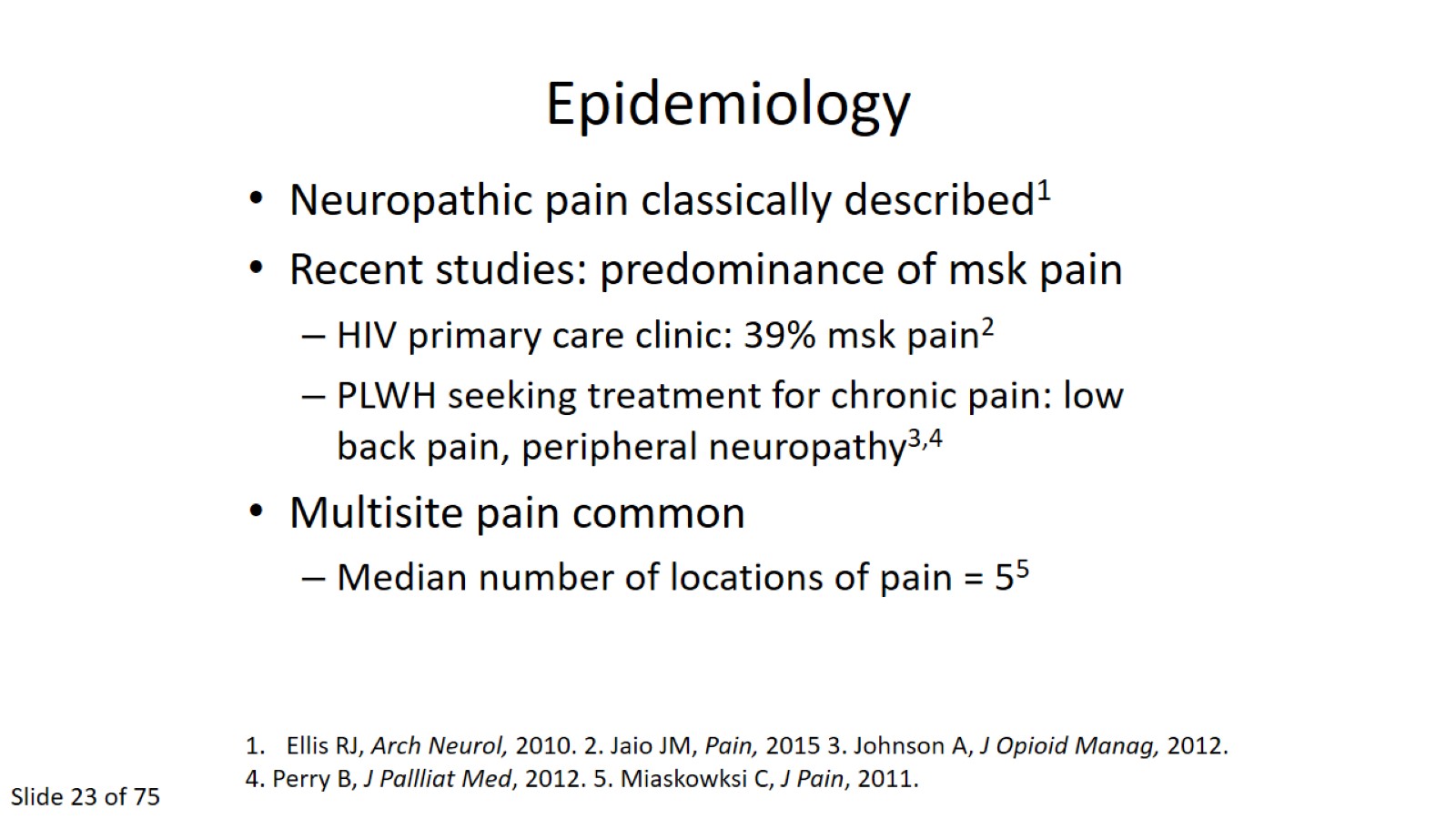 Epidemiology
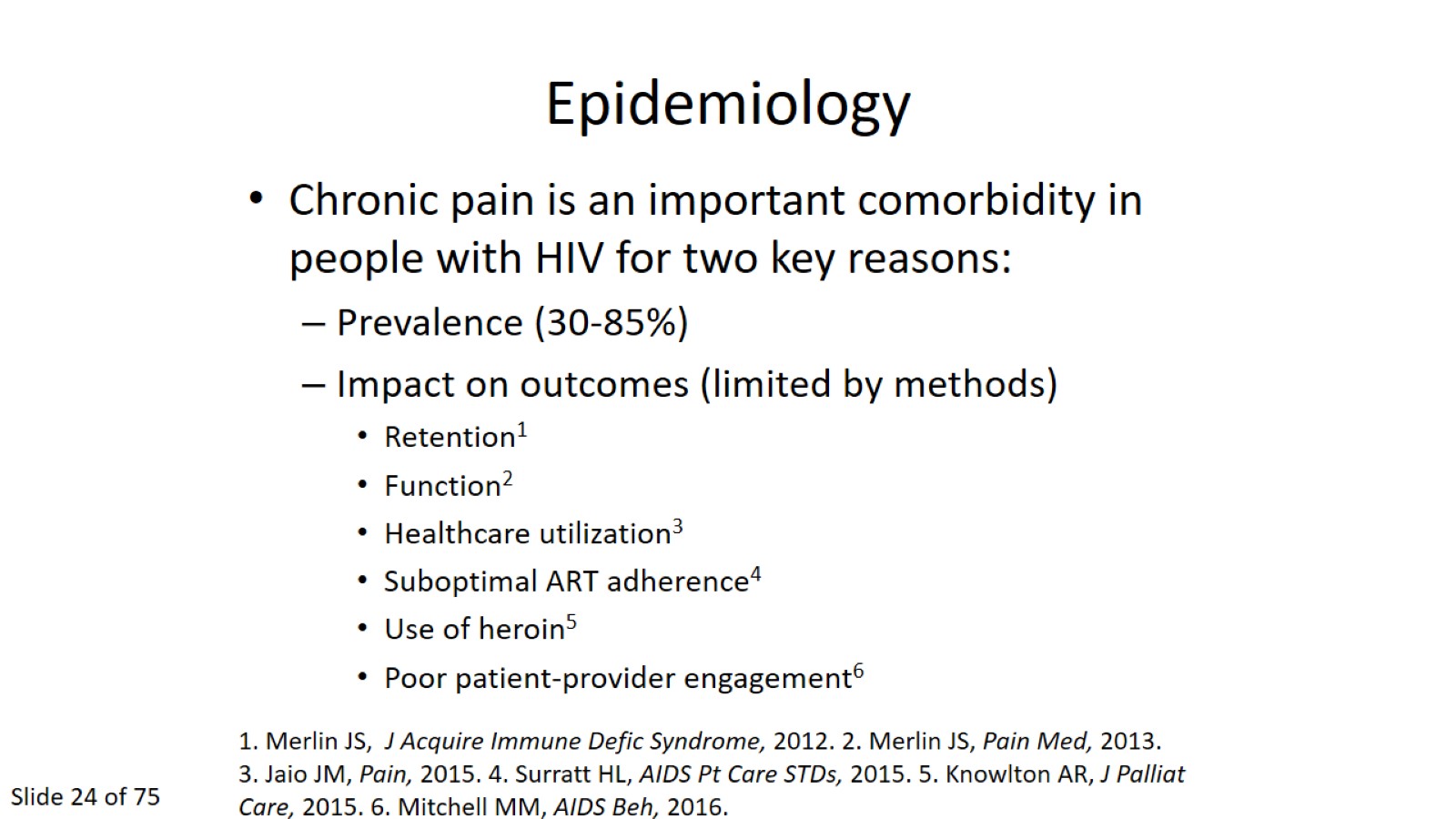 Epidemiology
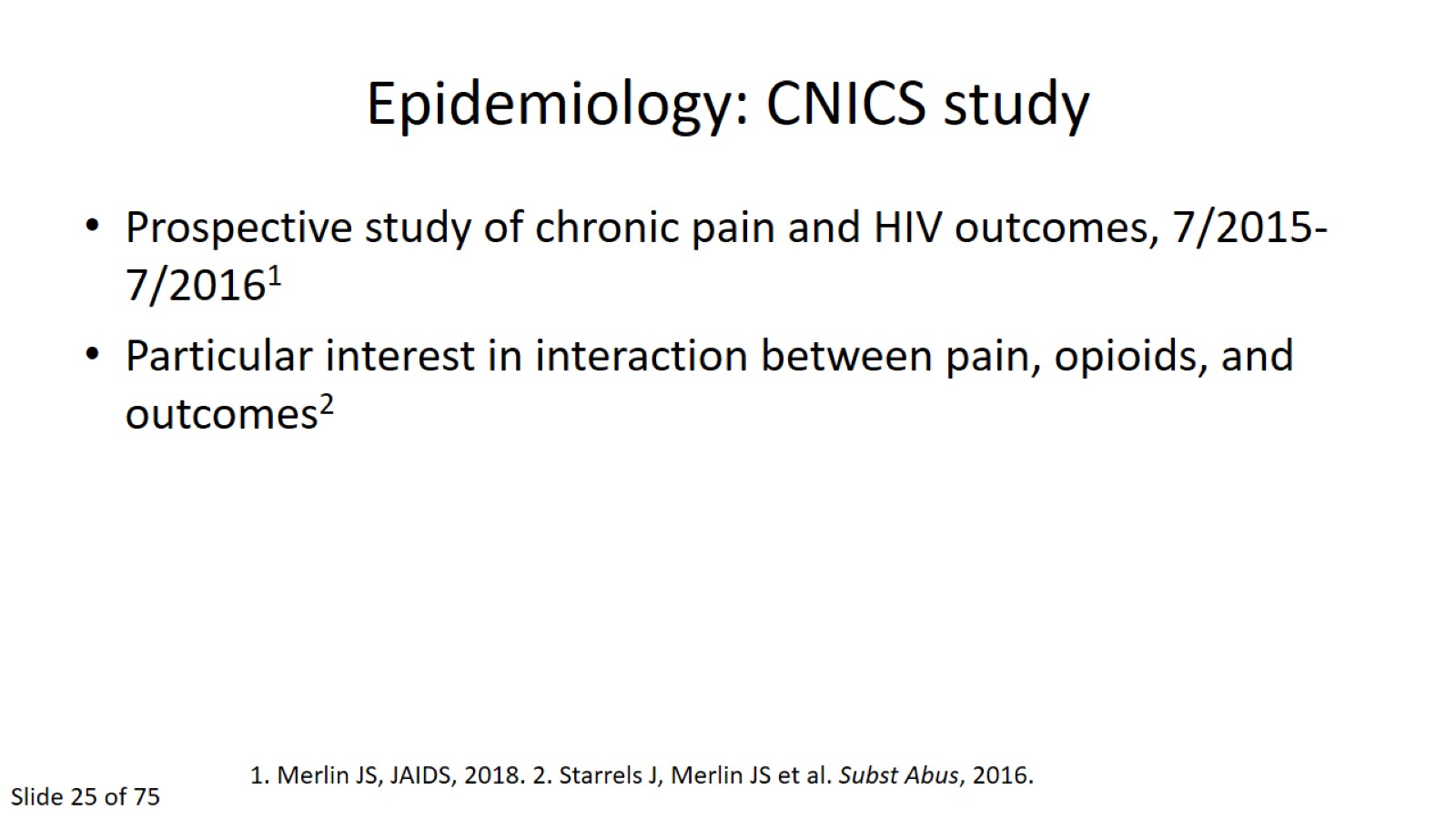 Epidemiology: CNICS study
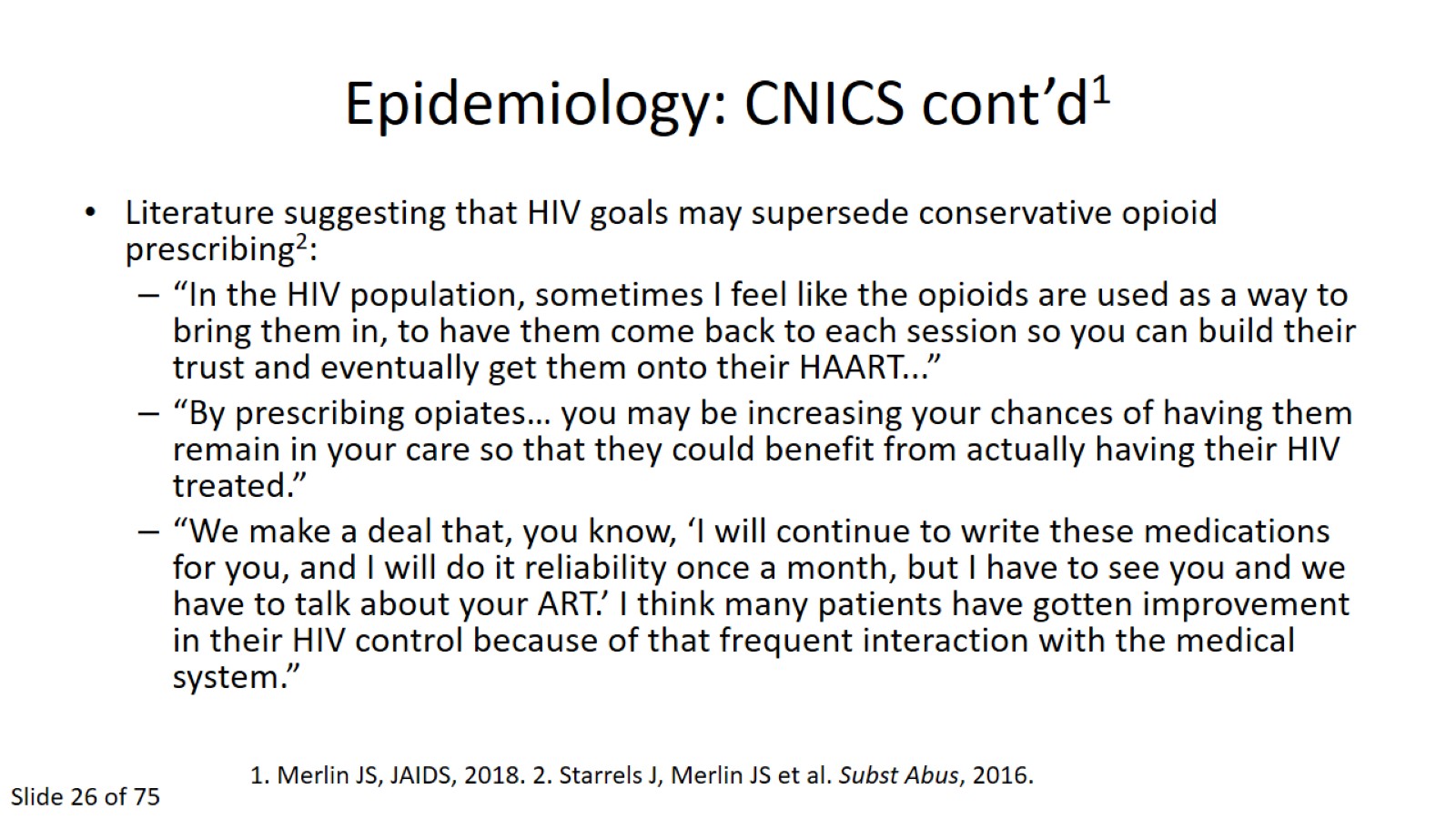 Epidemiology: CNICS cont’d1
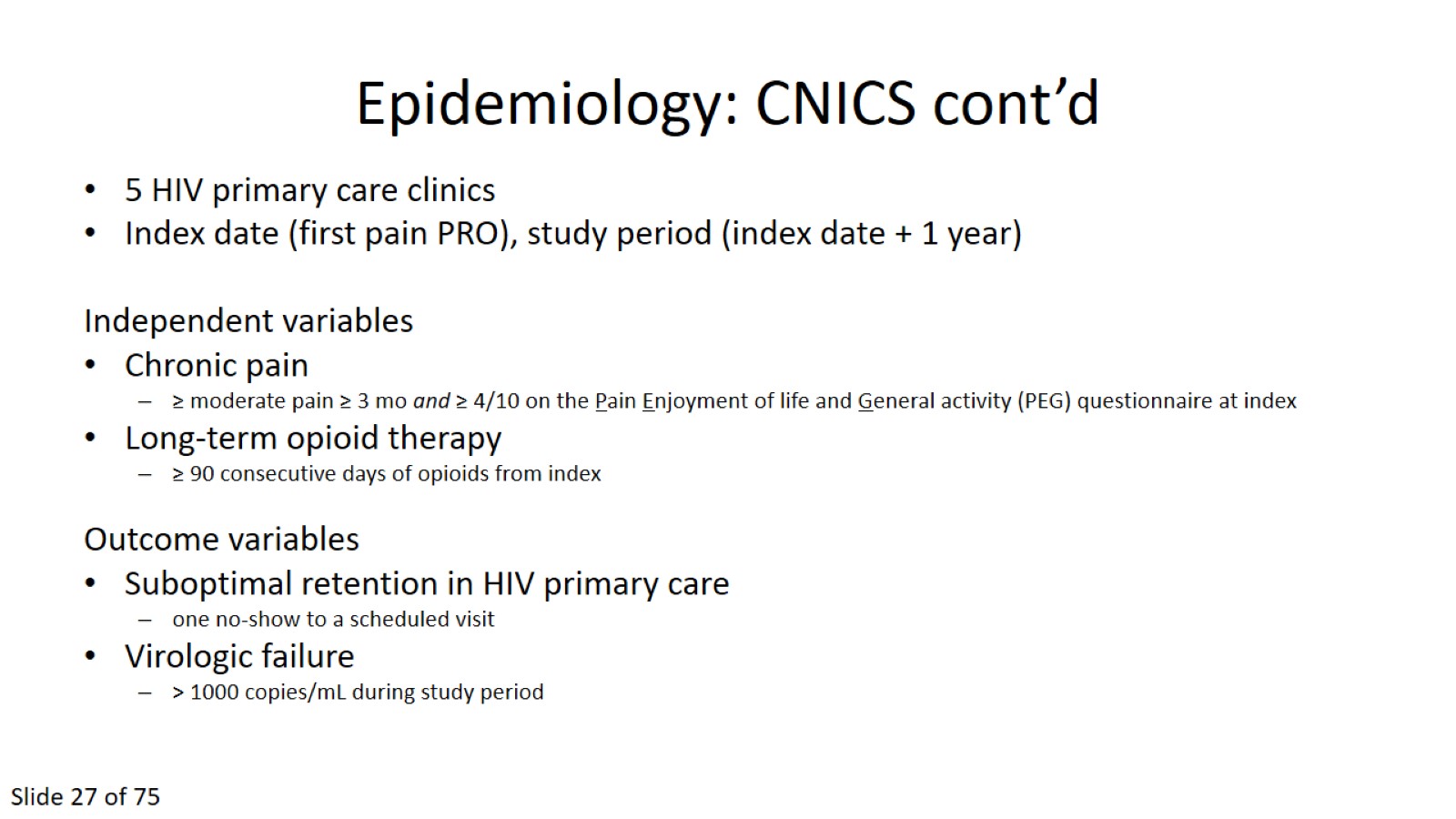 Epidemiology: CNICS cont’d
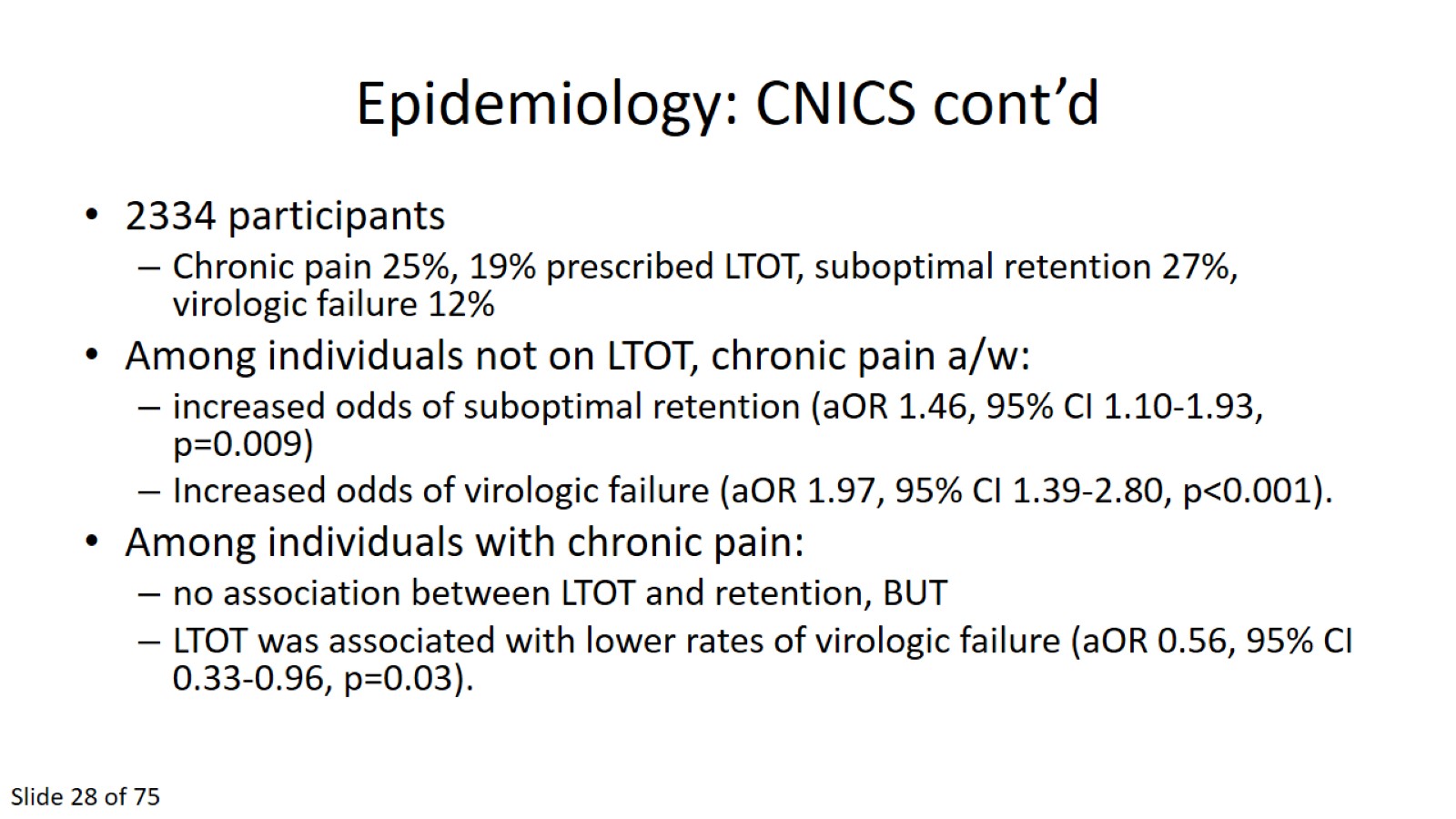 Epidemiology: CNICS cont’d
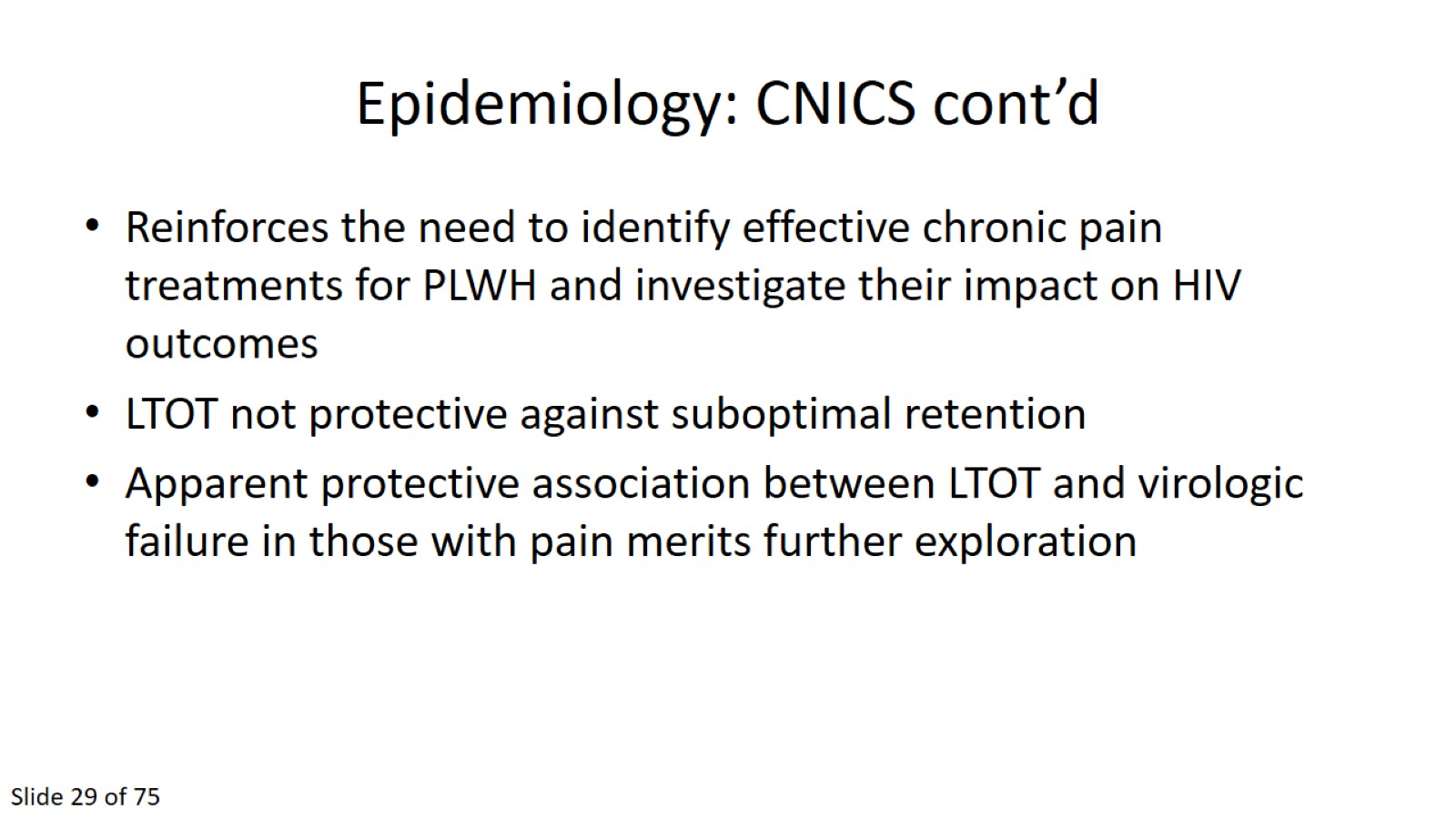 Epidemiology: CNICS cont’d
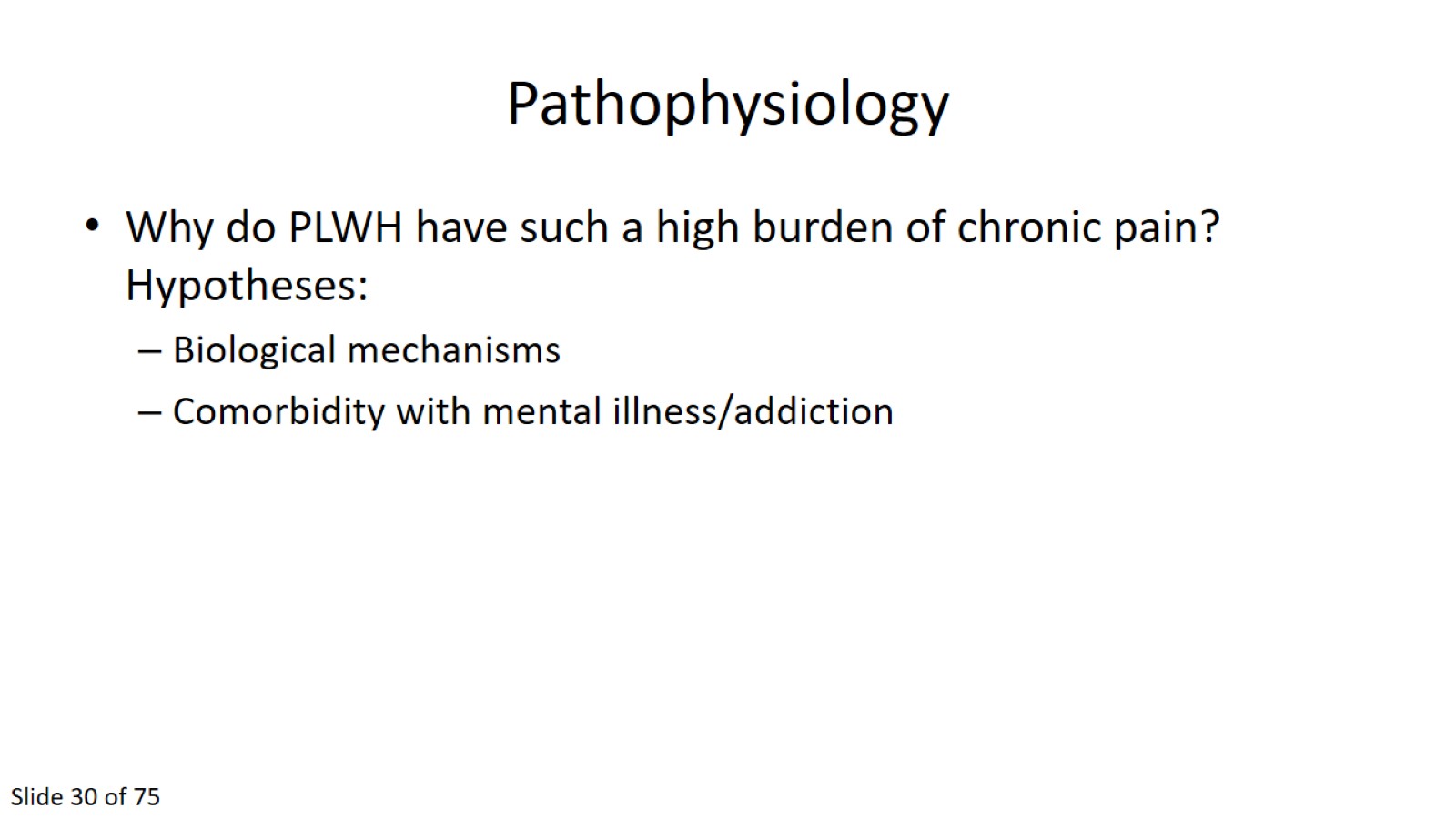 Pathophysiology
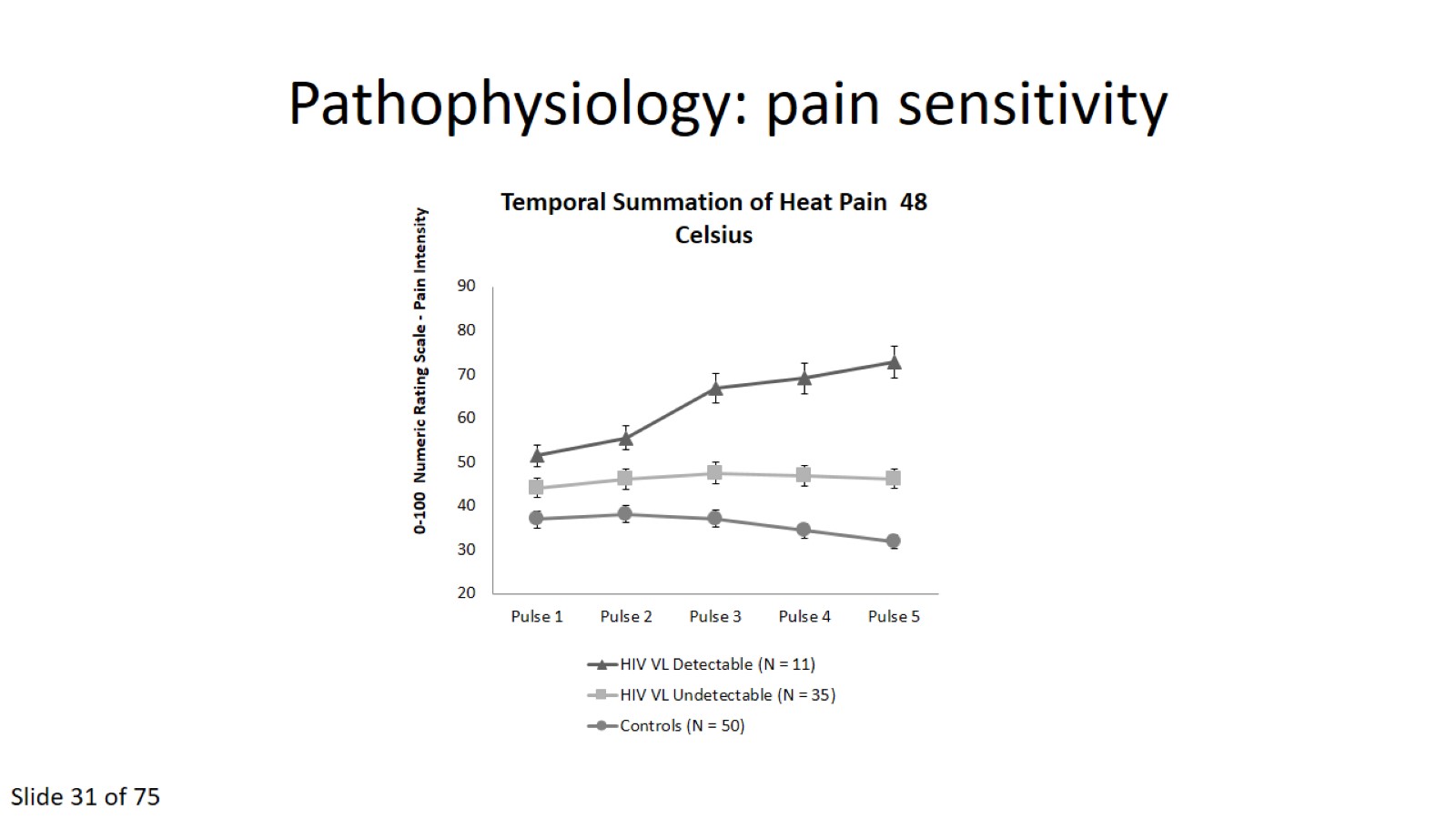 Pathophysiology: pain sensitivity
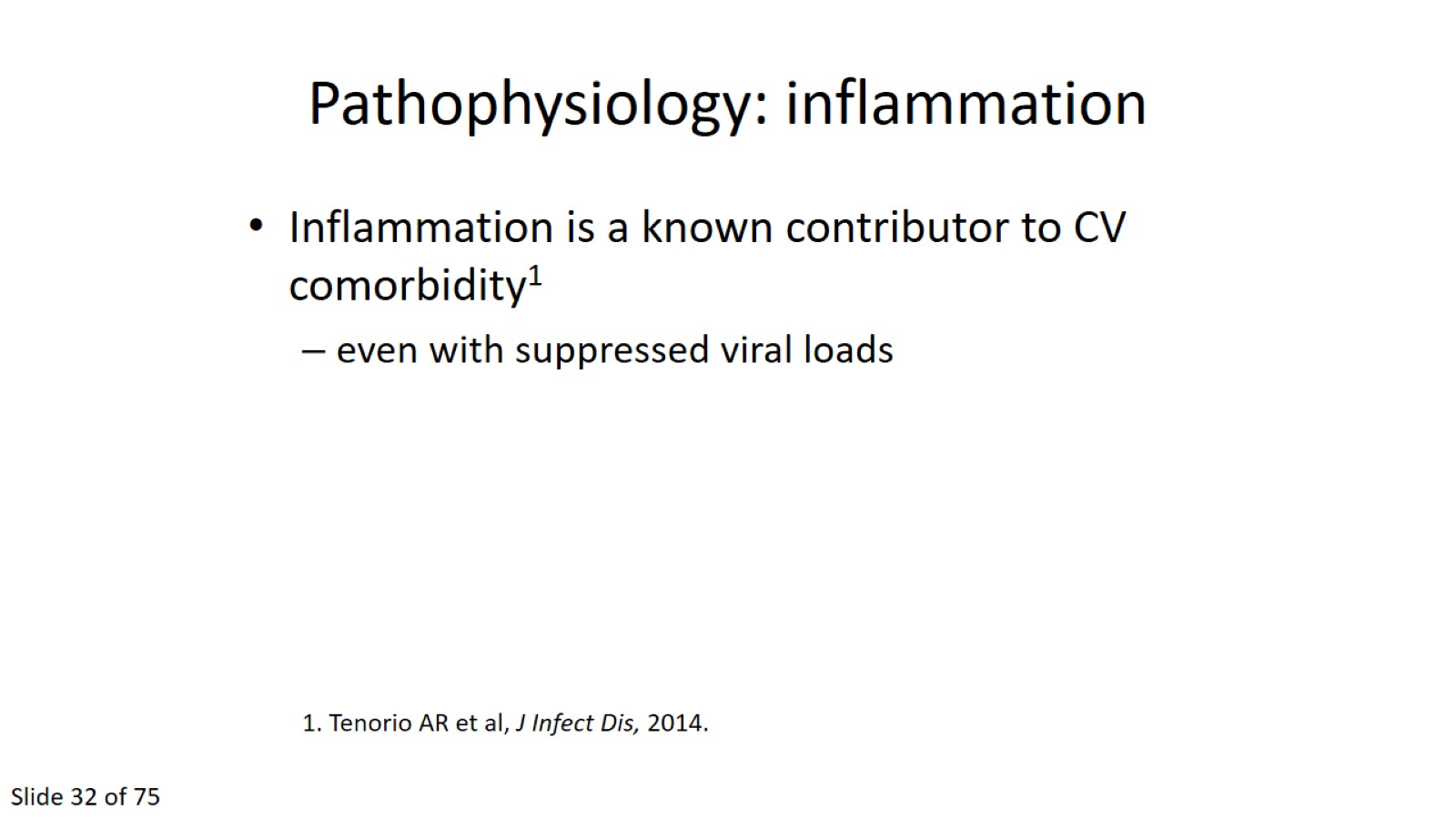 Pathophysiology: inflammation
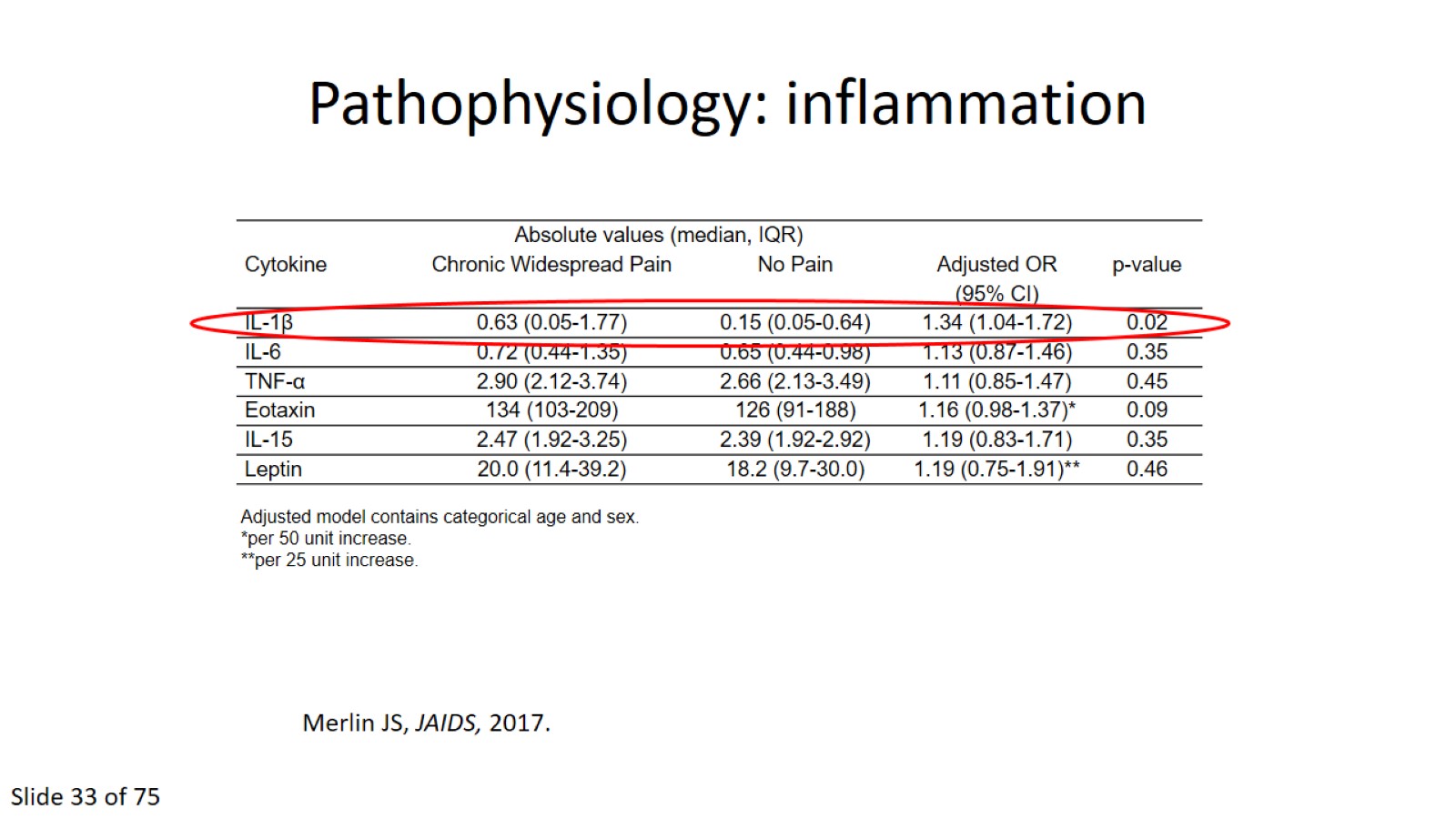 Pathophysiology: inflammation
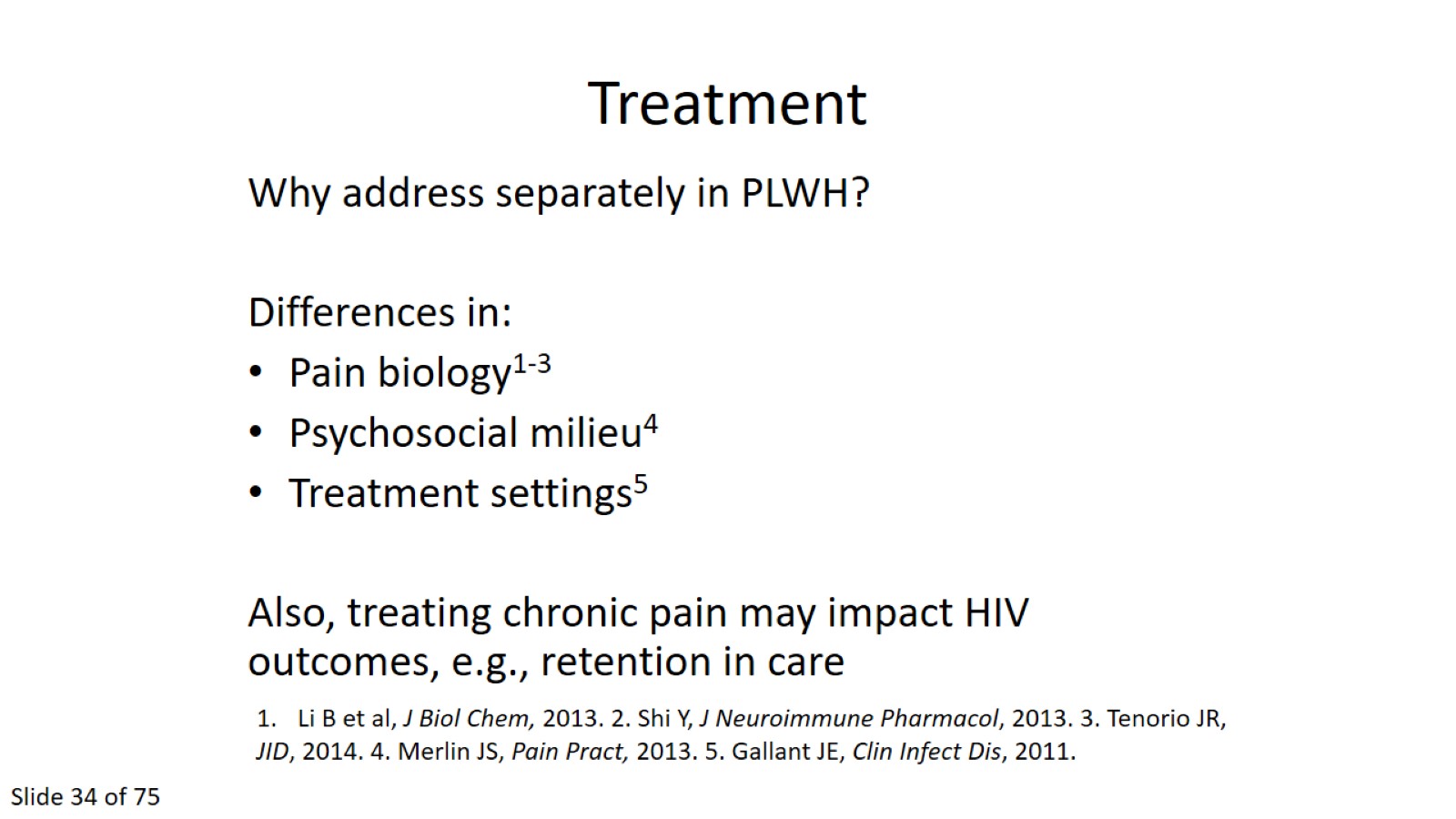 Treatment
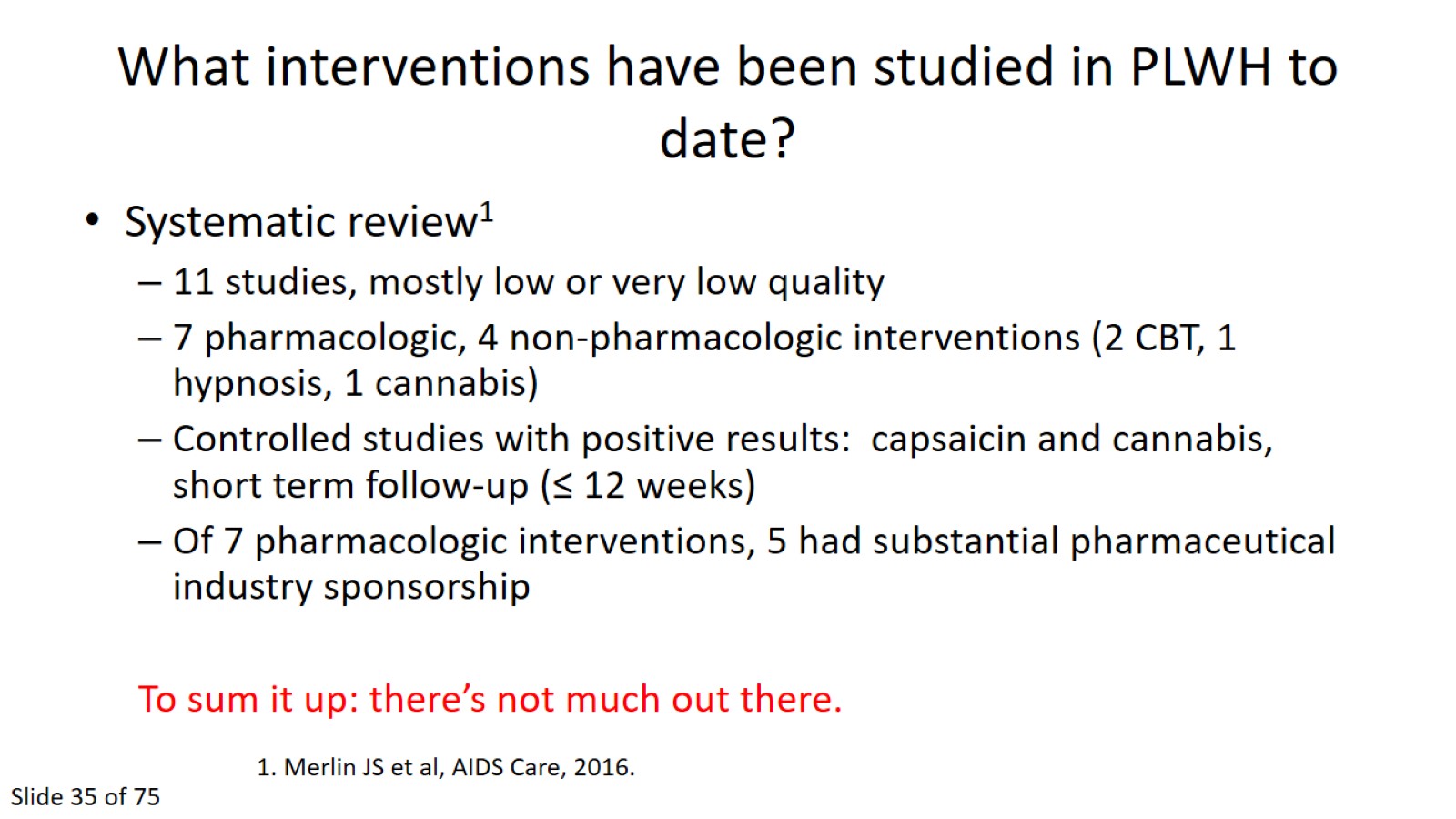 What interventions have been studied in PLWH to date?
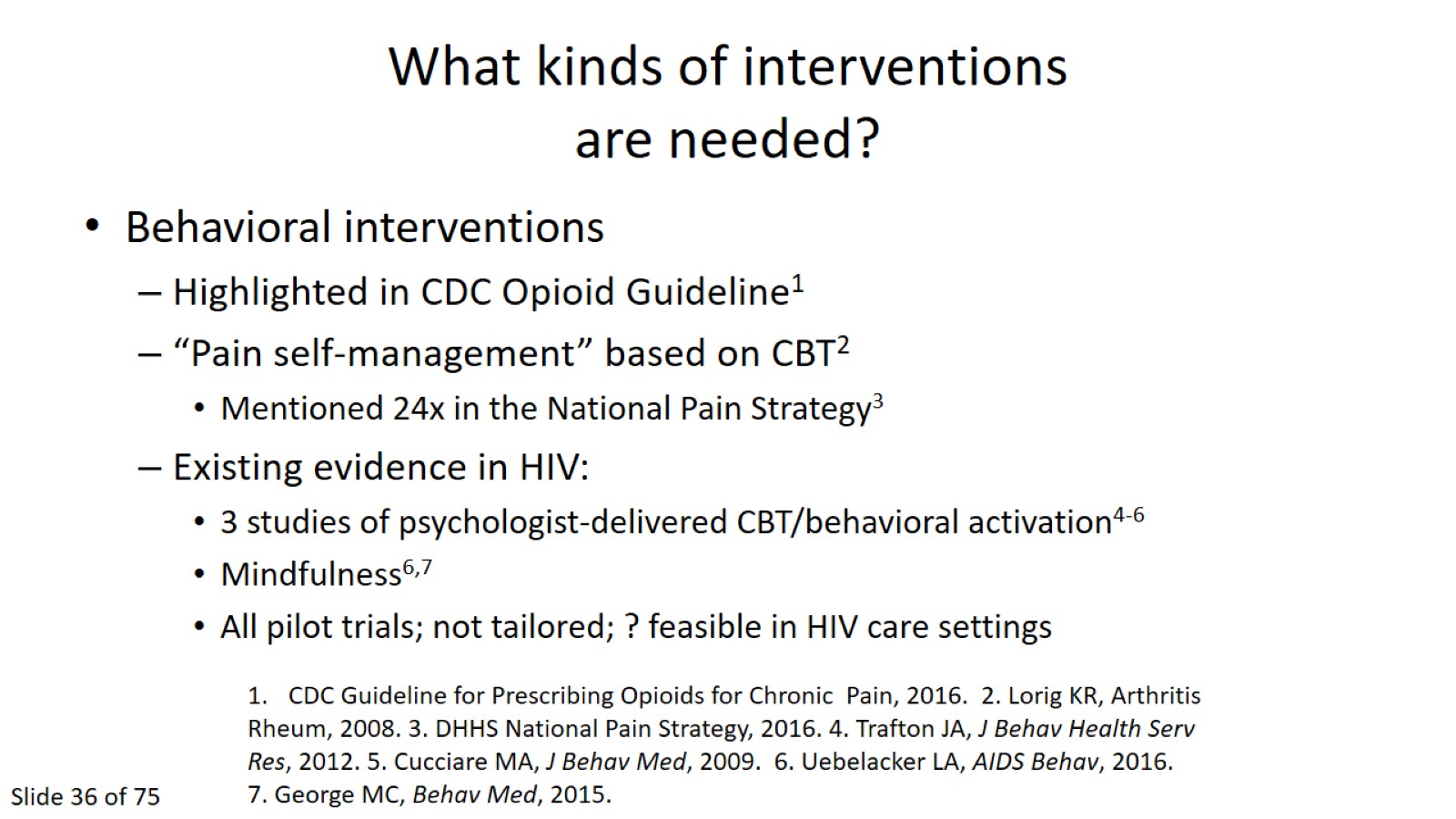 What kinds of interventions are needed?
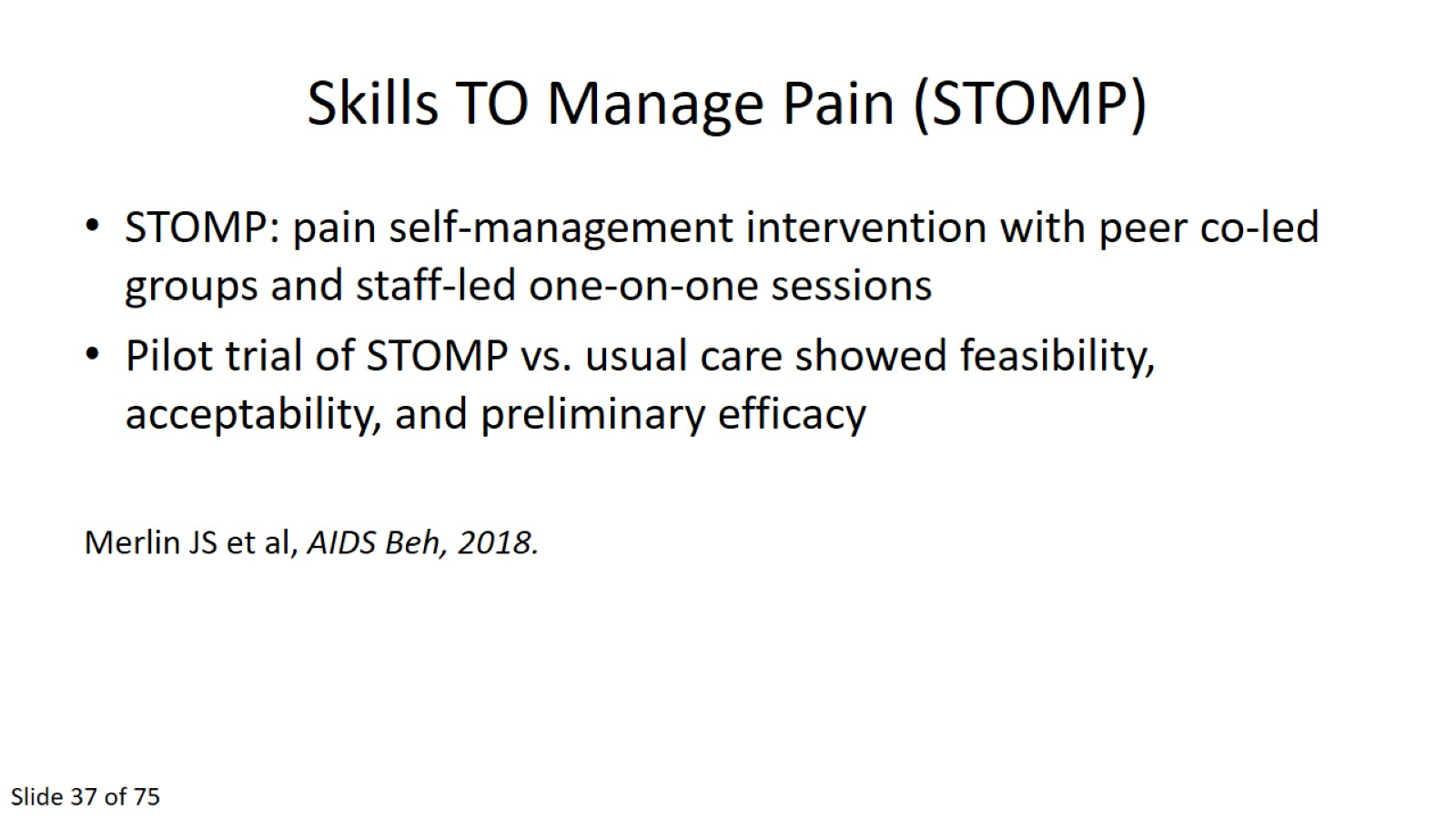 Skills TO Manage Pain (STOMP)
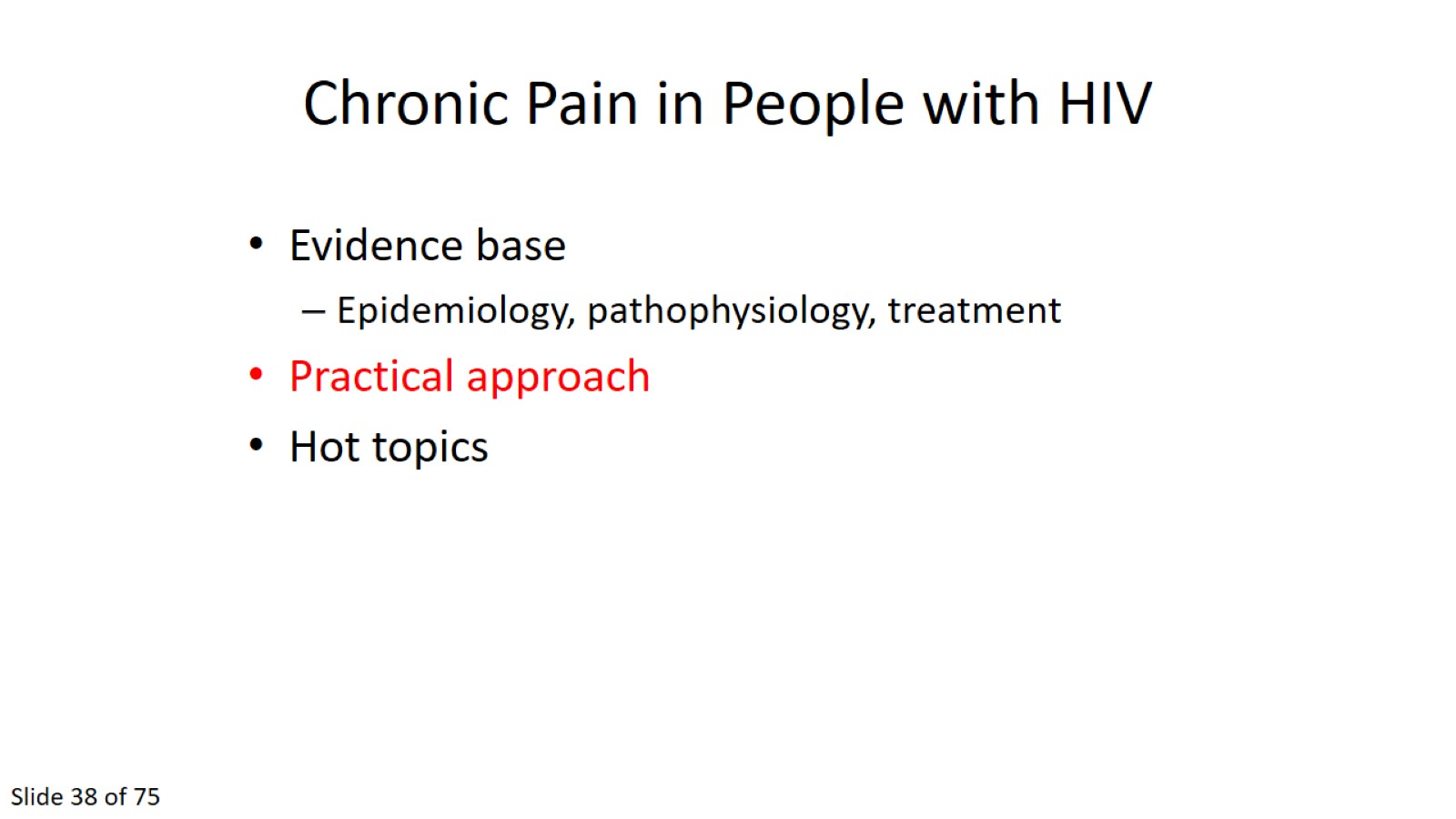 Chronic Pain in People with HIV
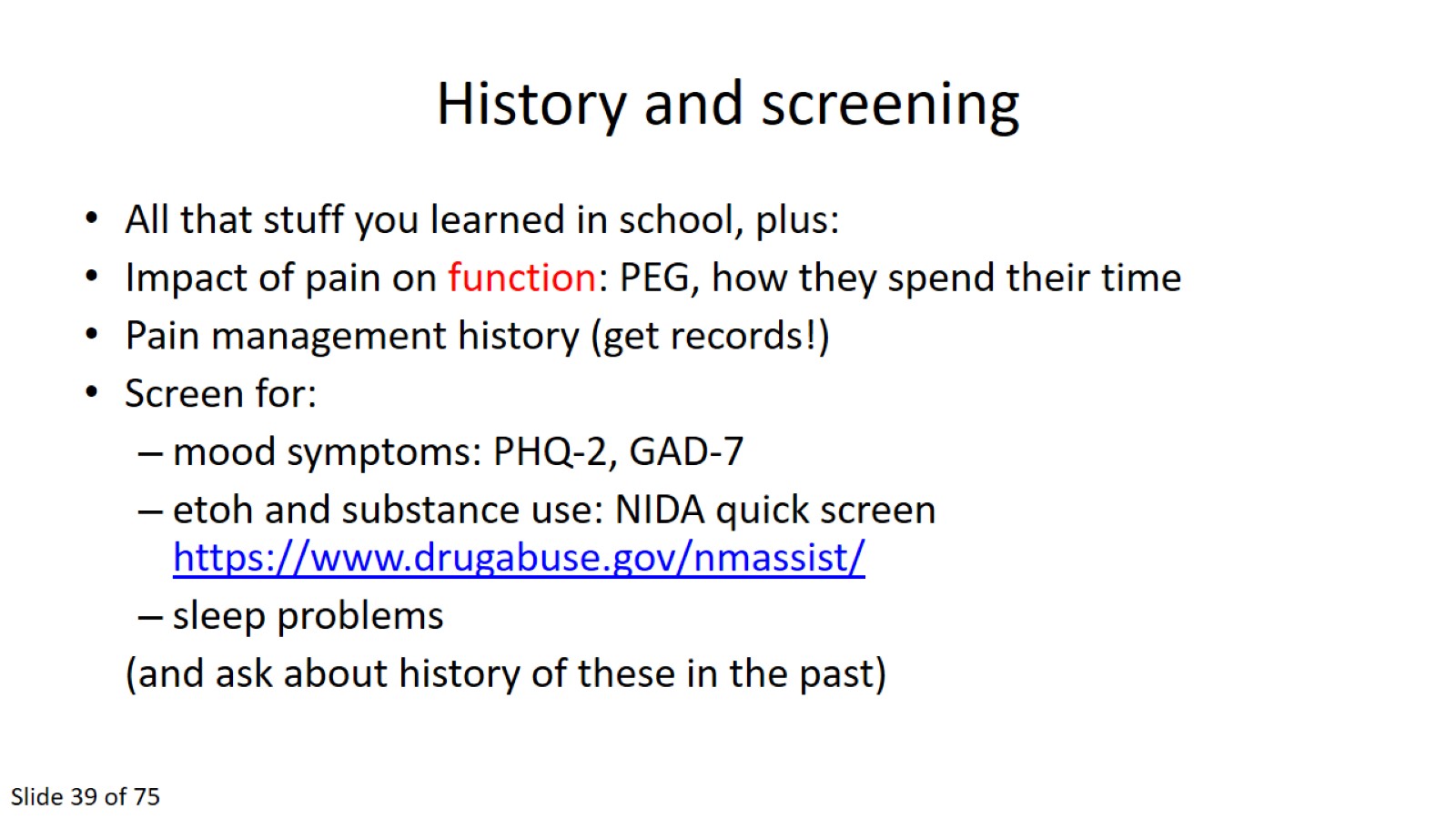 History and screening
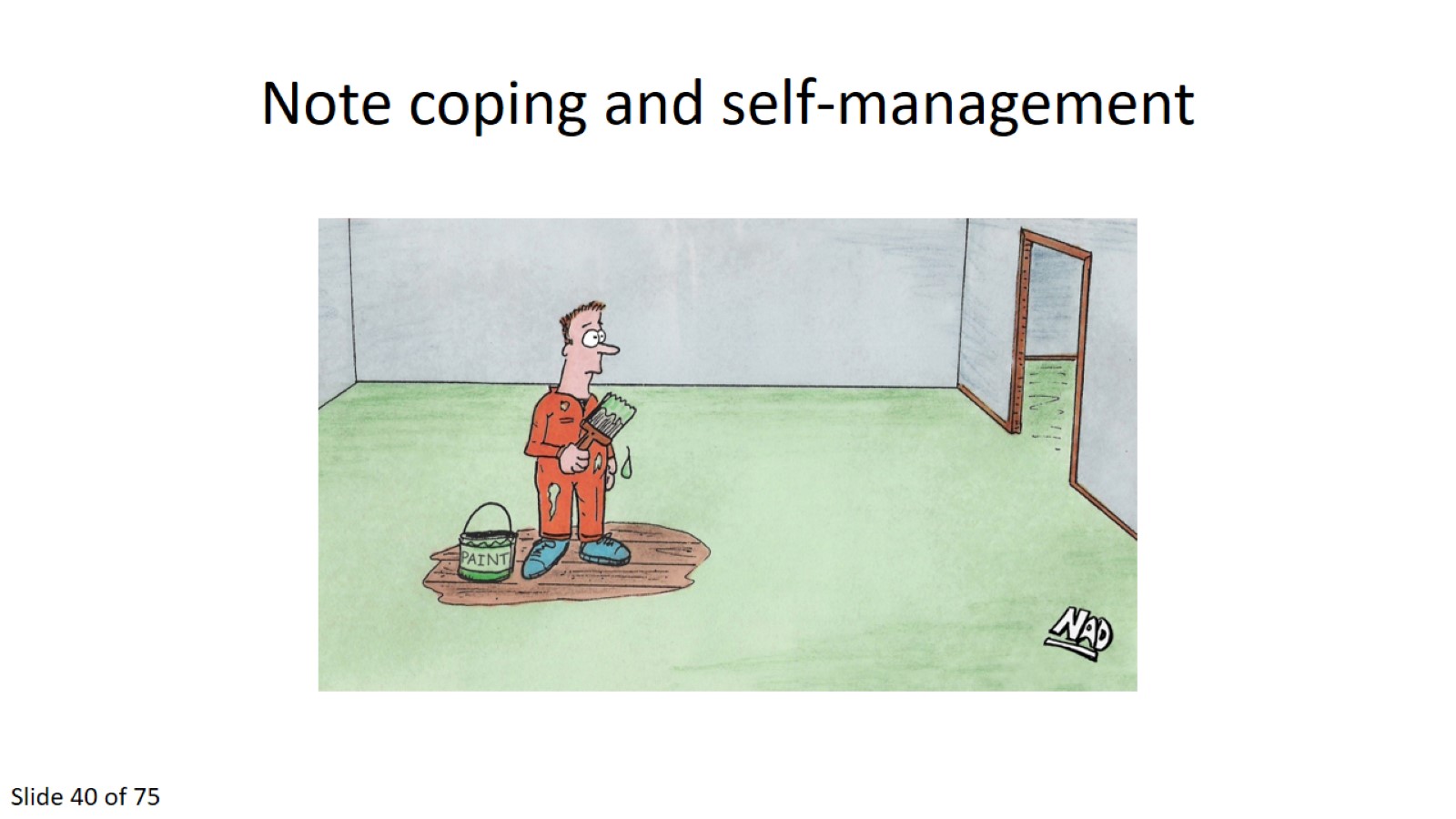 Note coping and self-management
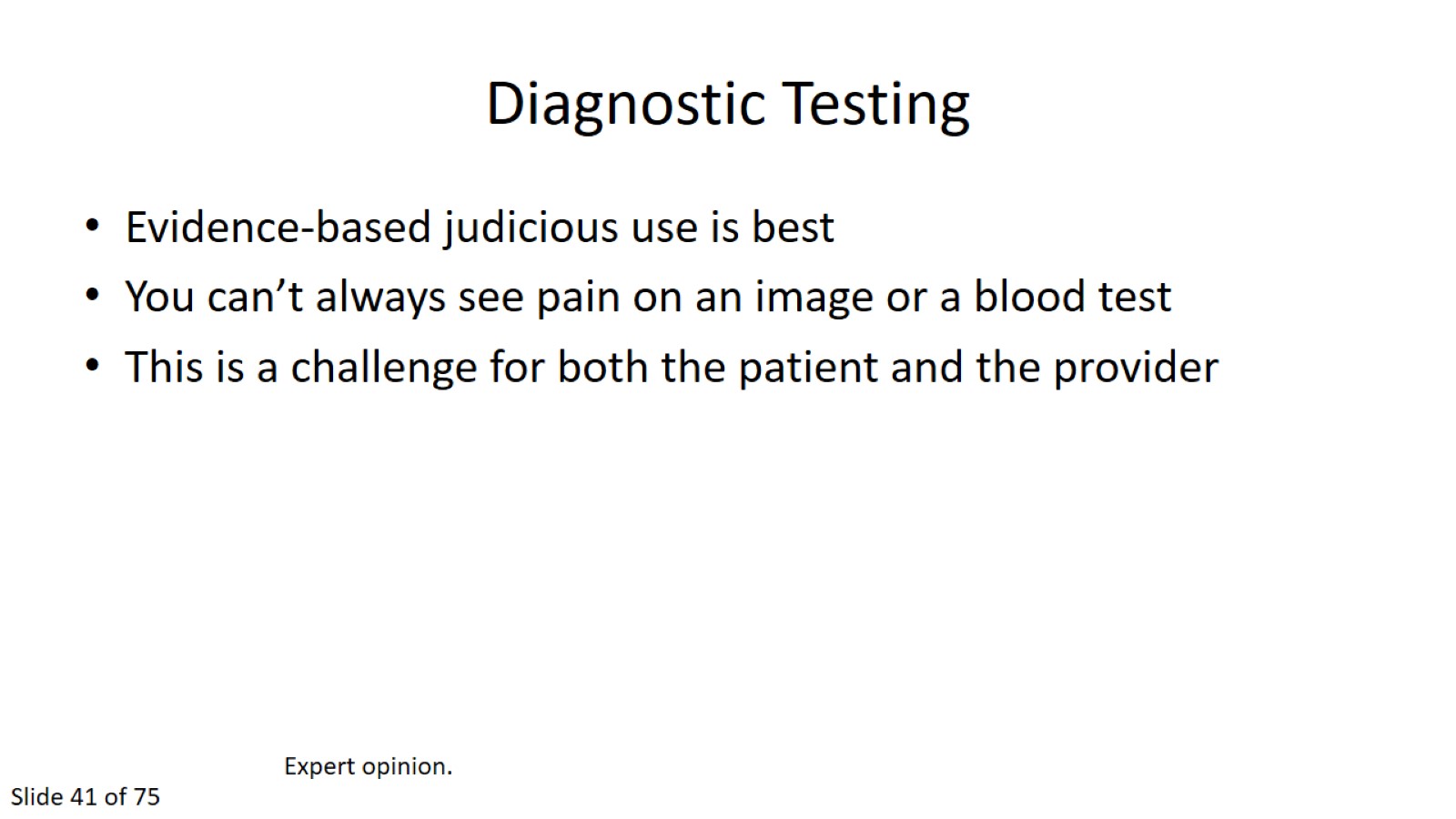 Diagnostic Testing
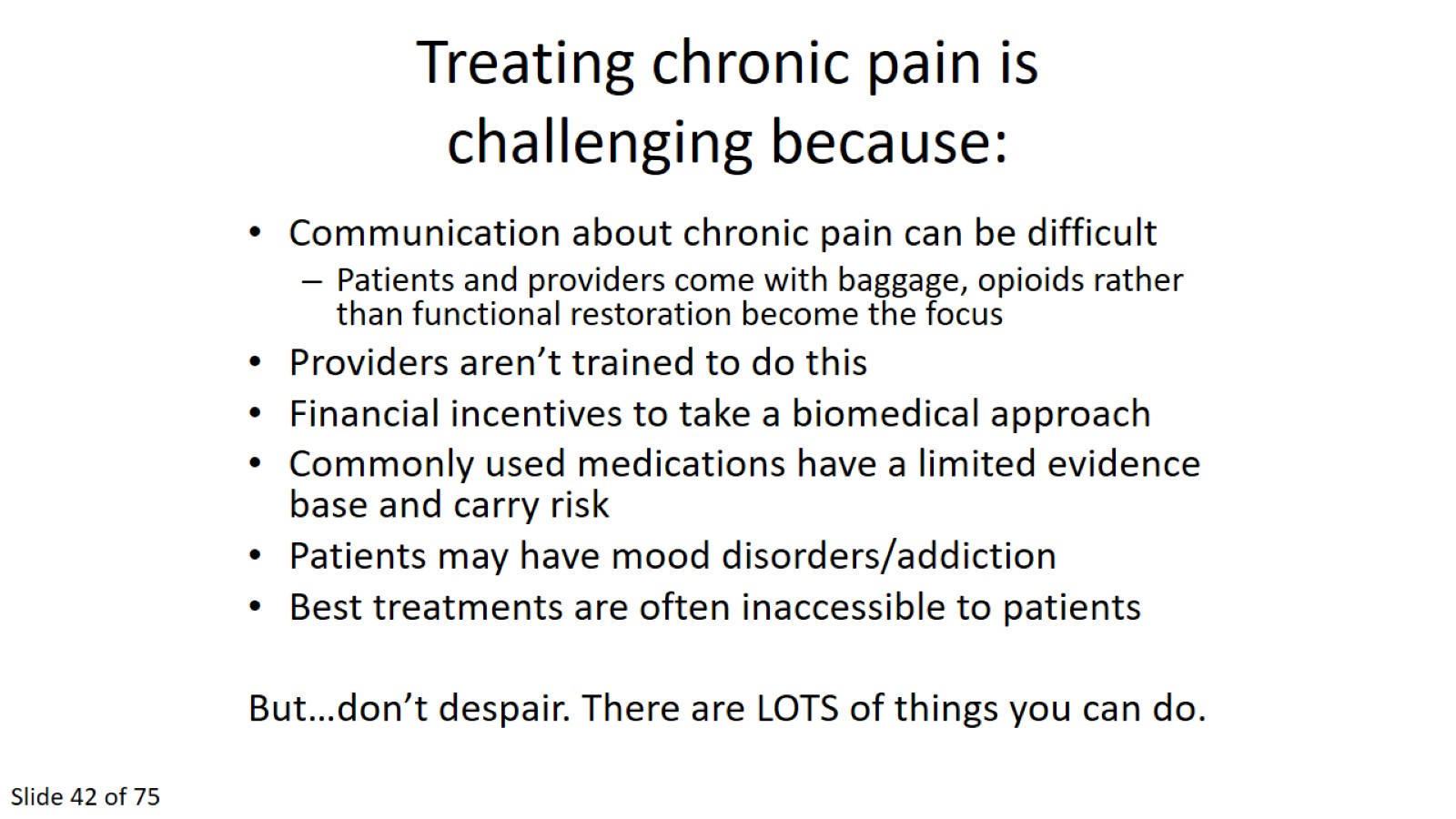 Treating chronic pain is challenging because:
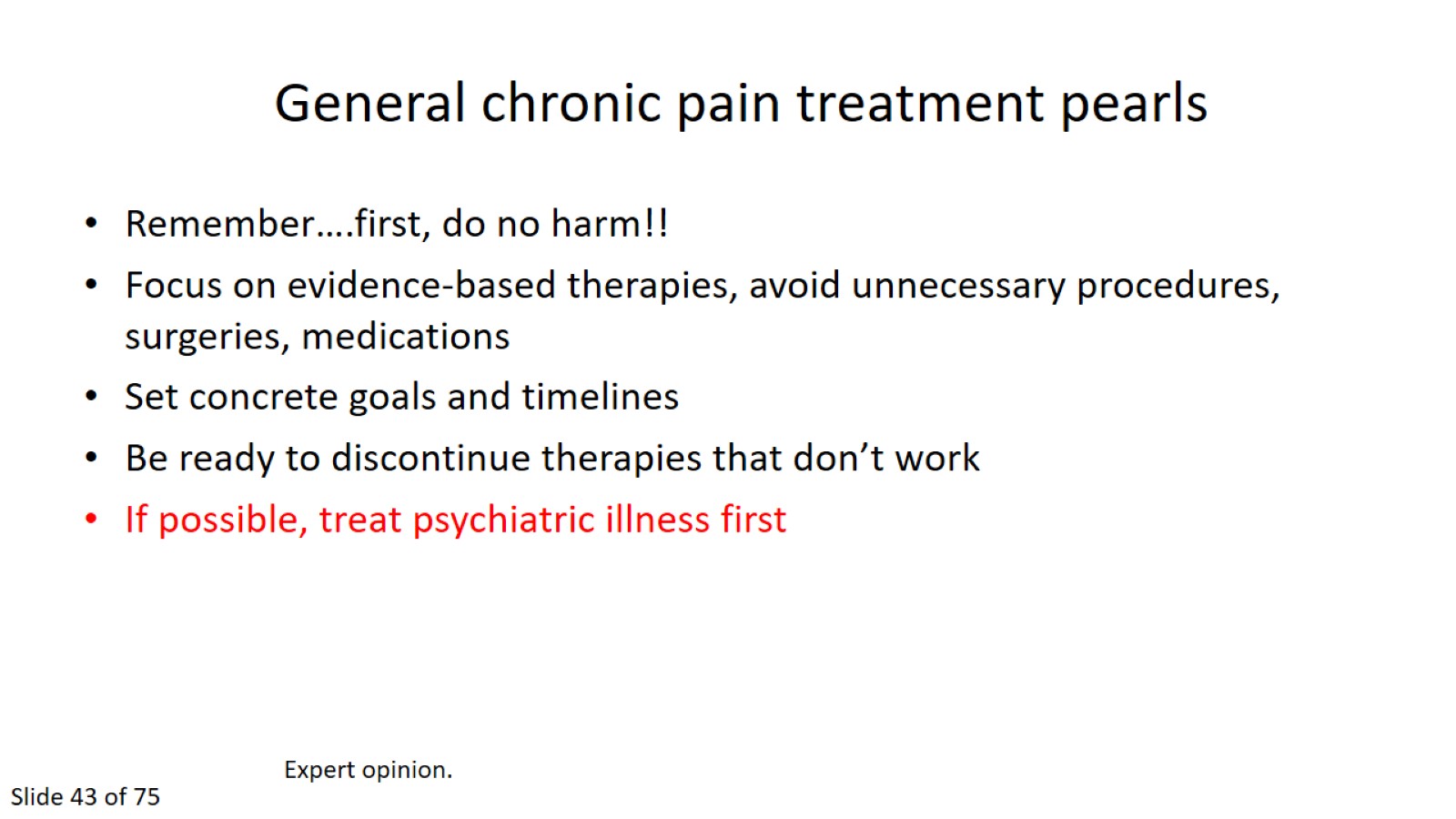 General chronic pain treatment pearls
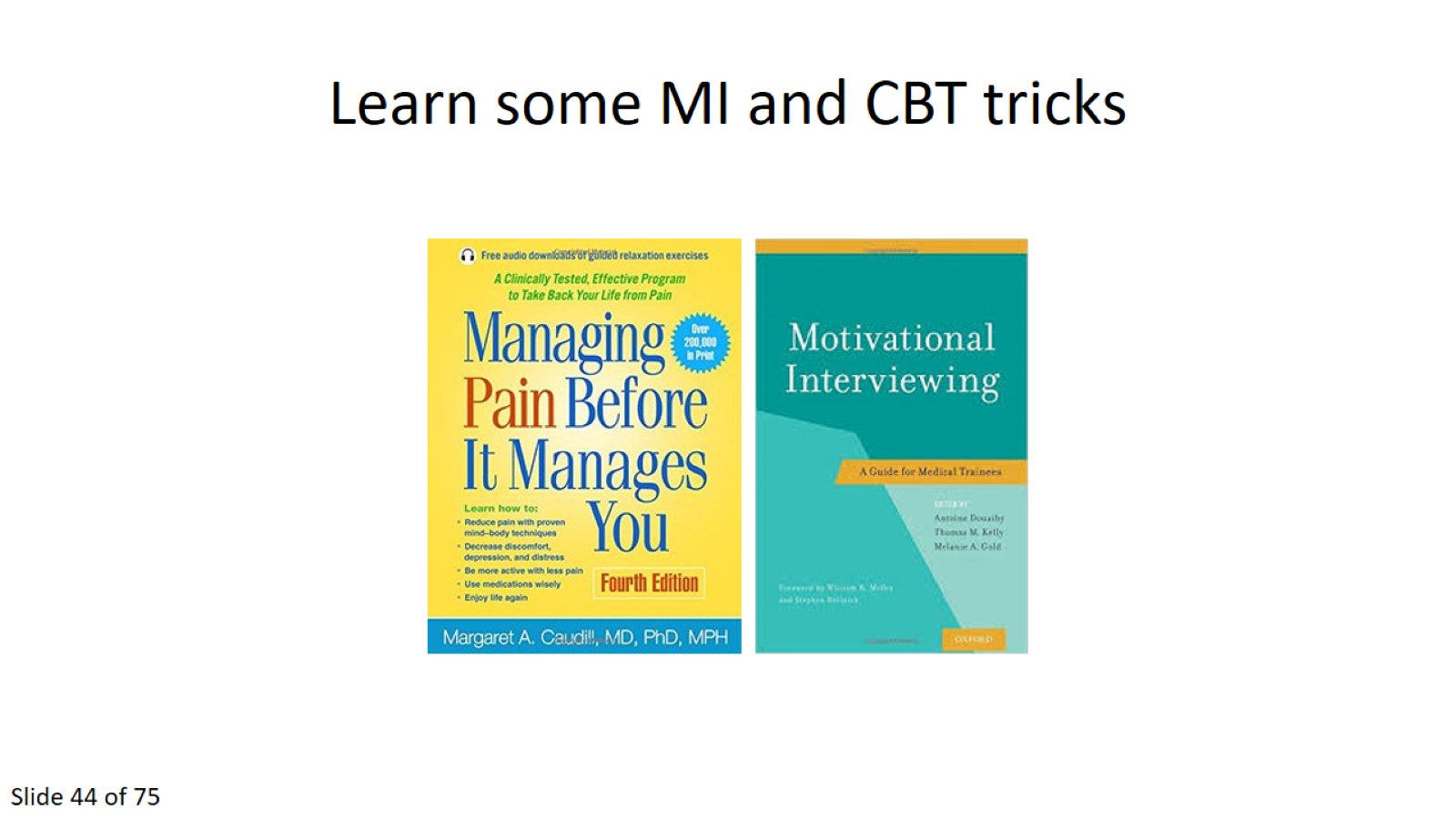 Learn some MI and CBT tricks
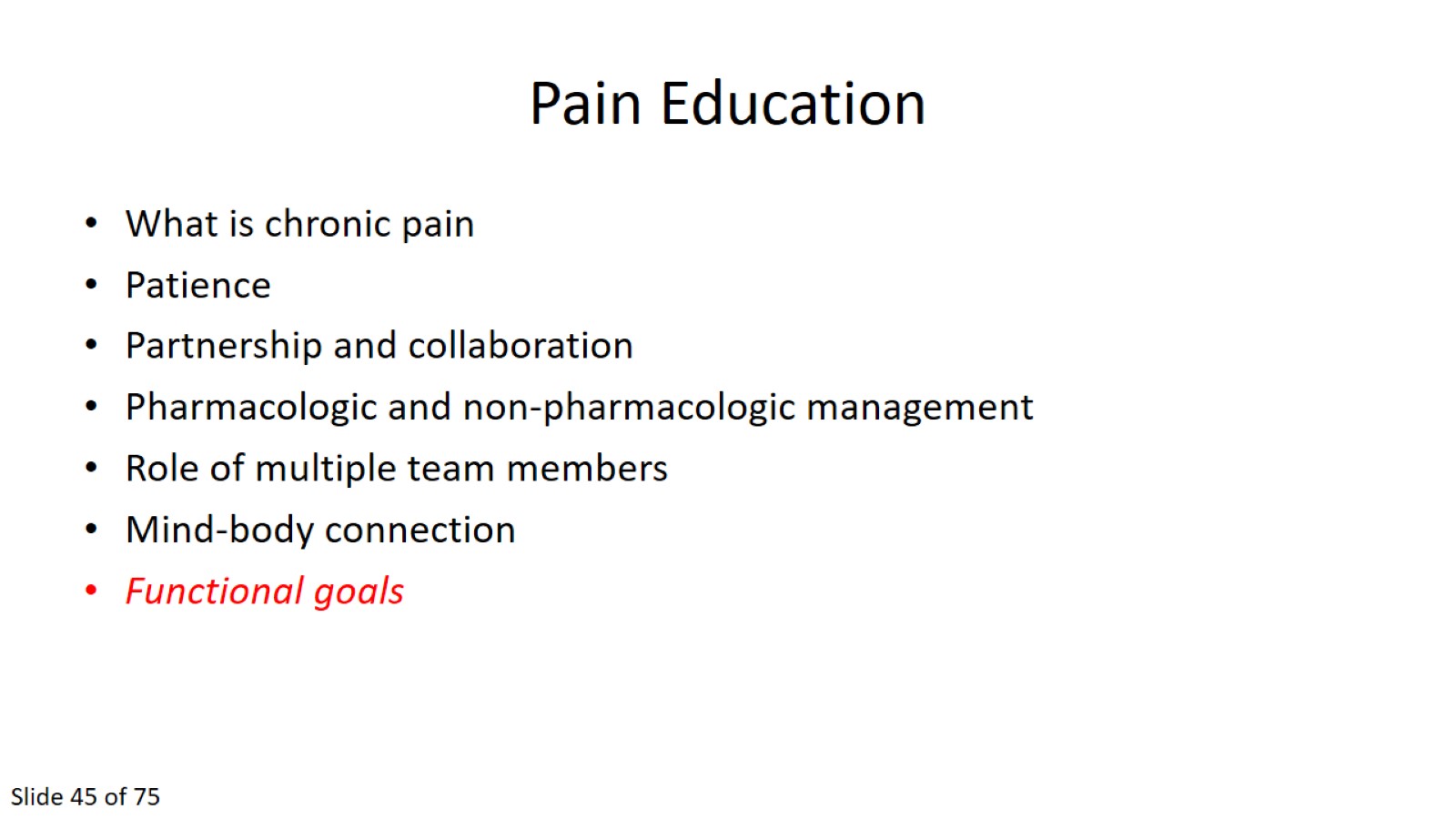 Pain Education
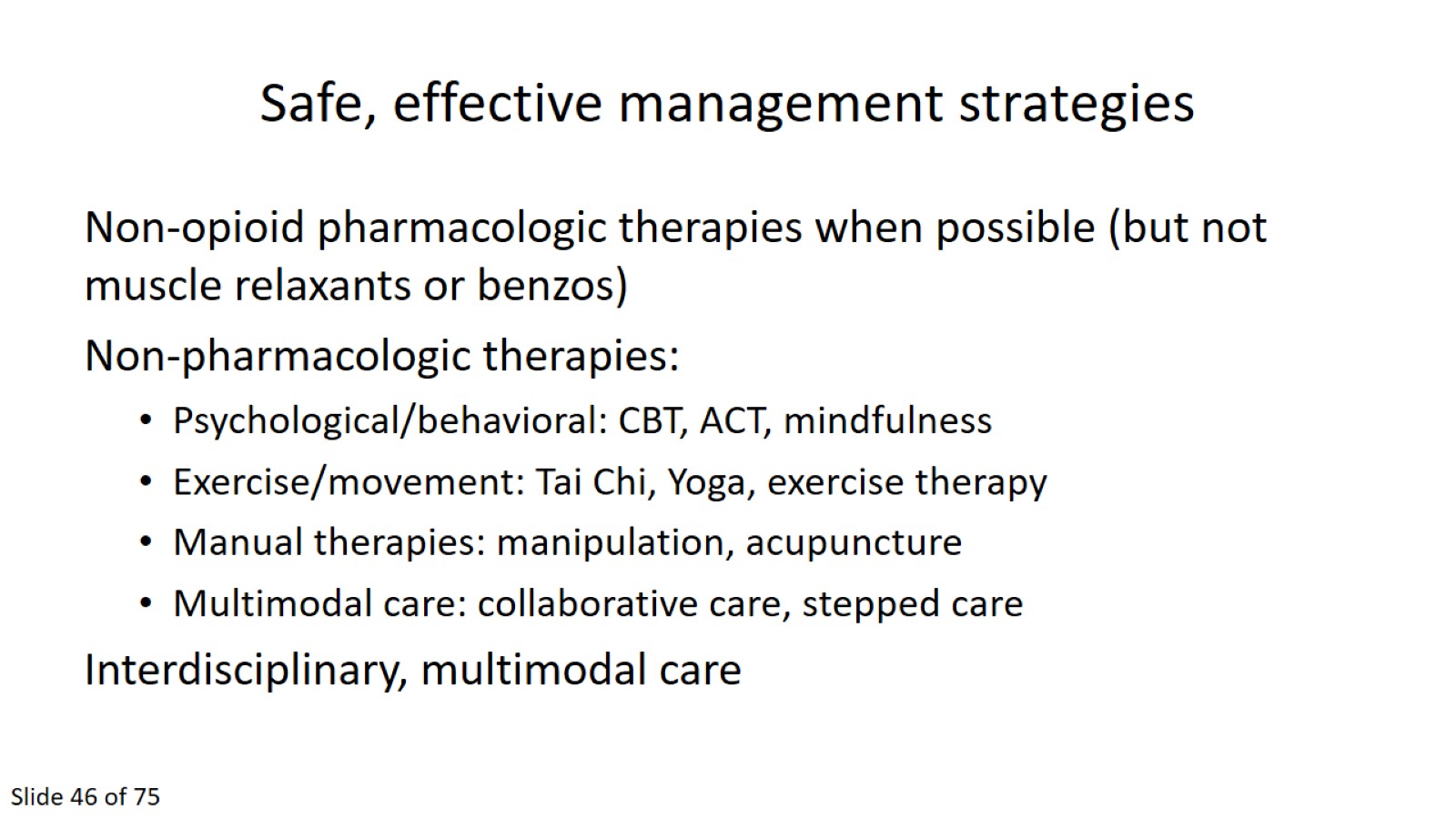 Safe, effective management strategies
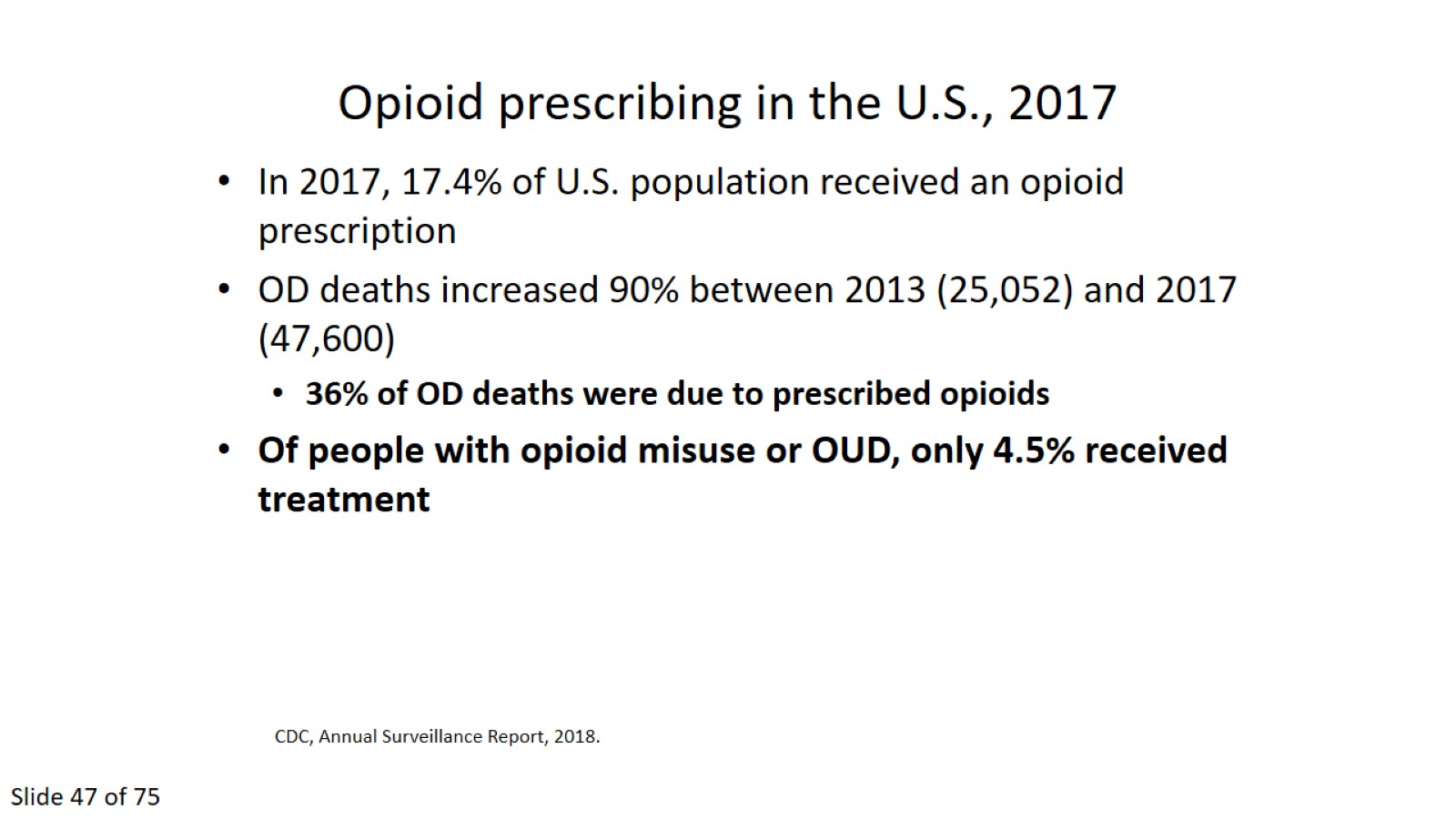 Opioid prescribing in the U.S., 2017
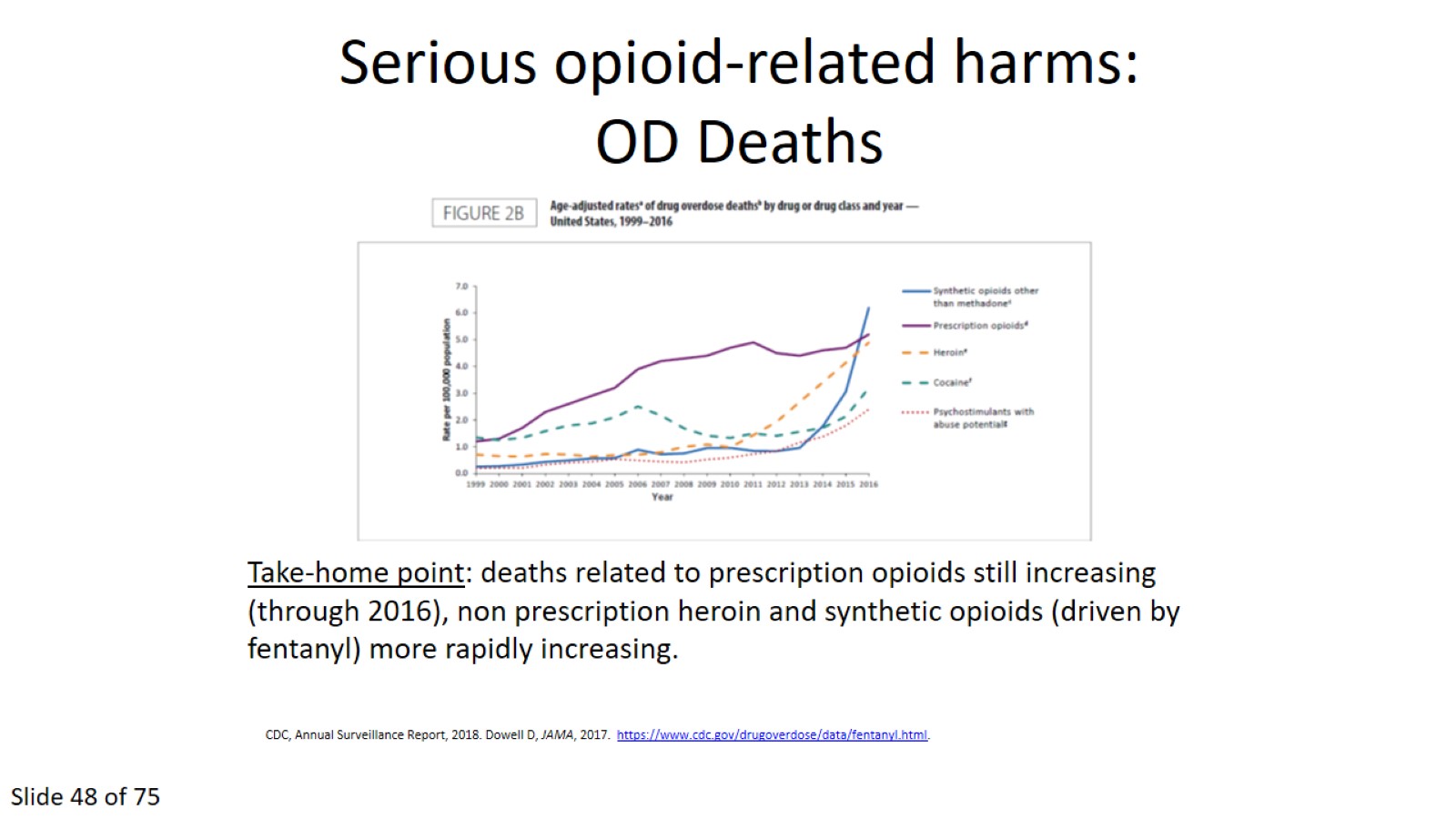 Serious opioid-related harms: OD Deaths
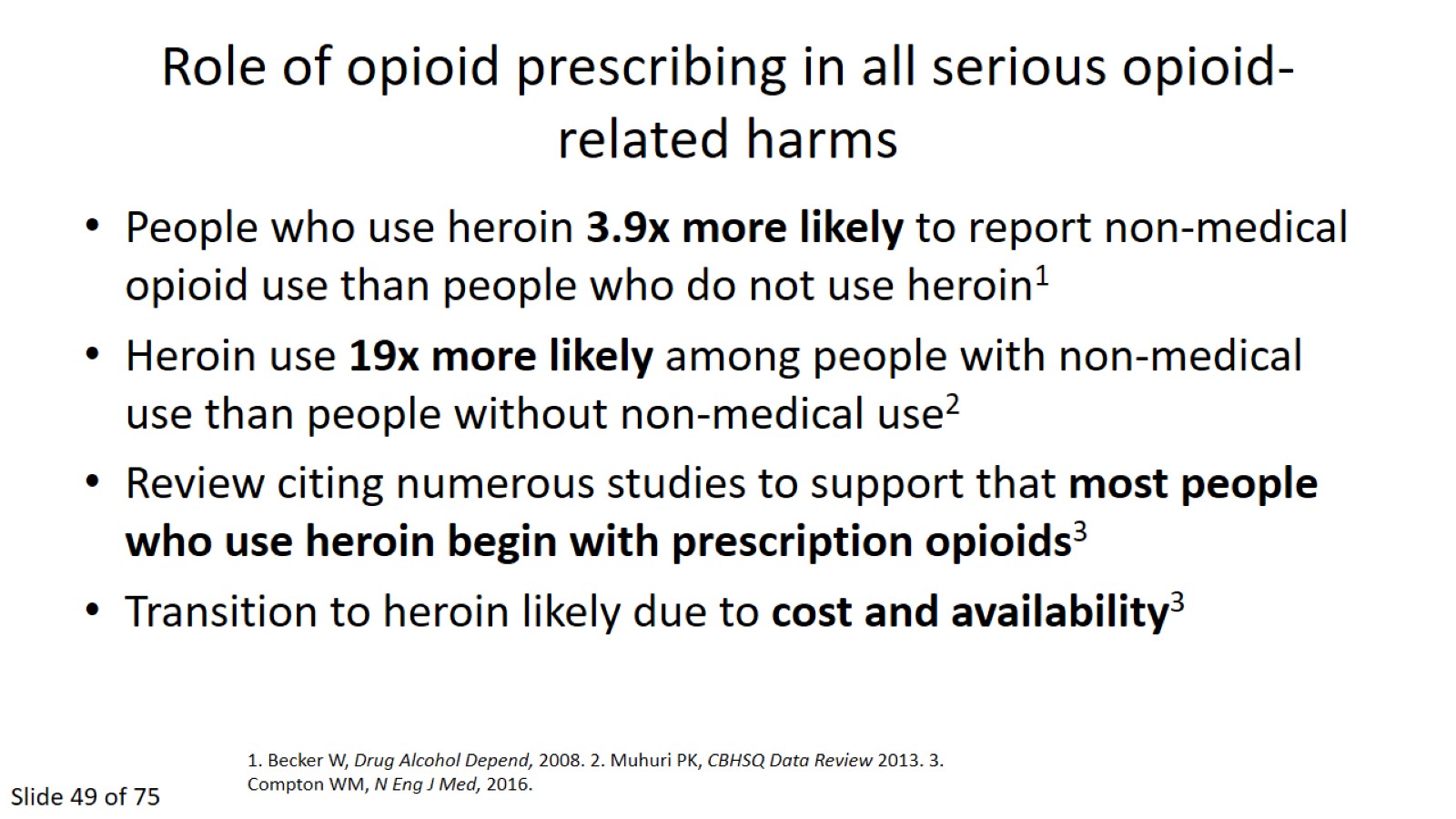 Role of opioid prescribing in all serious opioid-related harms
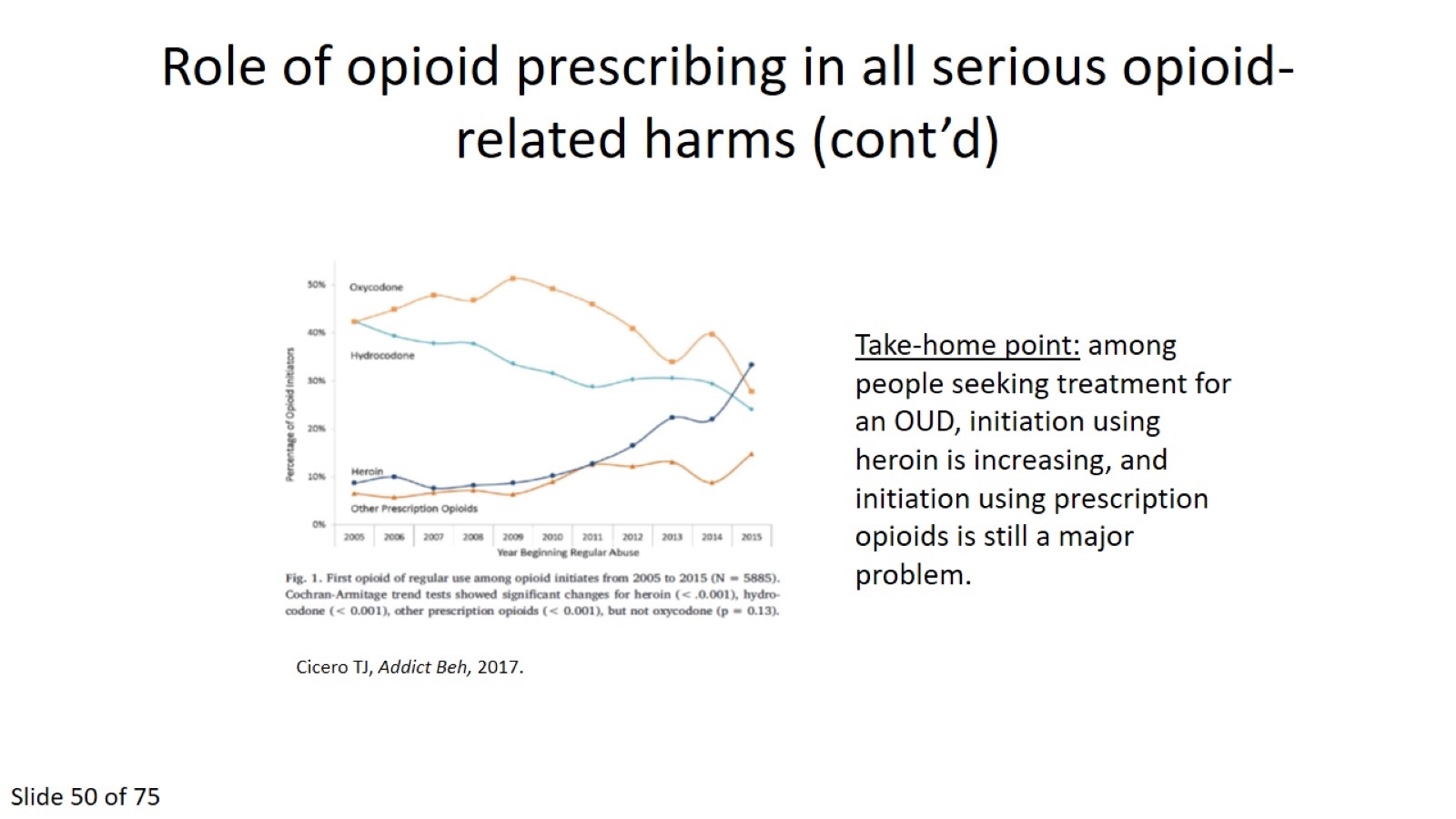 Role of opioid prescribing in all serious opioid-related harms (cont’d)
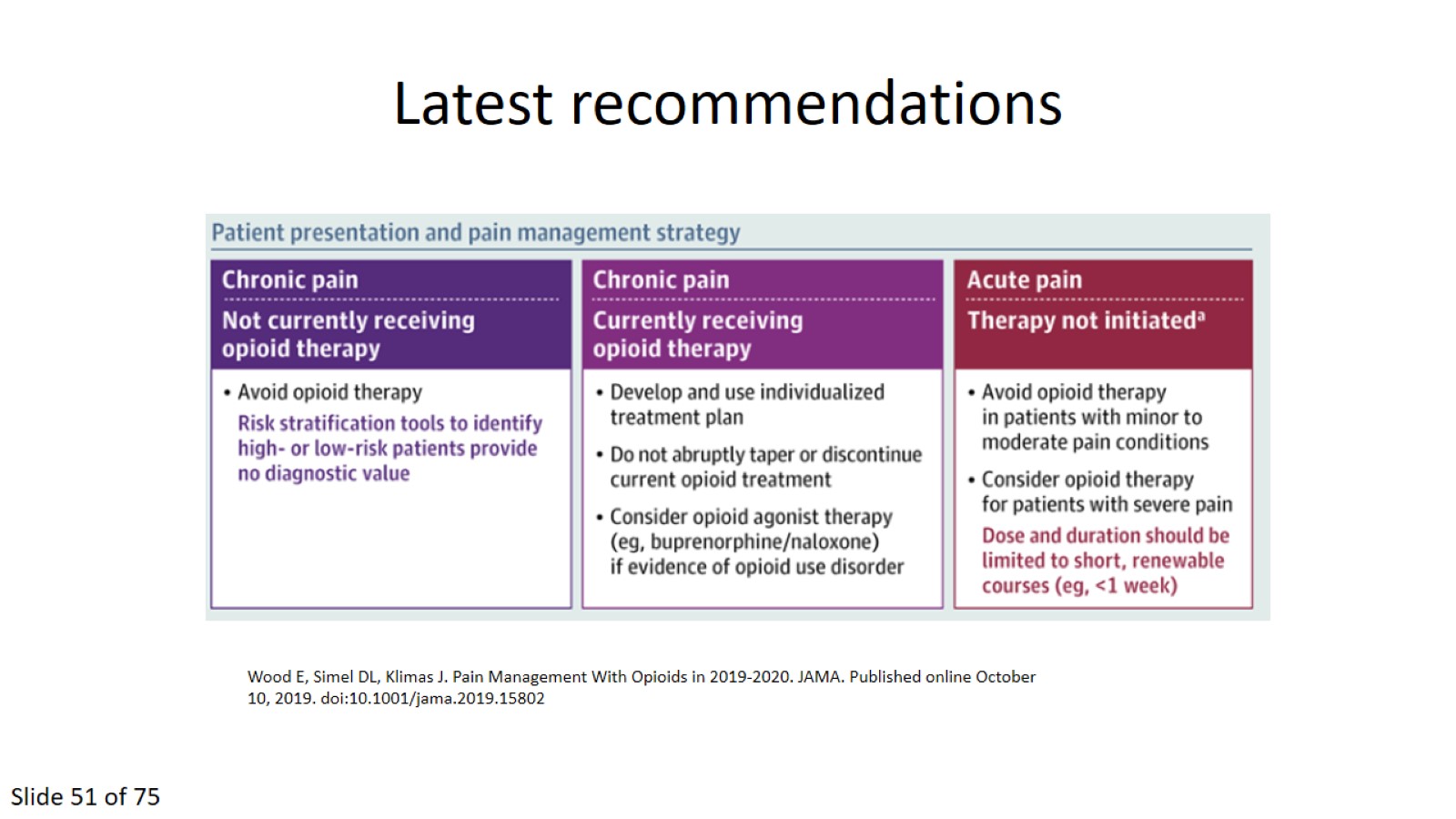 Latest recommendations
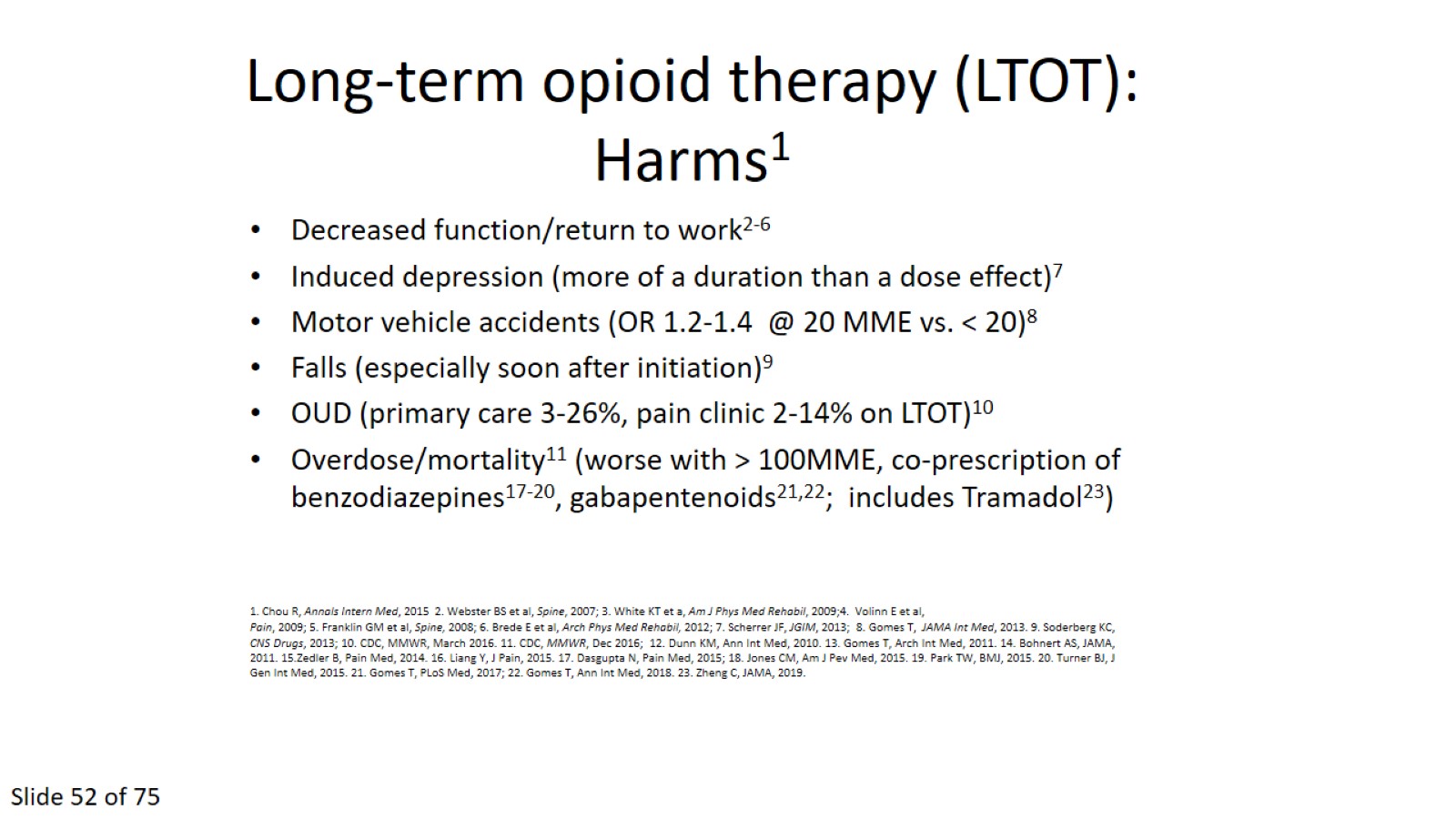 Long-term opioid therapy (LTOT): Harms1
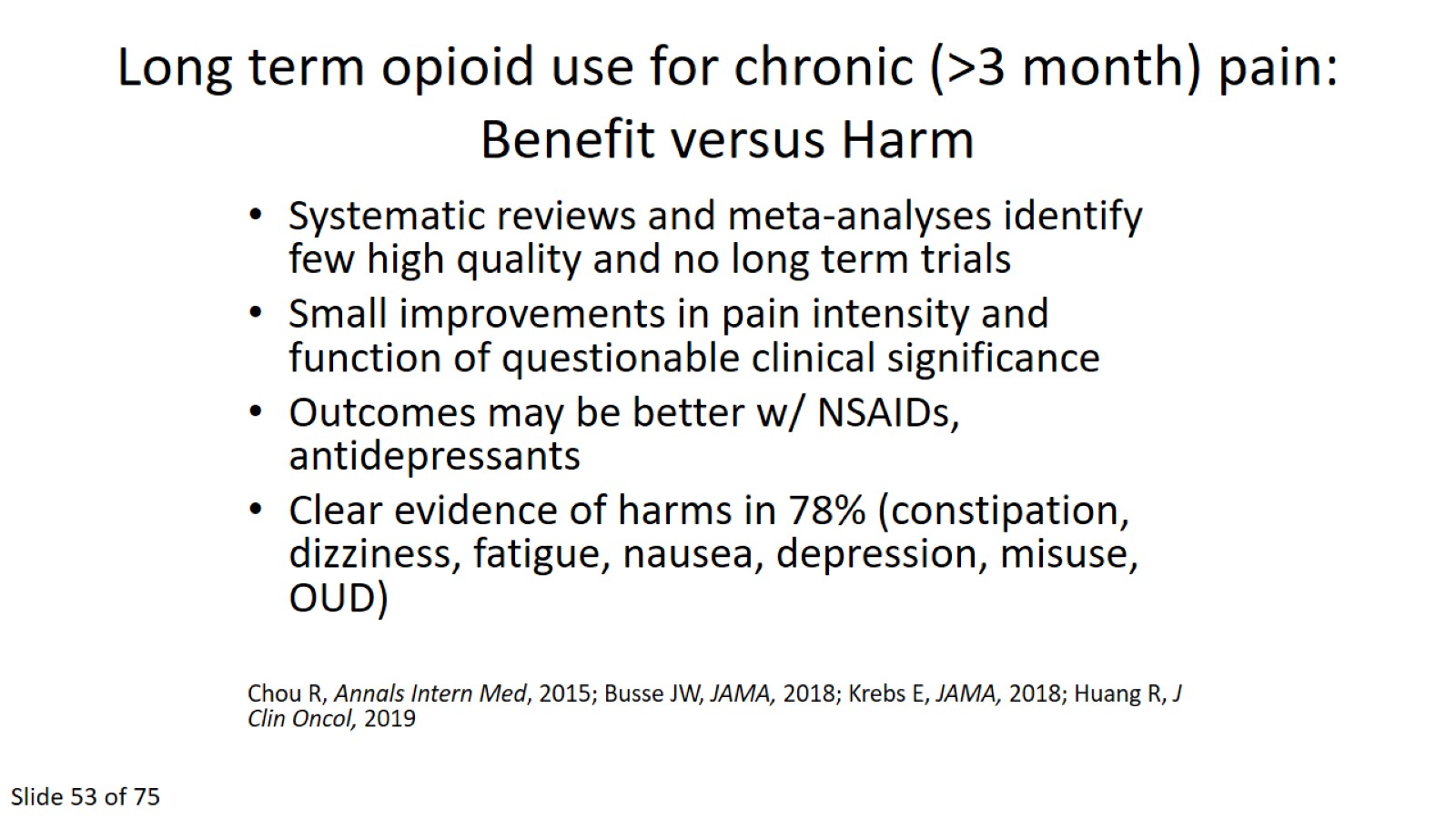 Long term opioid use for chronic (>3 month) pain: Benefit versus Harm
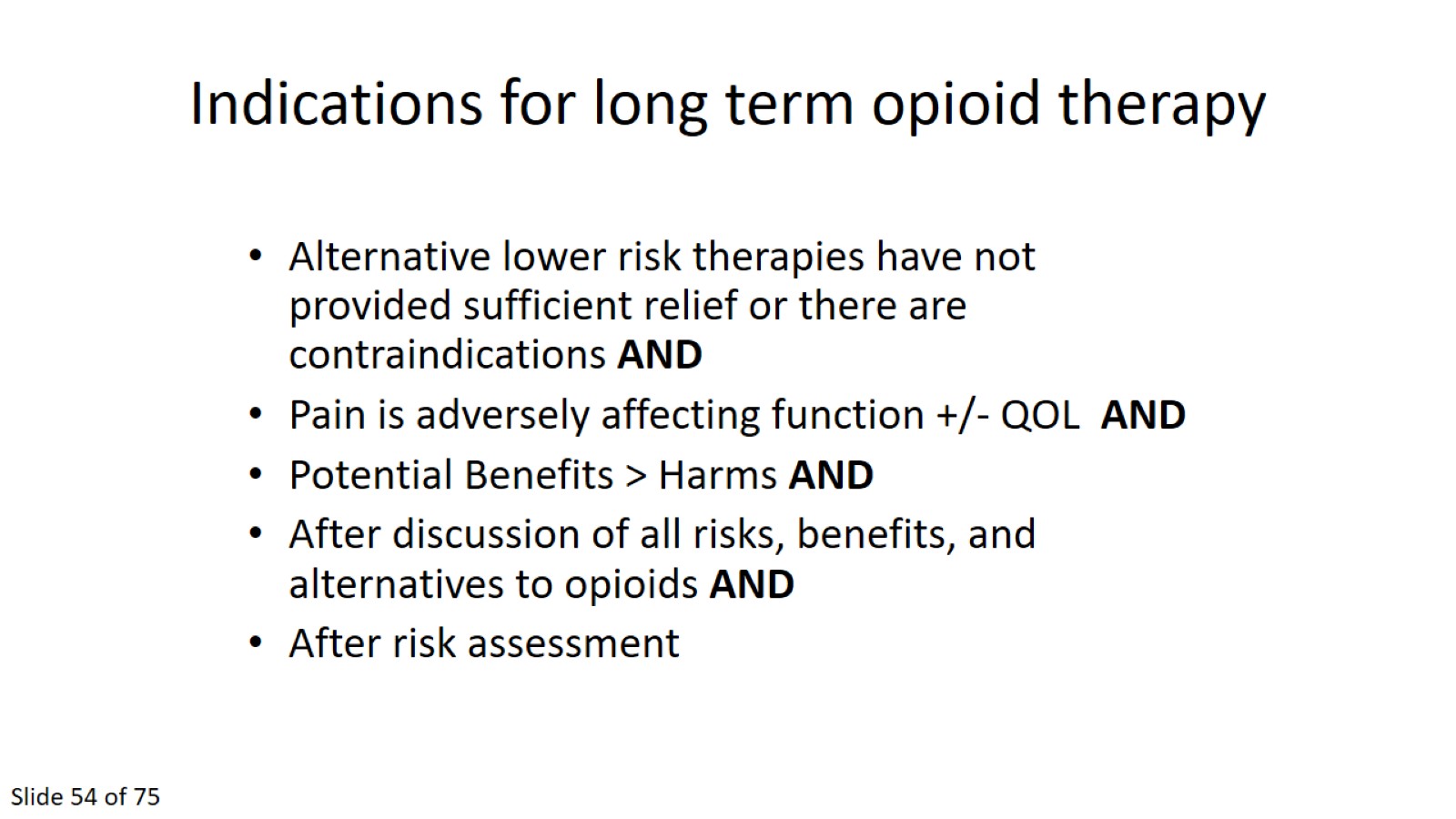 Indications for long term opioid therapy
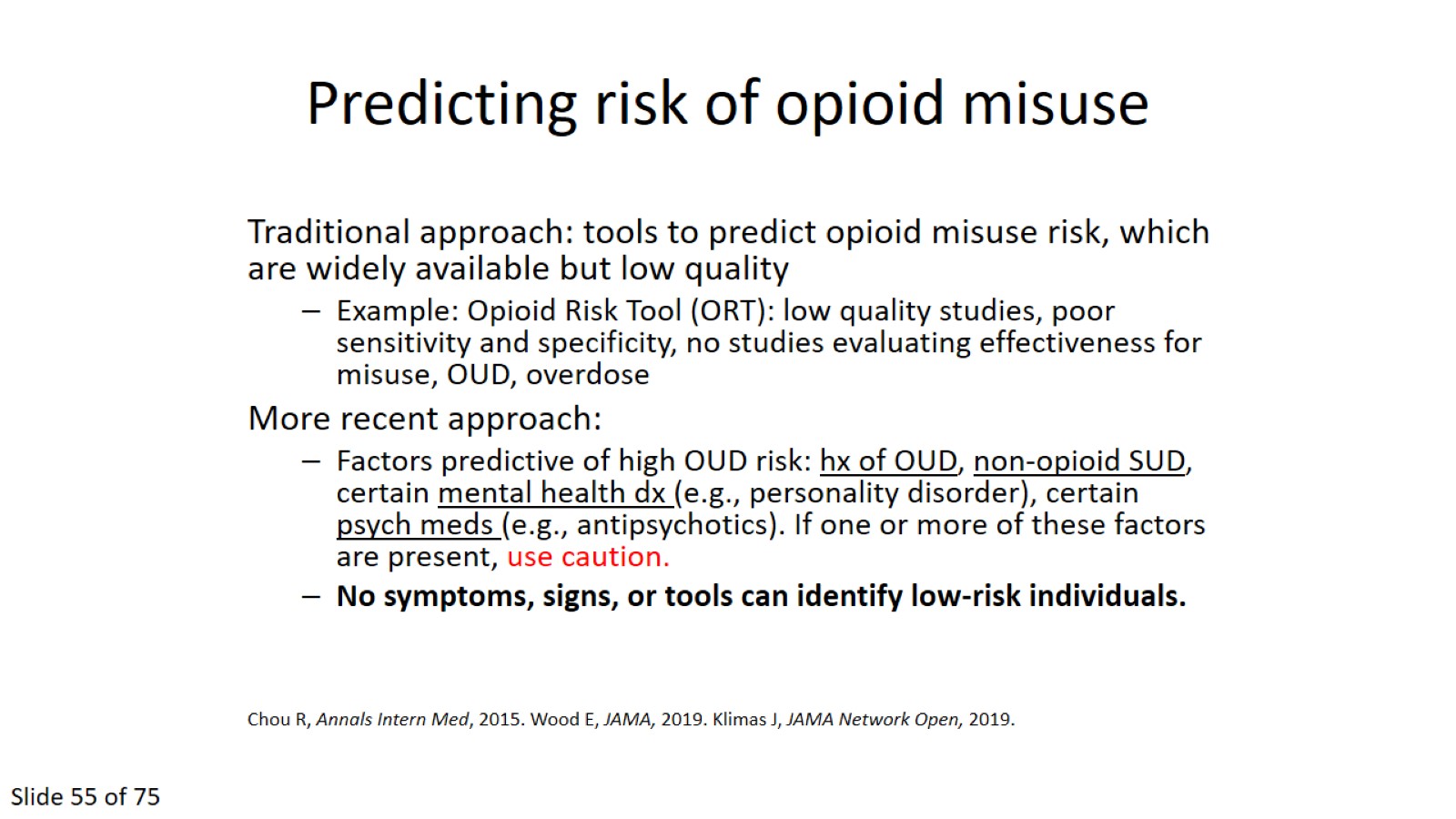 Predicting risk of opioid misuse
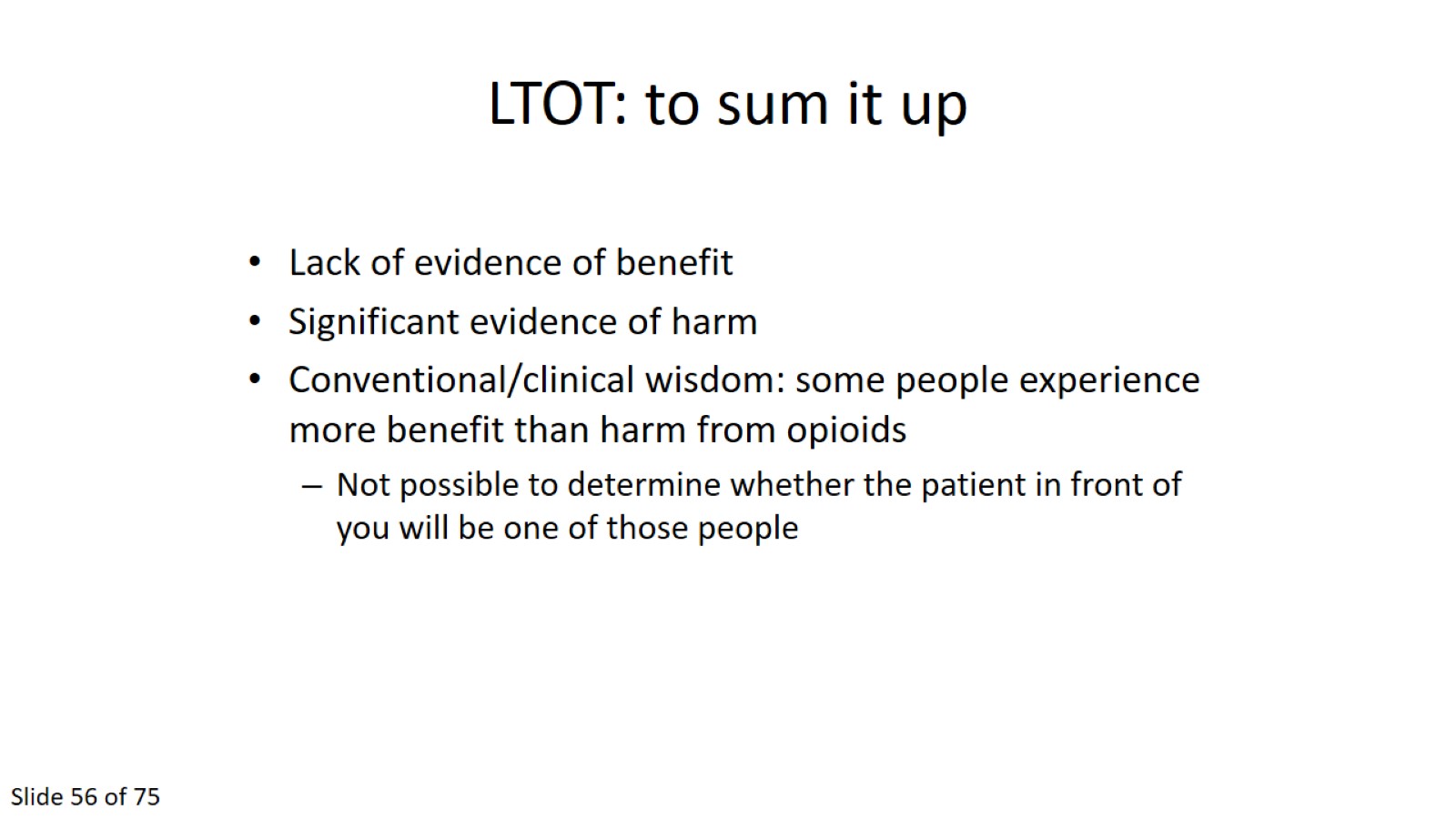 LTOT: to sum it up
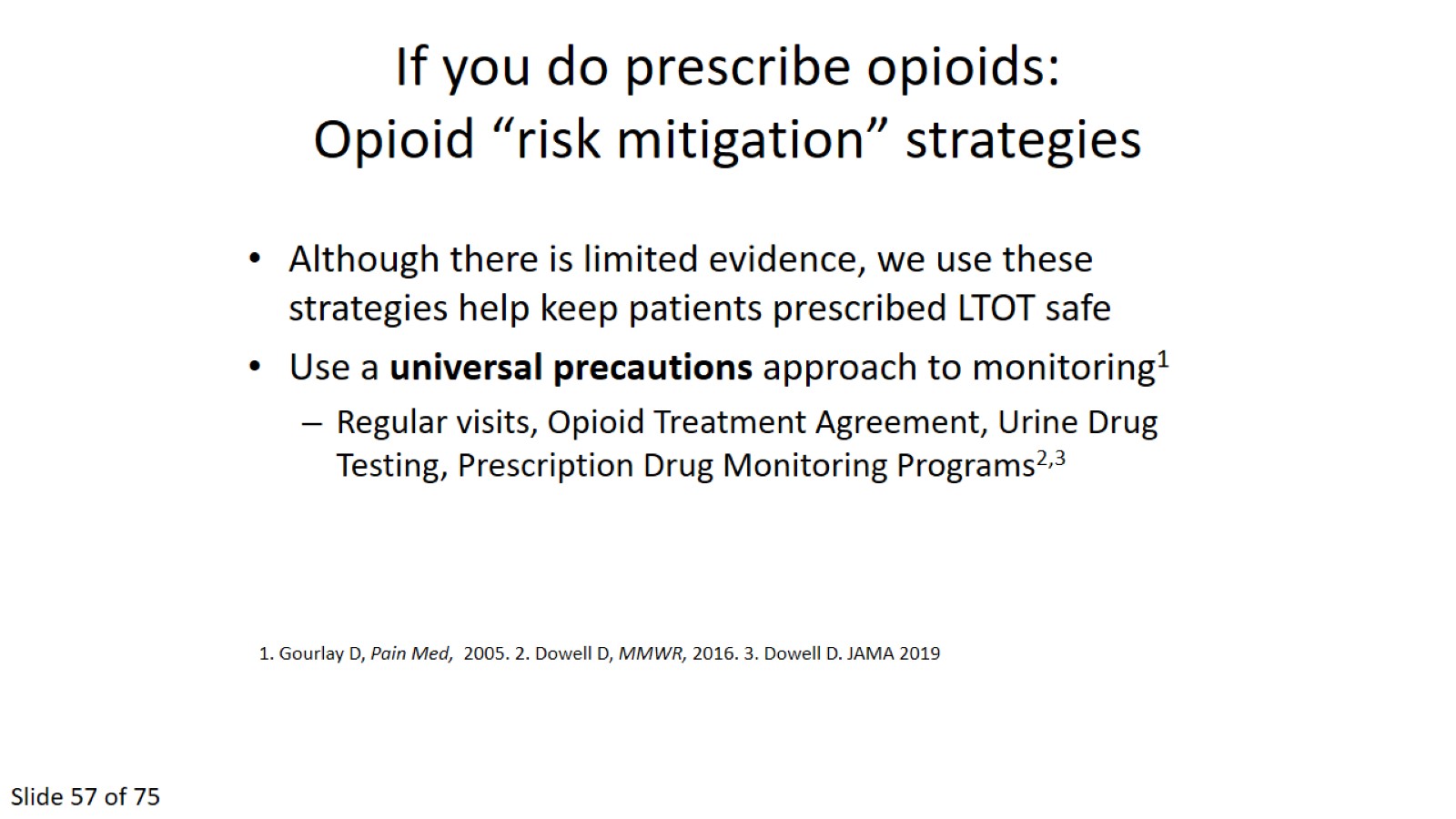 If you do prescribe opioids: Opioid “risk mitigation” strategies
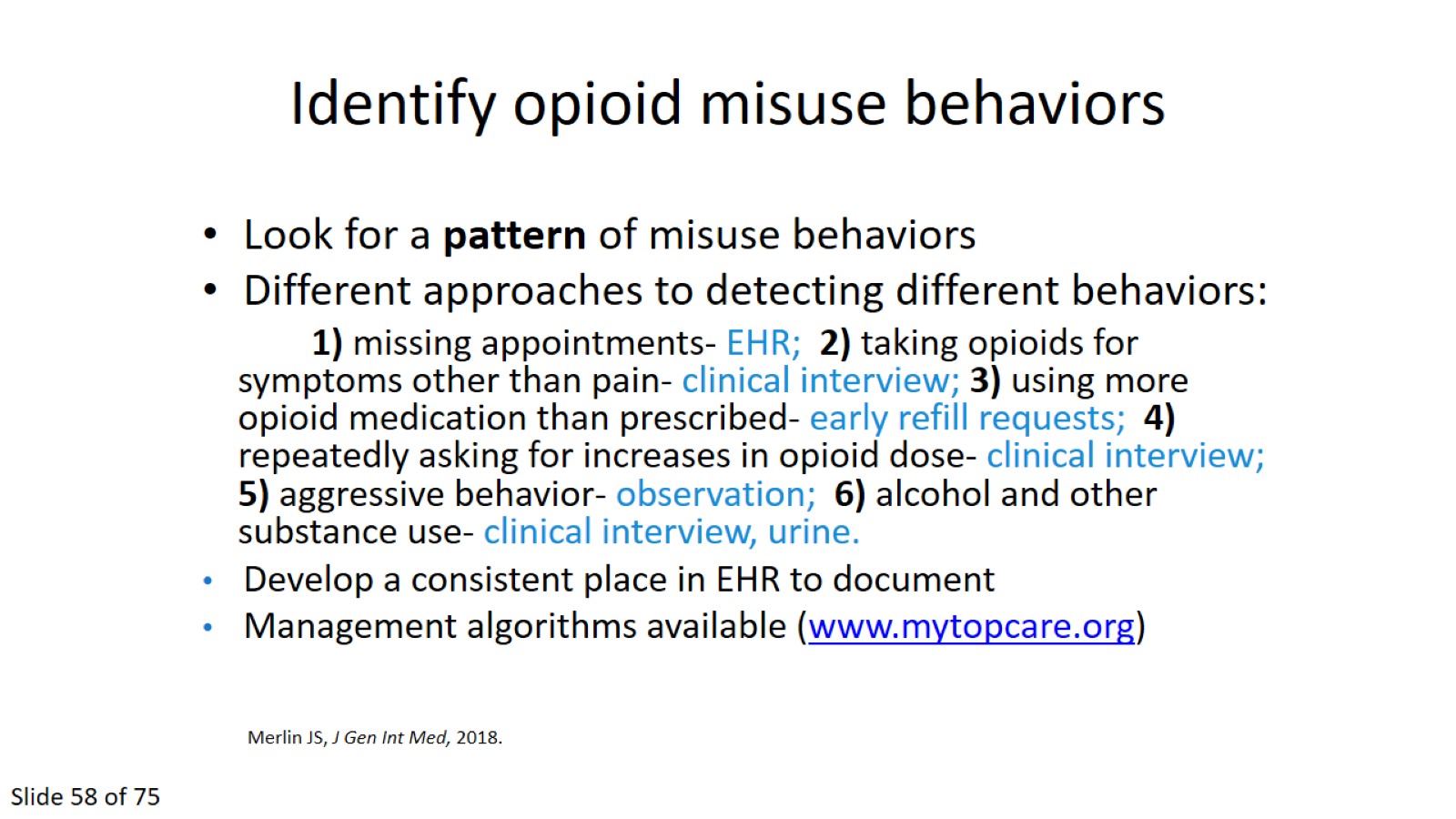 Identify opioid misuse behaviors
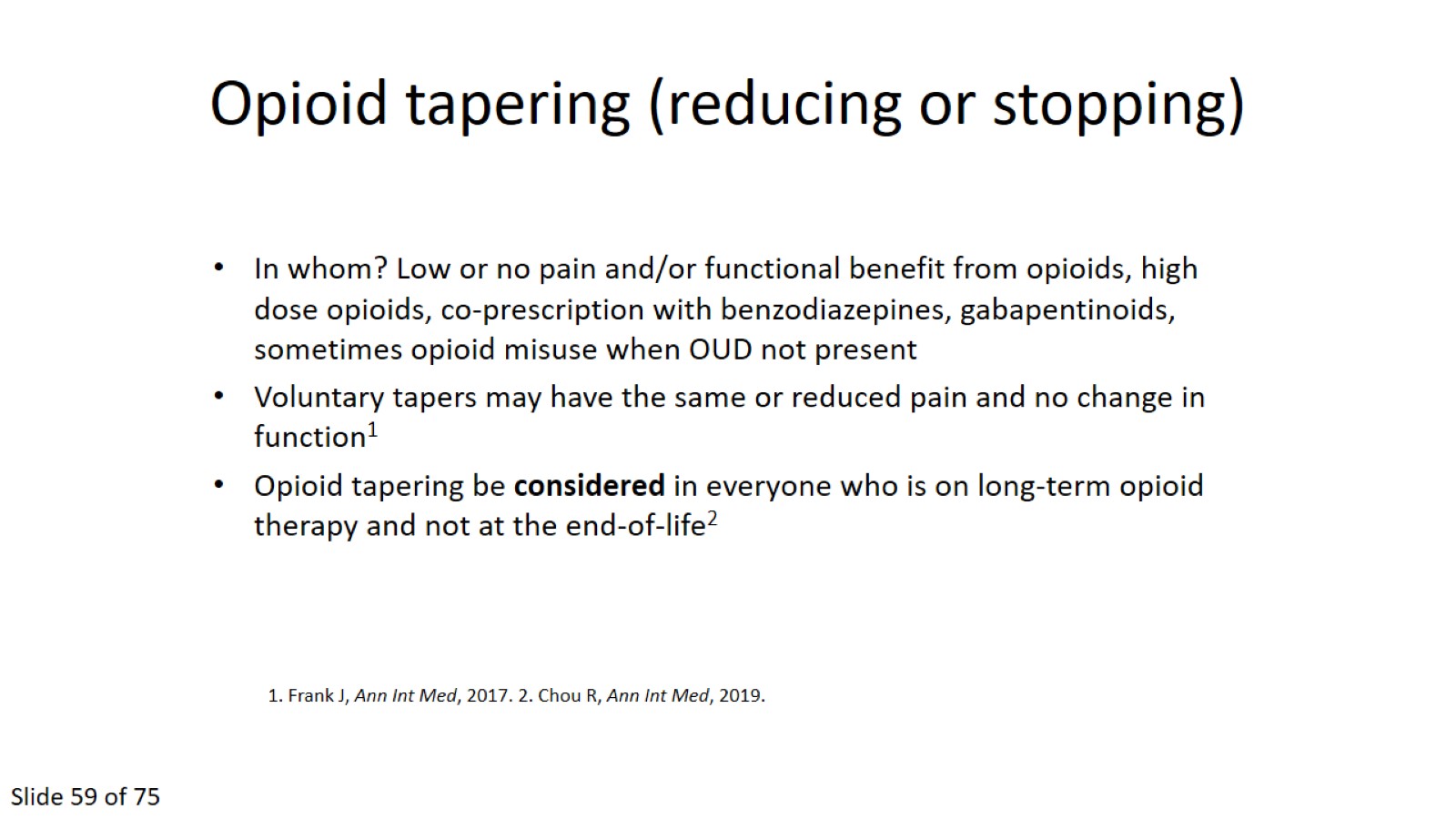 Opioid tapering (reducing or stopping)
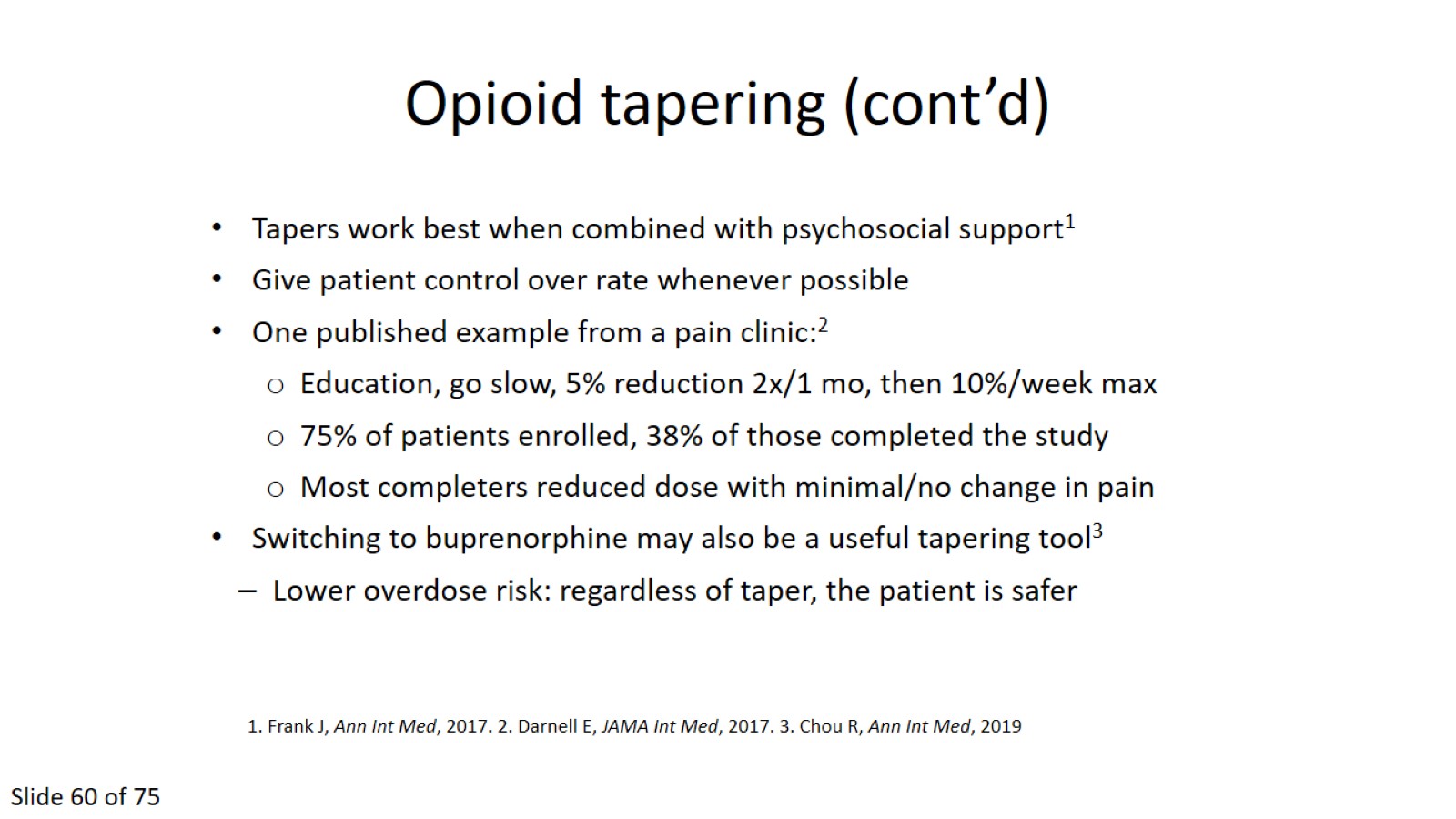 Opioid tapering (cont’d)
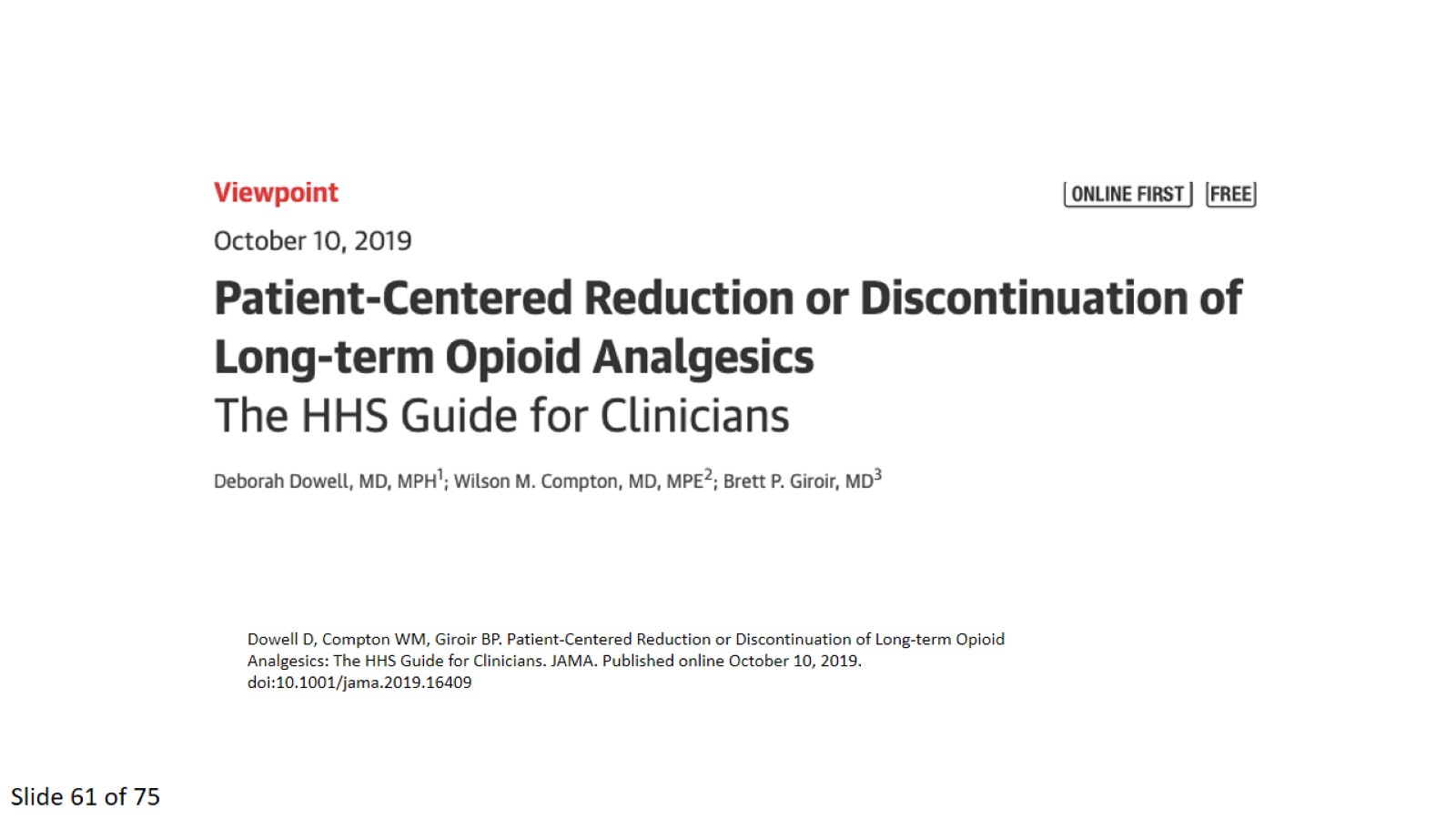 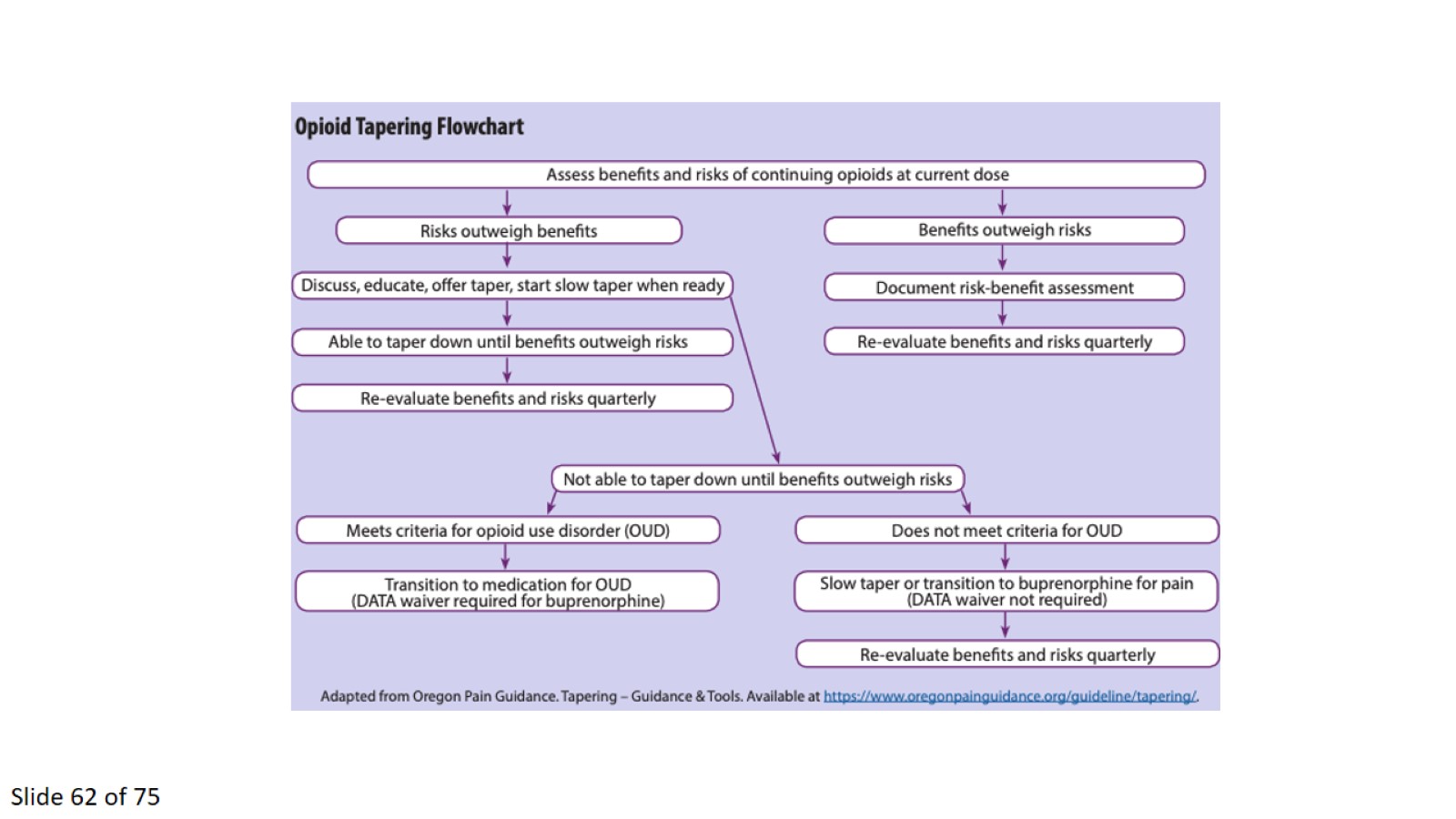 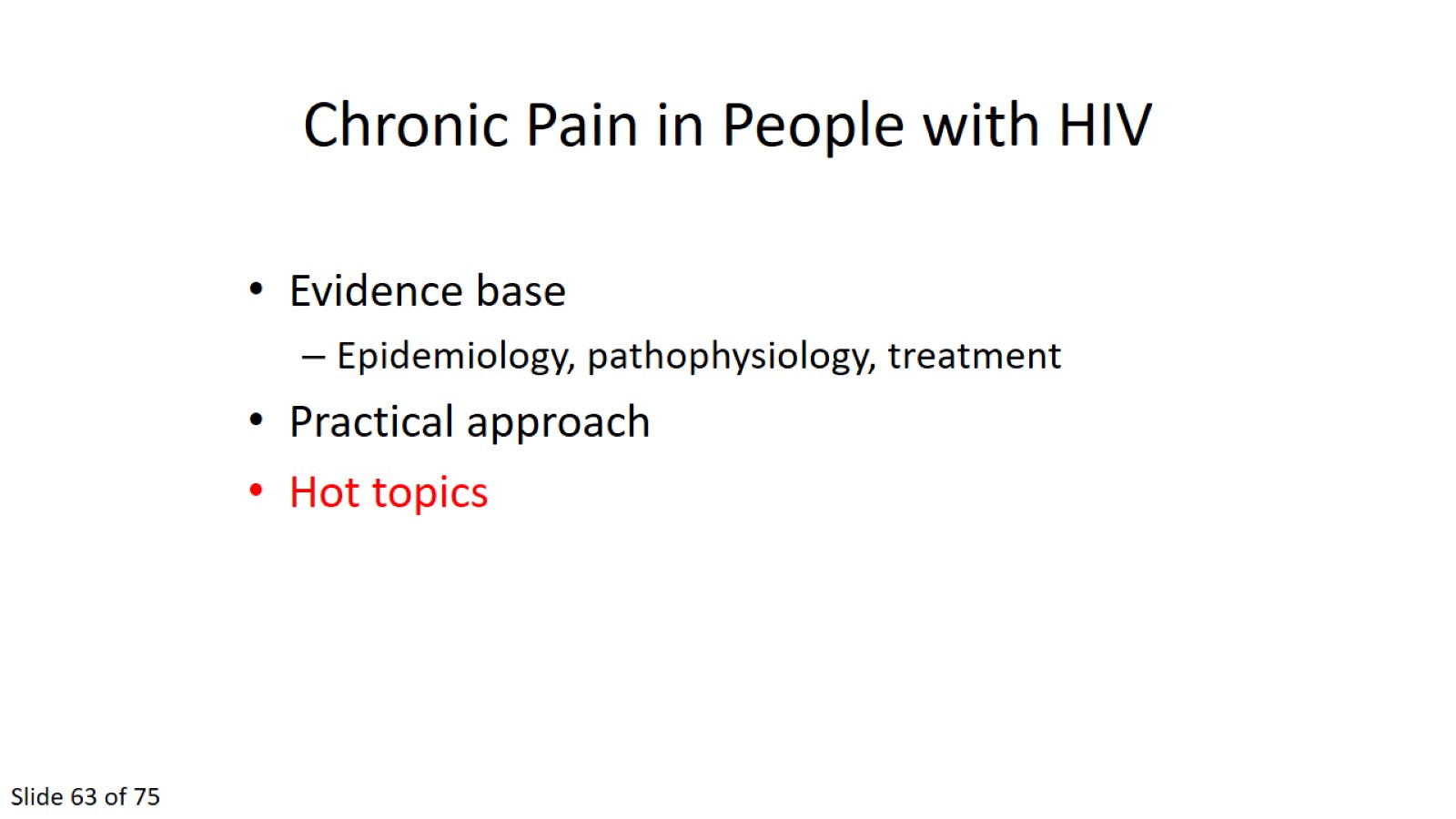 Chronic Pain in People with HIV
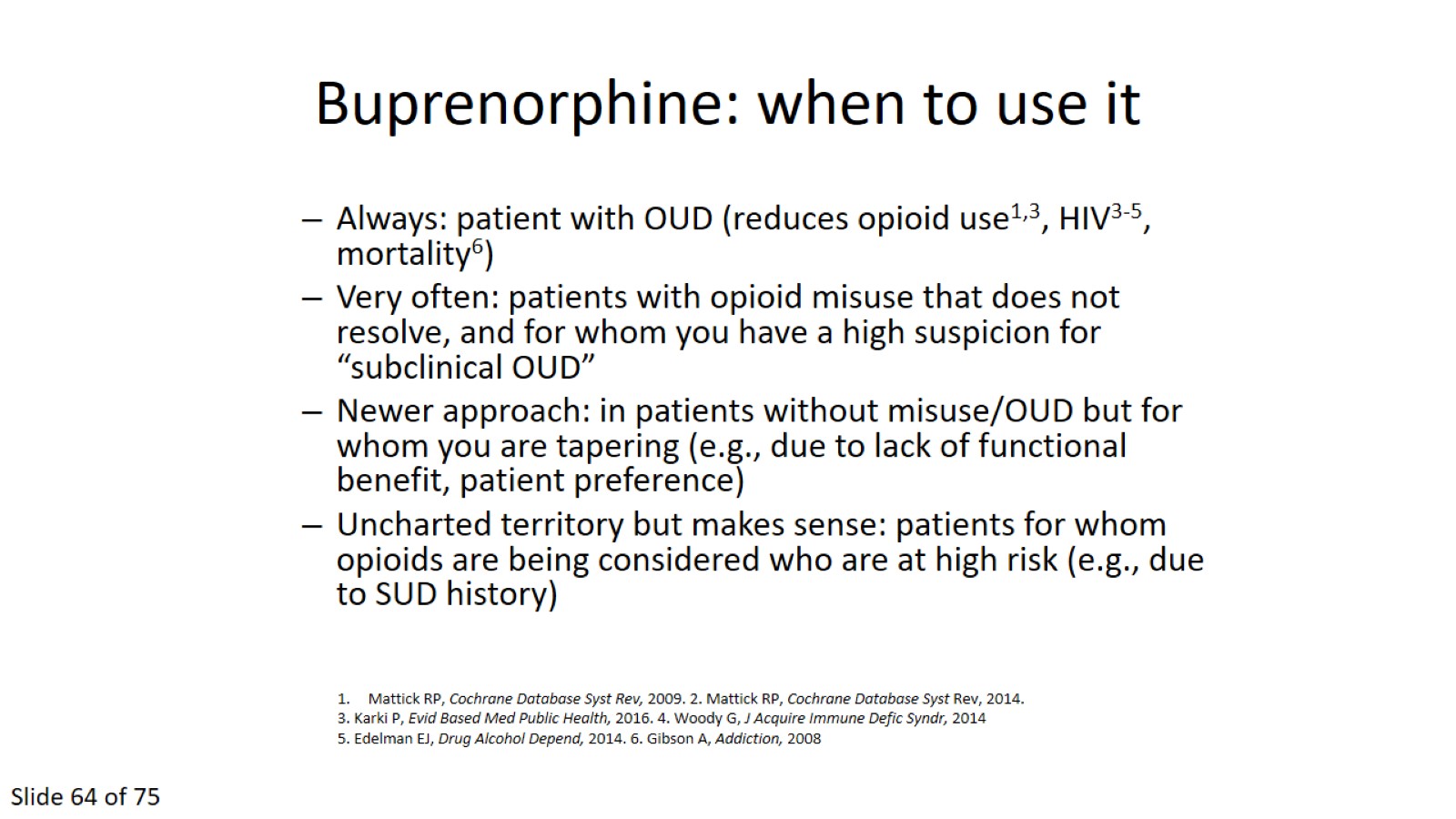 Buprenorphine: when to use it
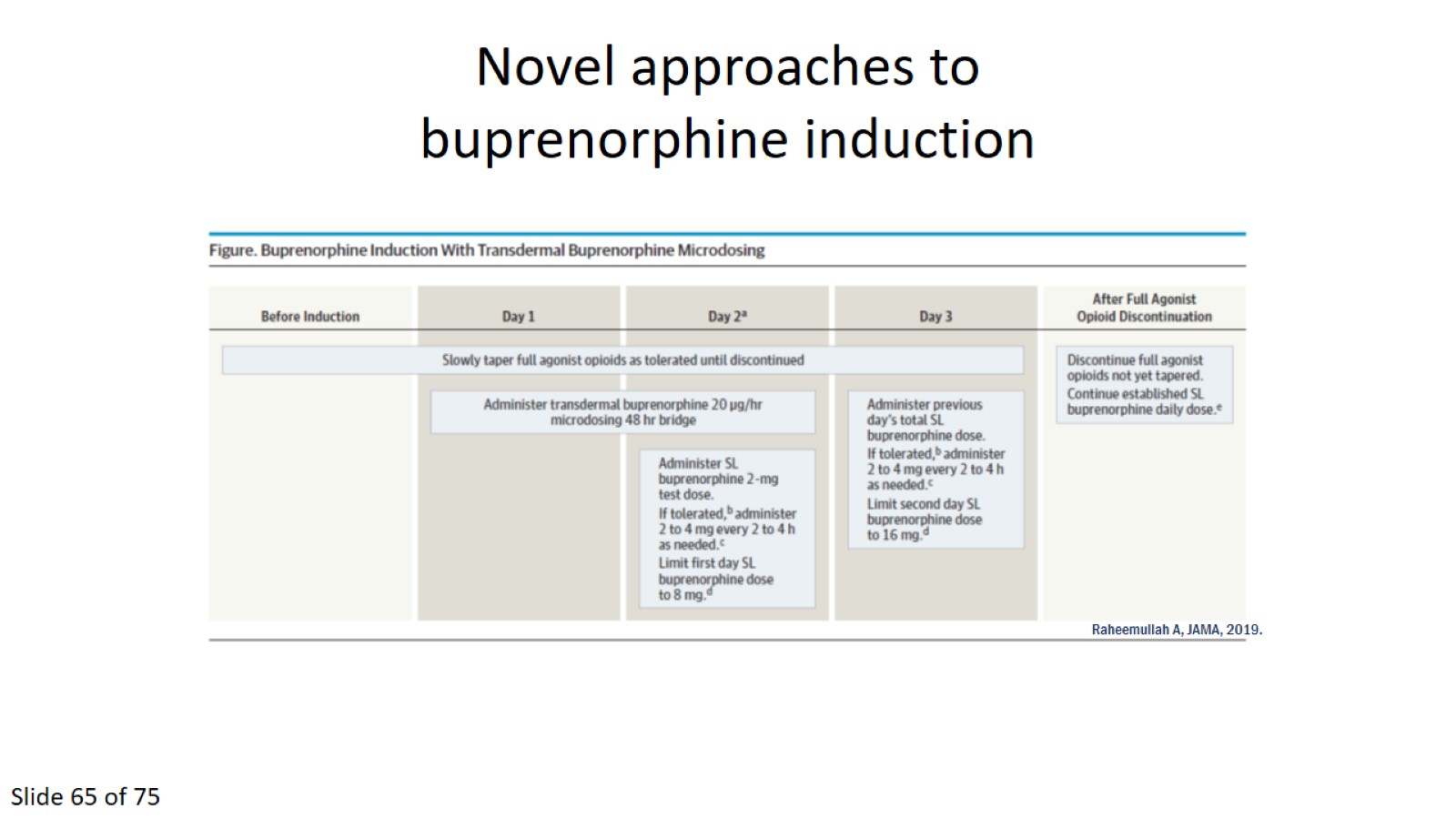 Novel approaches to buprenorphine induction
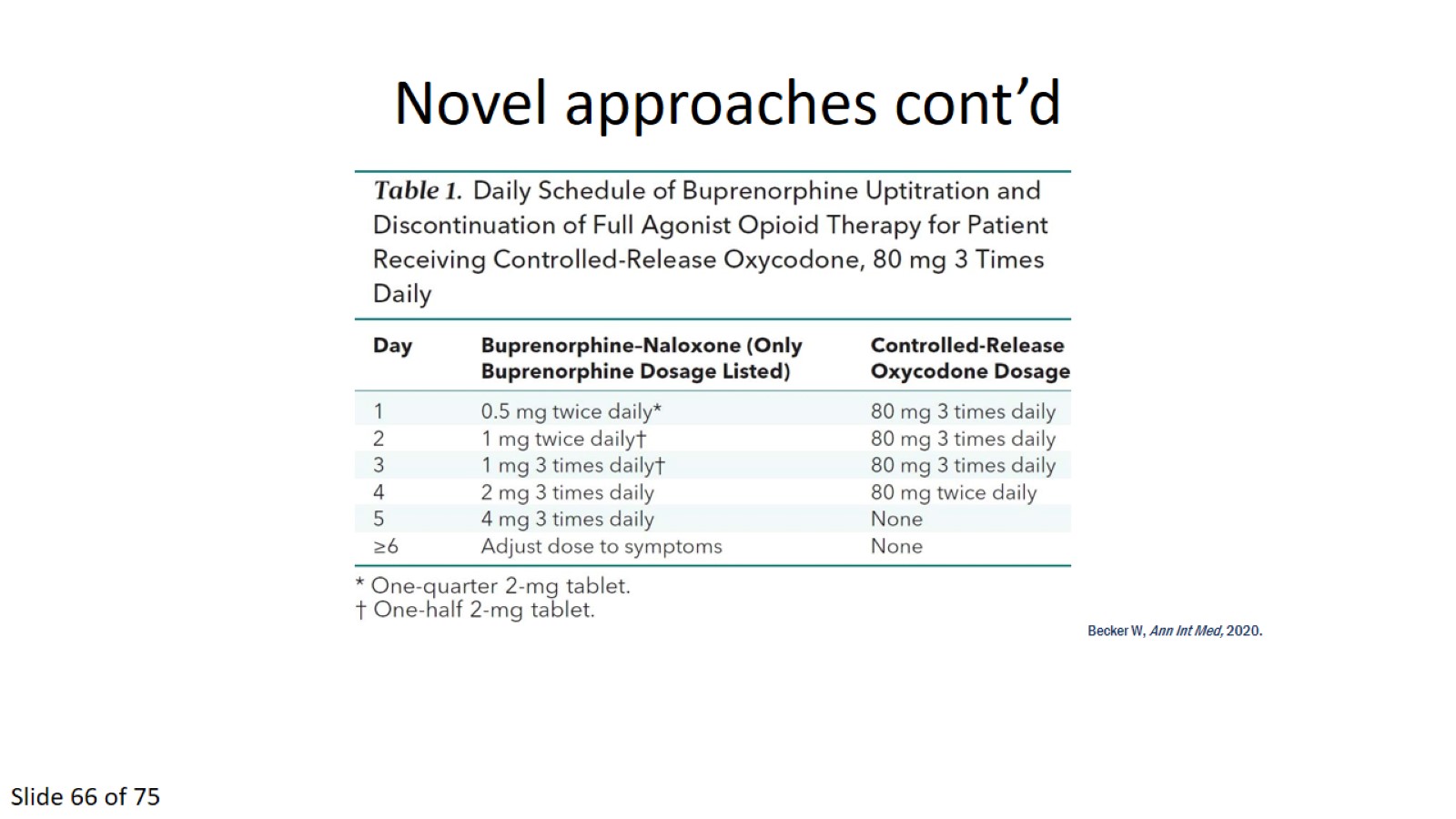 Novel approaches cont’d
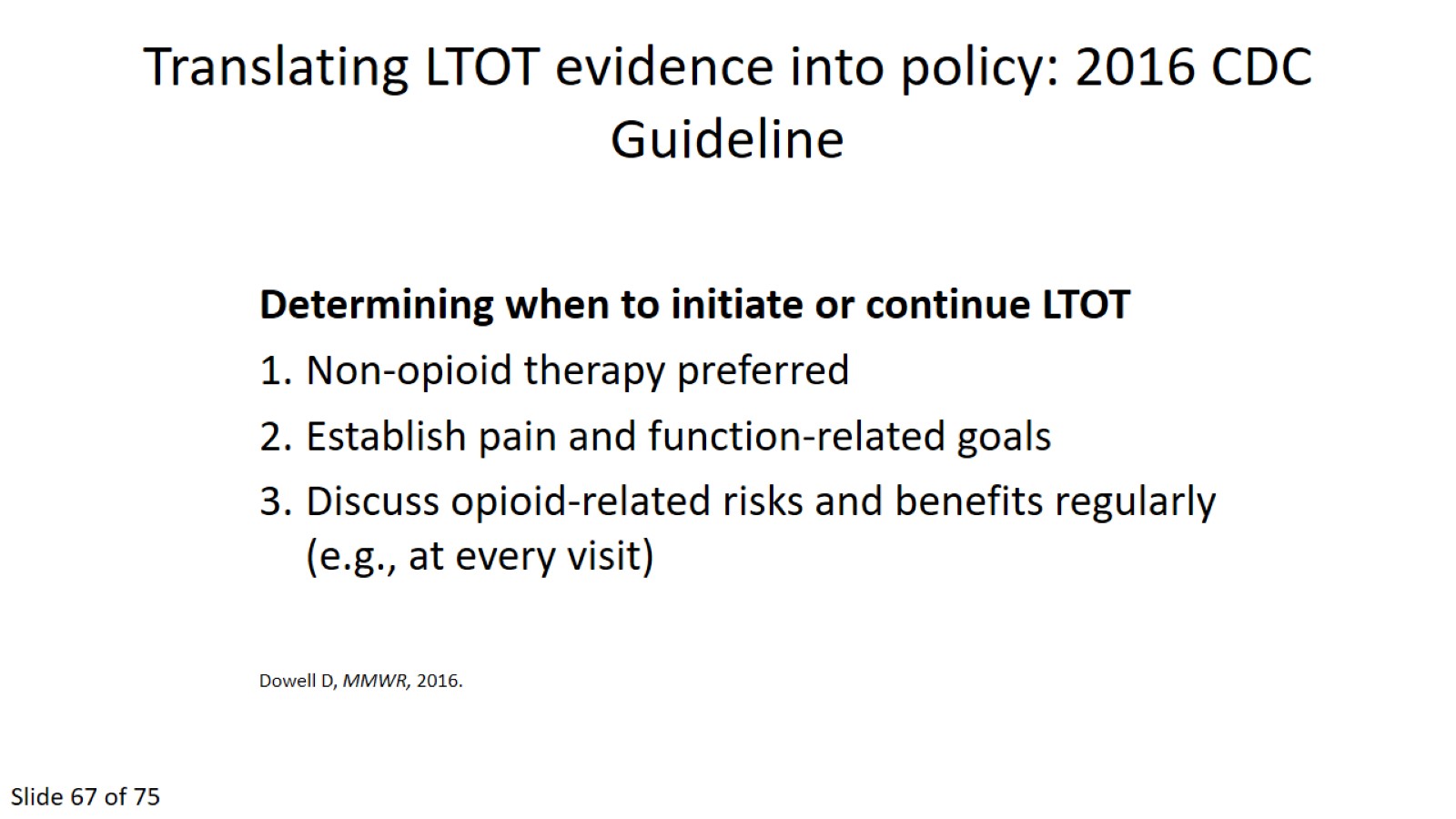 Translating LTOT evidence into policy: 2016 CDC Guideline
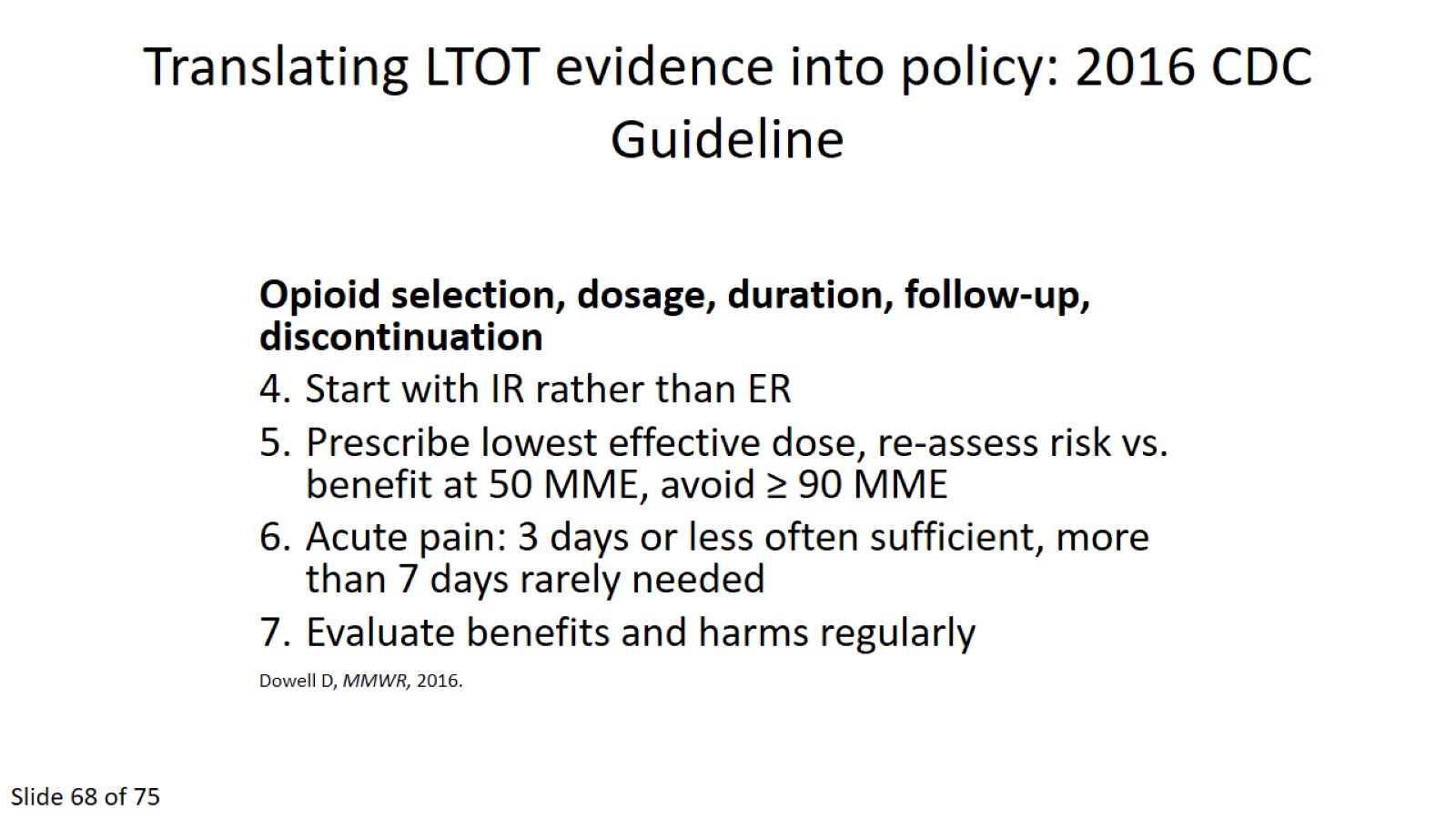 Translating LTOT evidence into policy: 2016 CDC Guideline
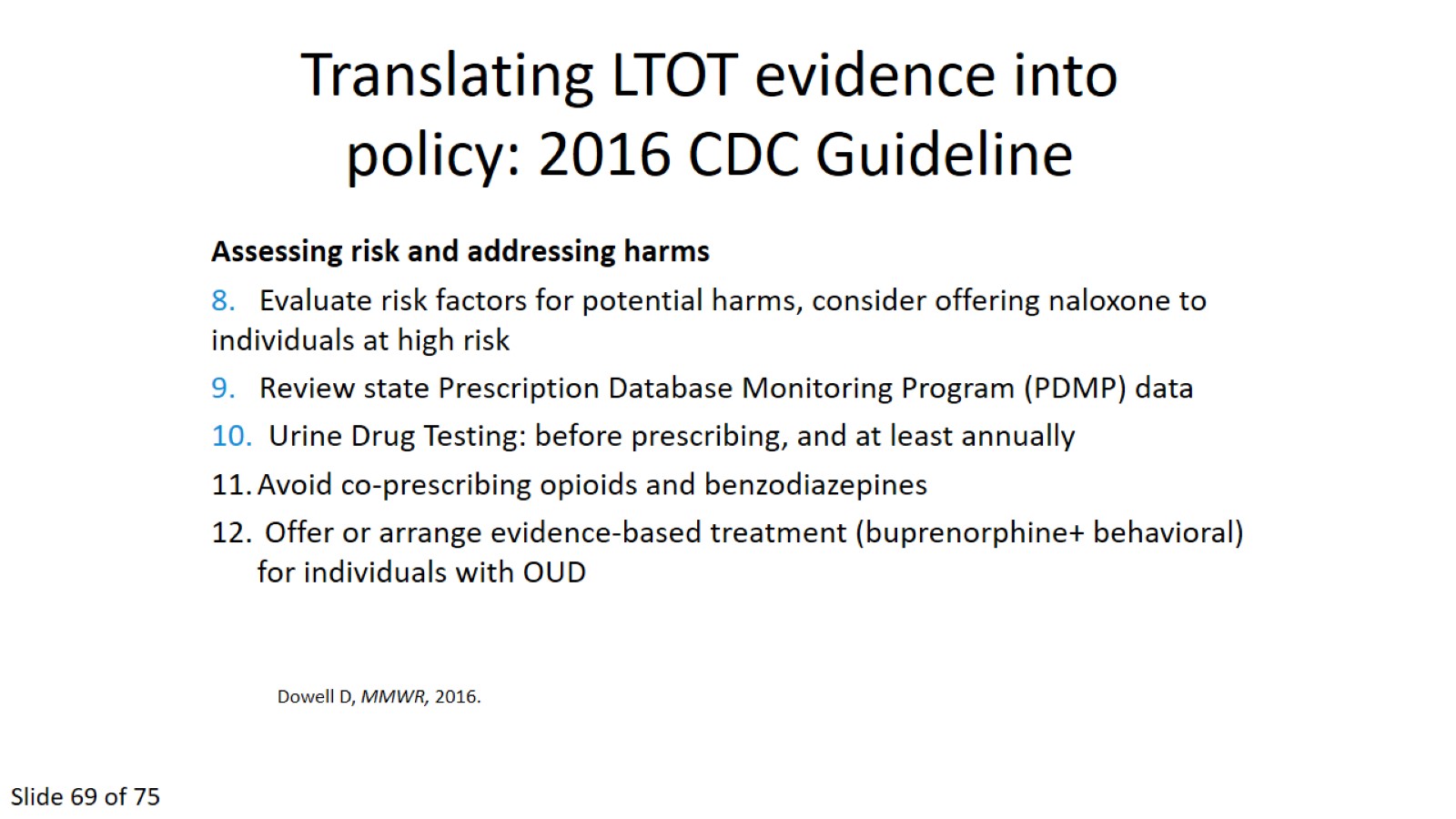 Translating LTOT evidence into policy: 2016 CDC Guideline
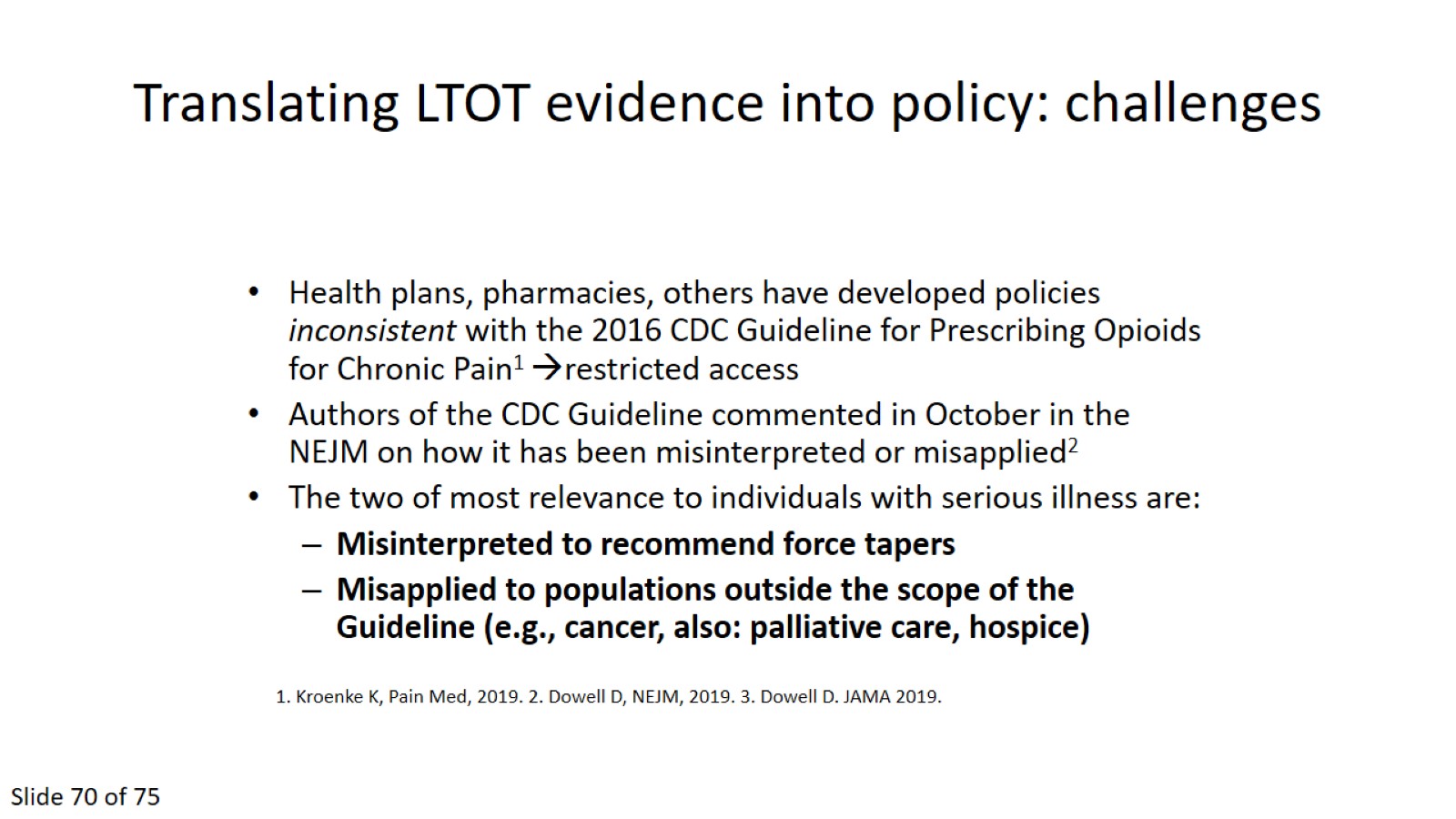 Translating LTOT evidence into policy: challenges
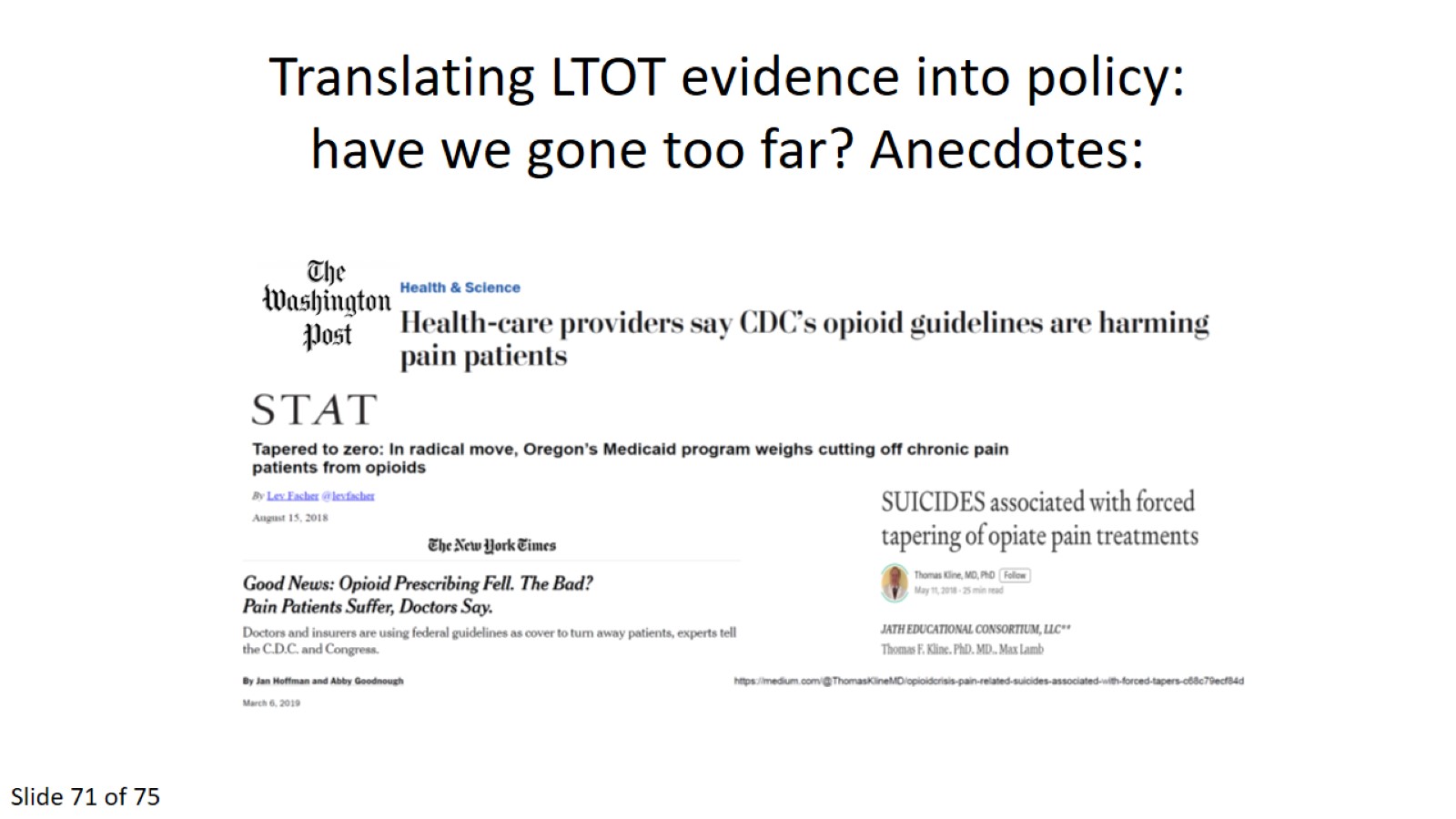 Translating LTOT evidence into policy: have we gone too far? Anecdotes:
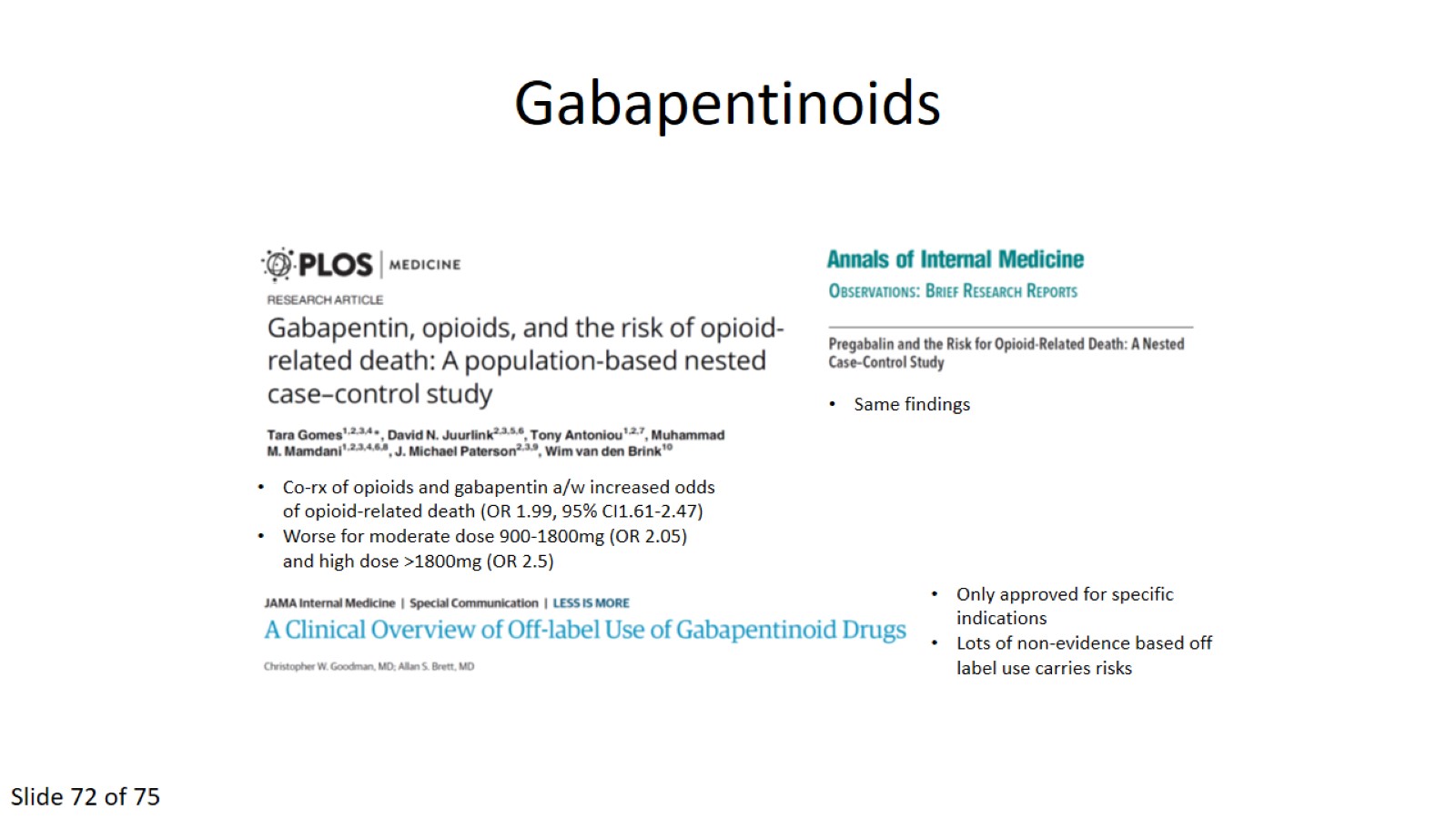 Gabapentinoids
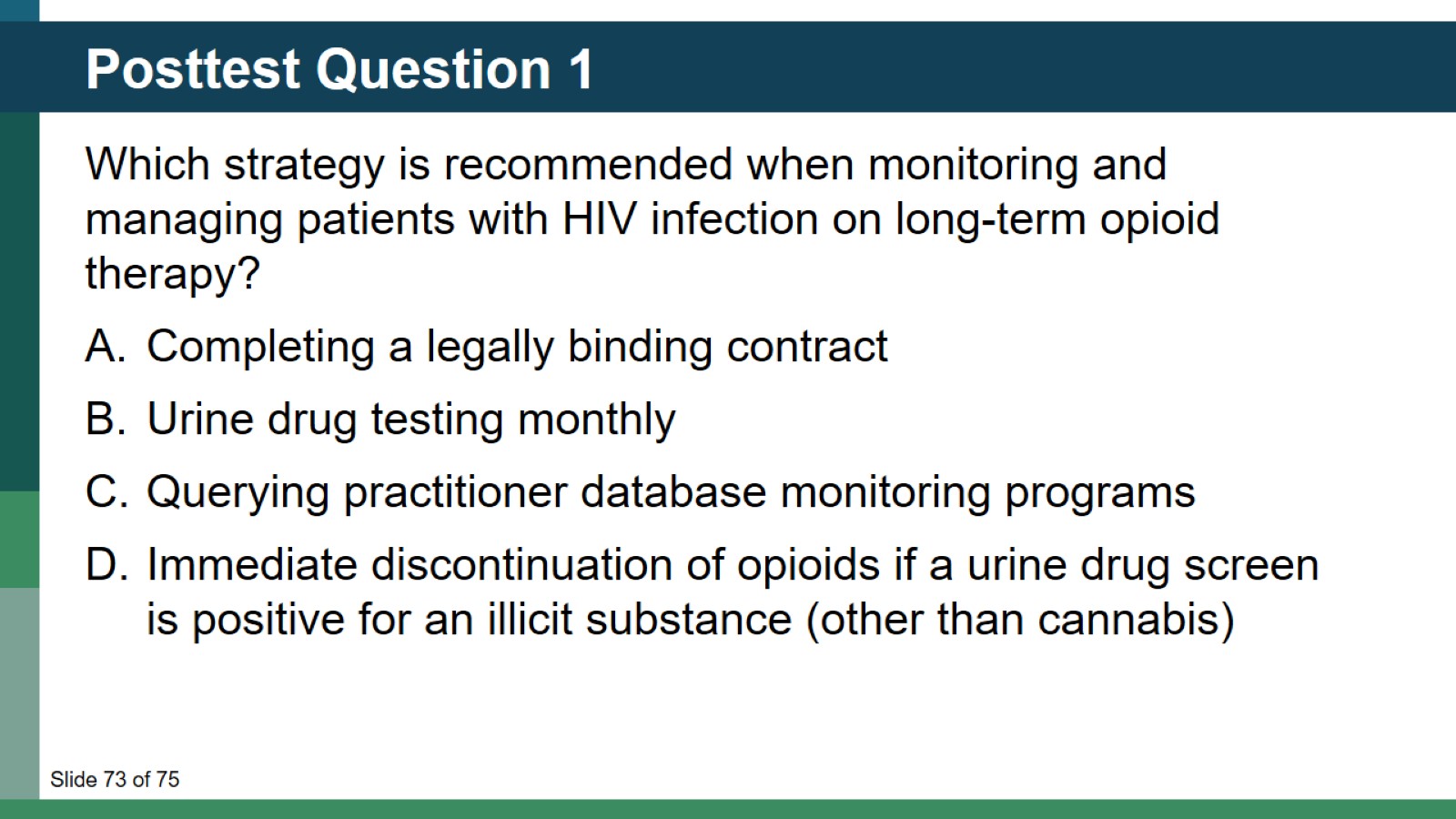 Posttest Question 1
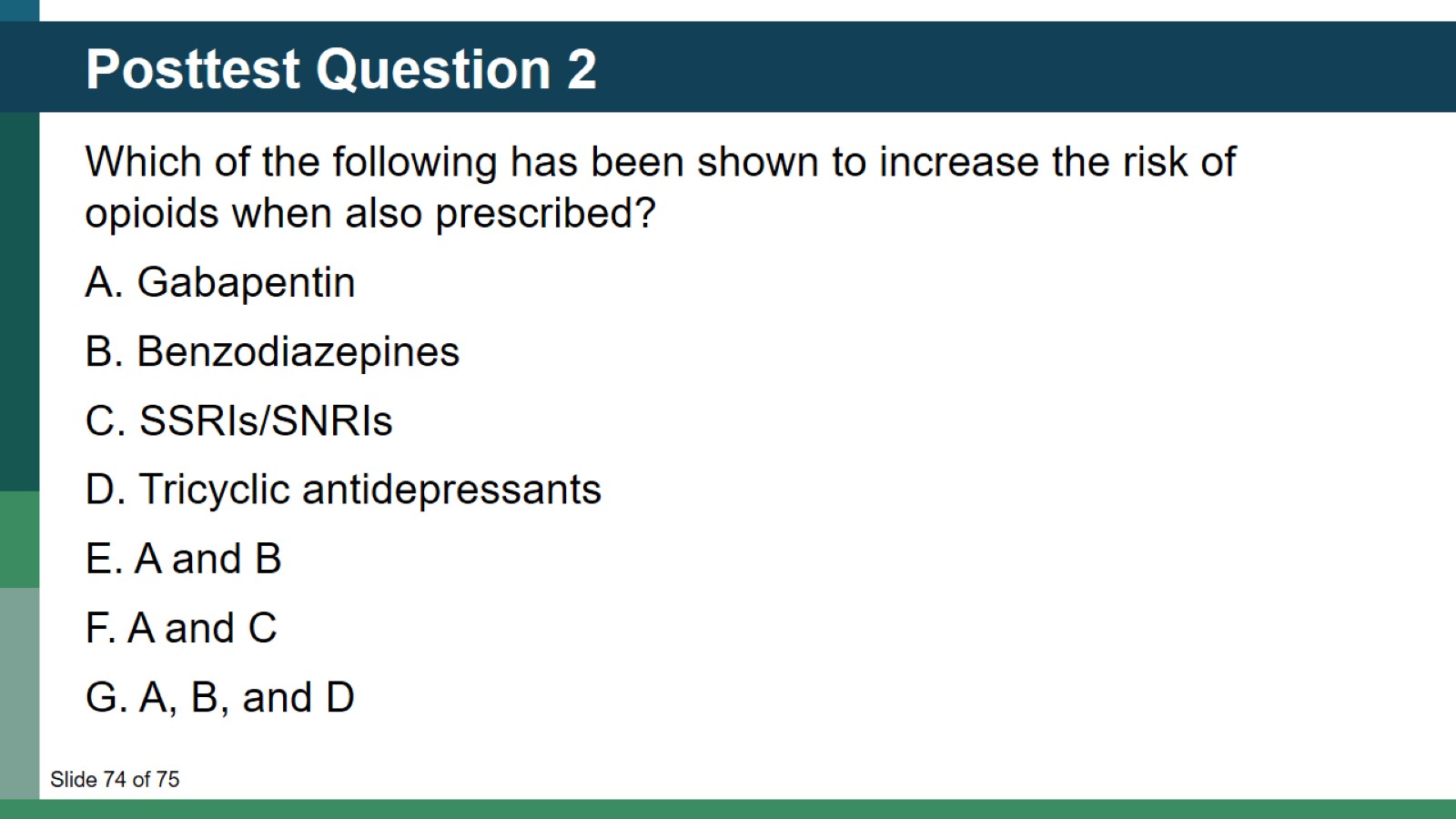 Posttest Question 2
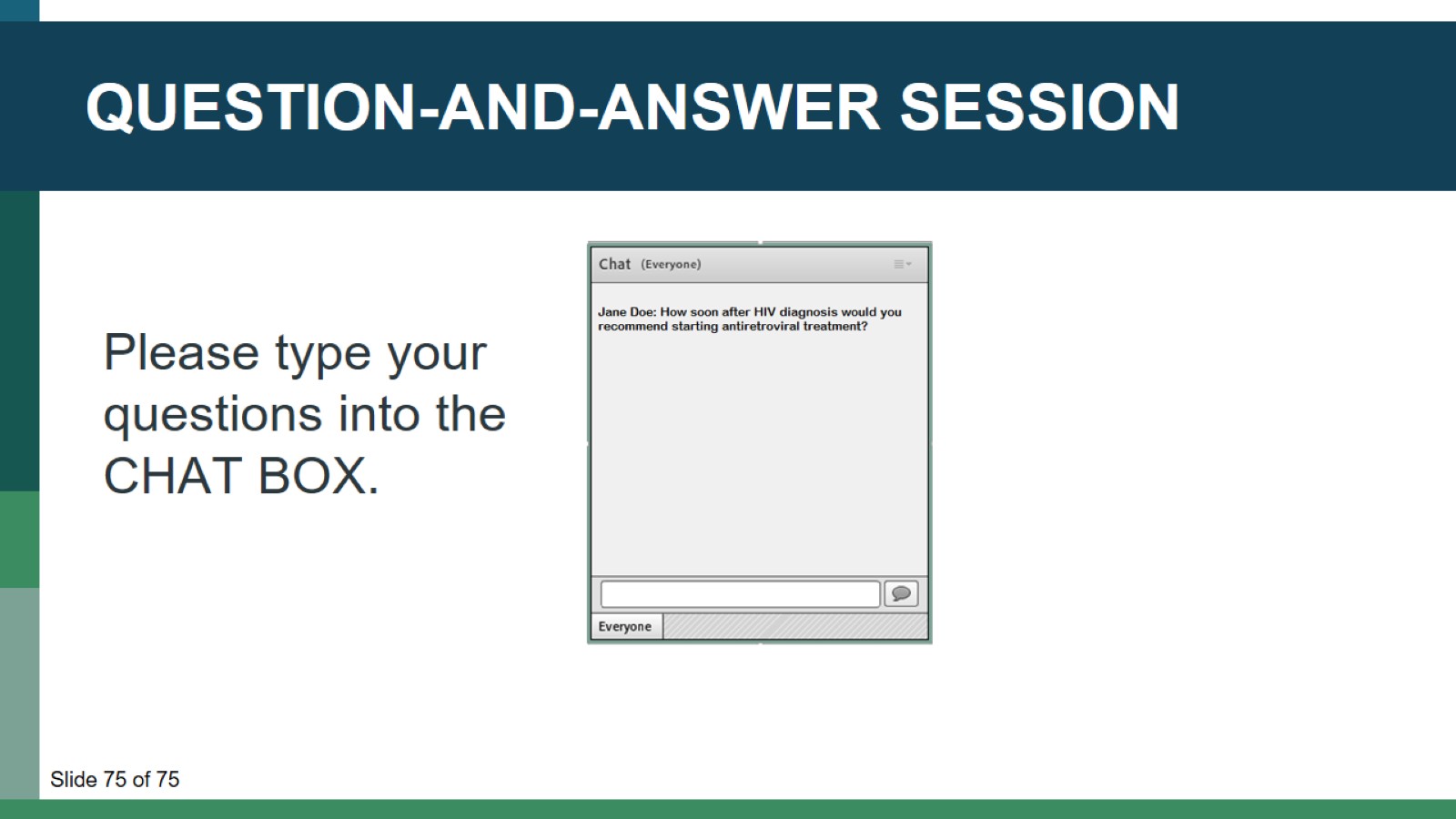 Question-and-Answer Session
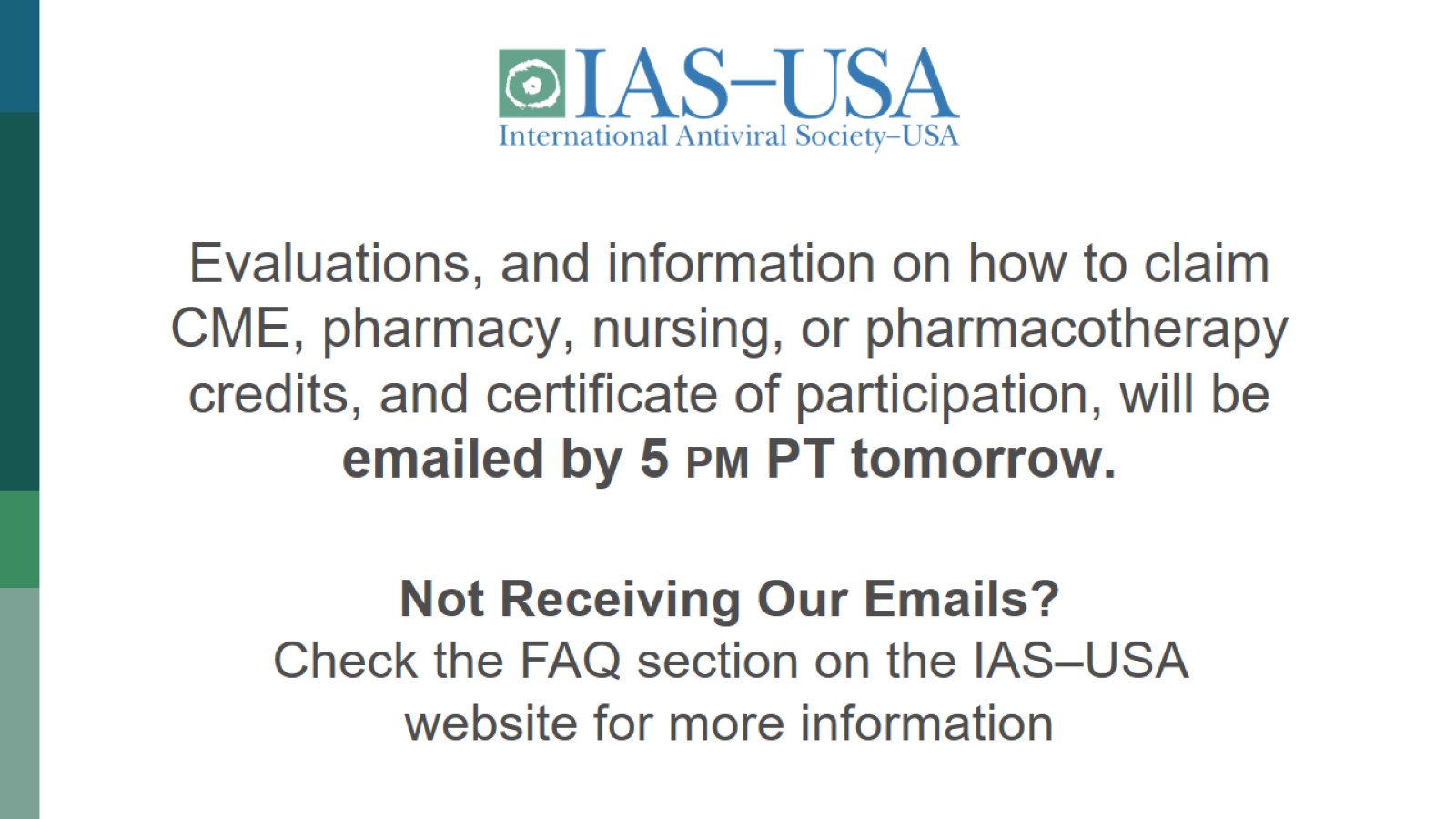 Evaluations, and information on how to claim CME, pharmacy, nursing, or pharmacotherapy credits, and certificate of participation, will be emailed by 5 pm PT tomorrow.
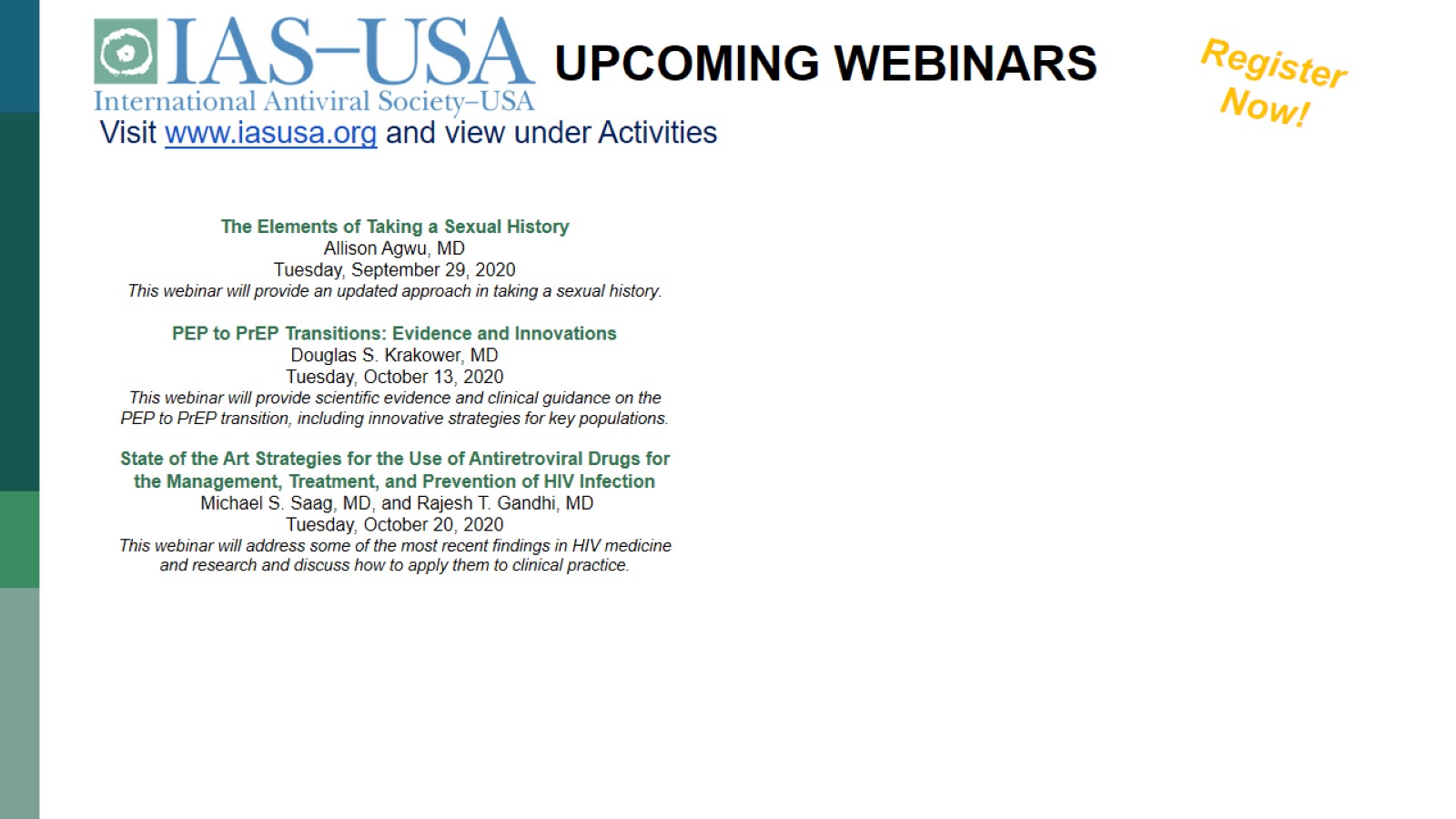 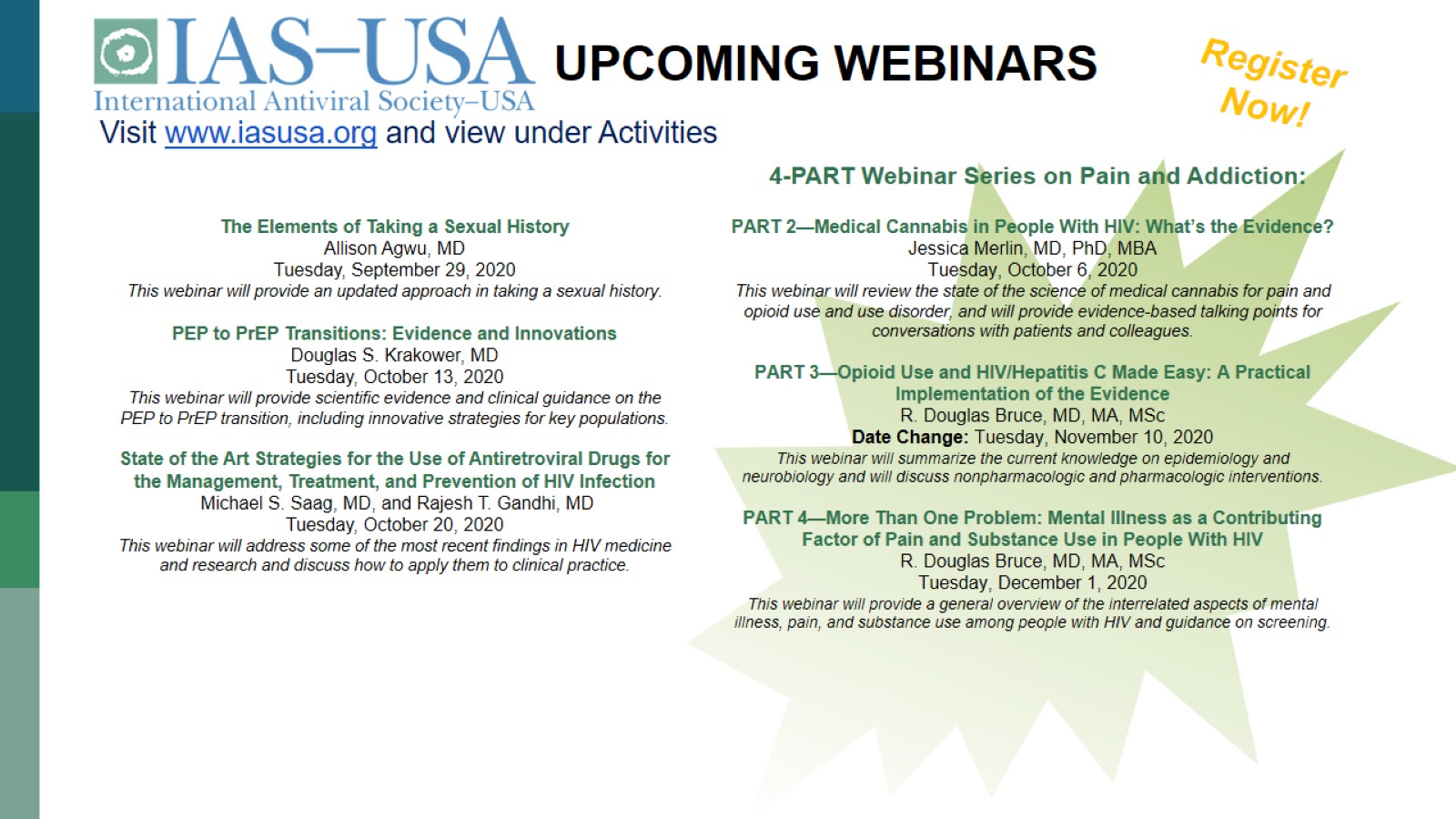 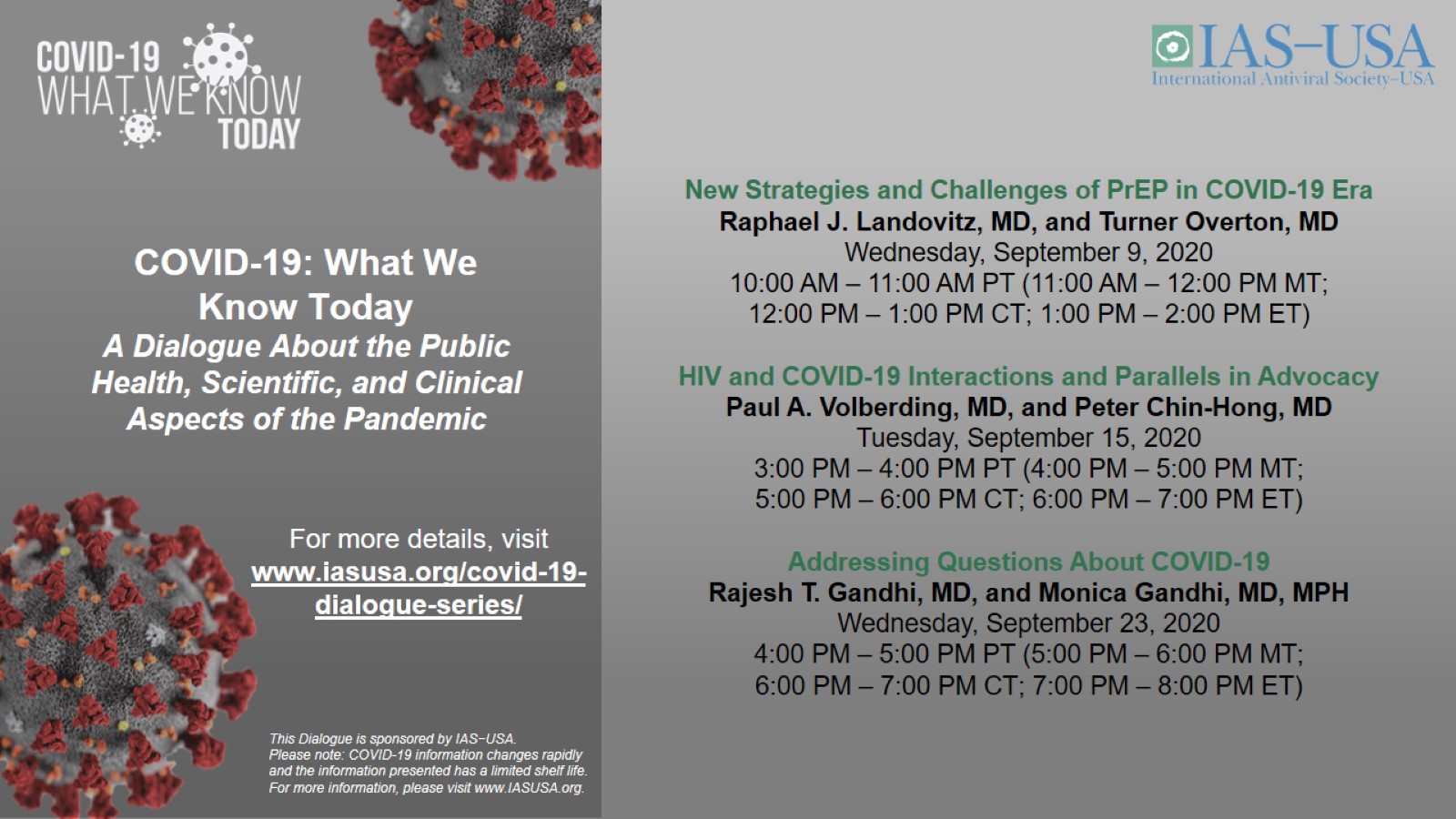 COVID-19: What We Know TodayA Dialogue About the Public Health, Scientific, and Clinical Aspects of the Pandemic
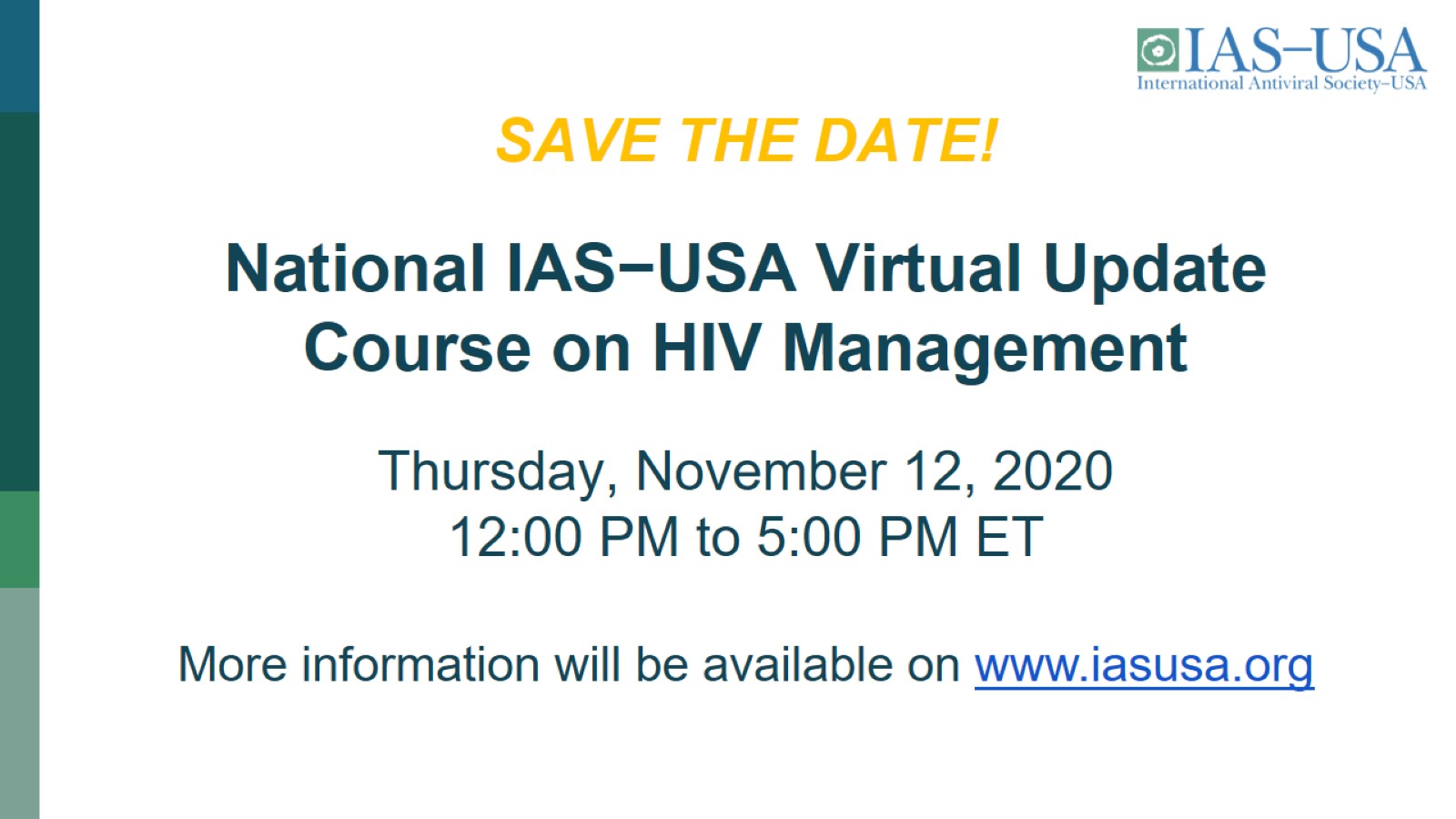 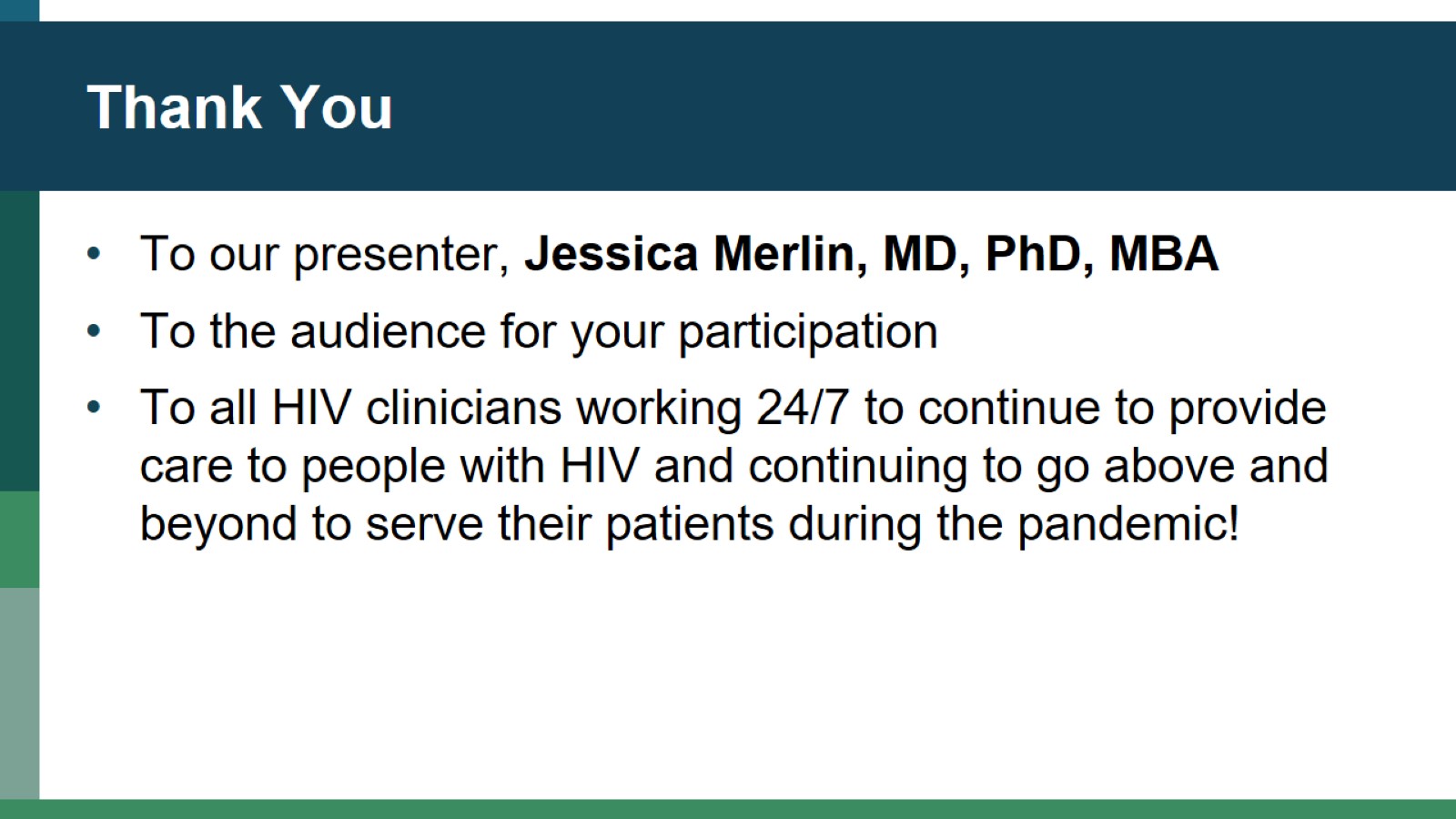 Thank You